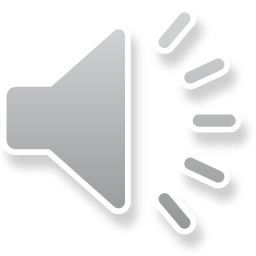 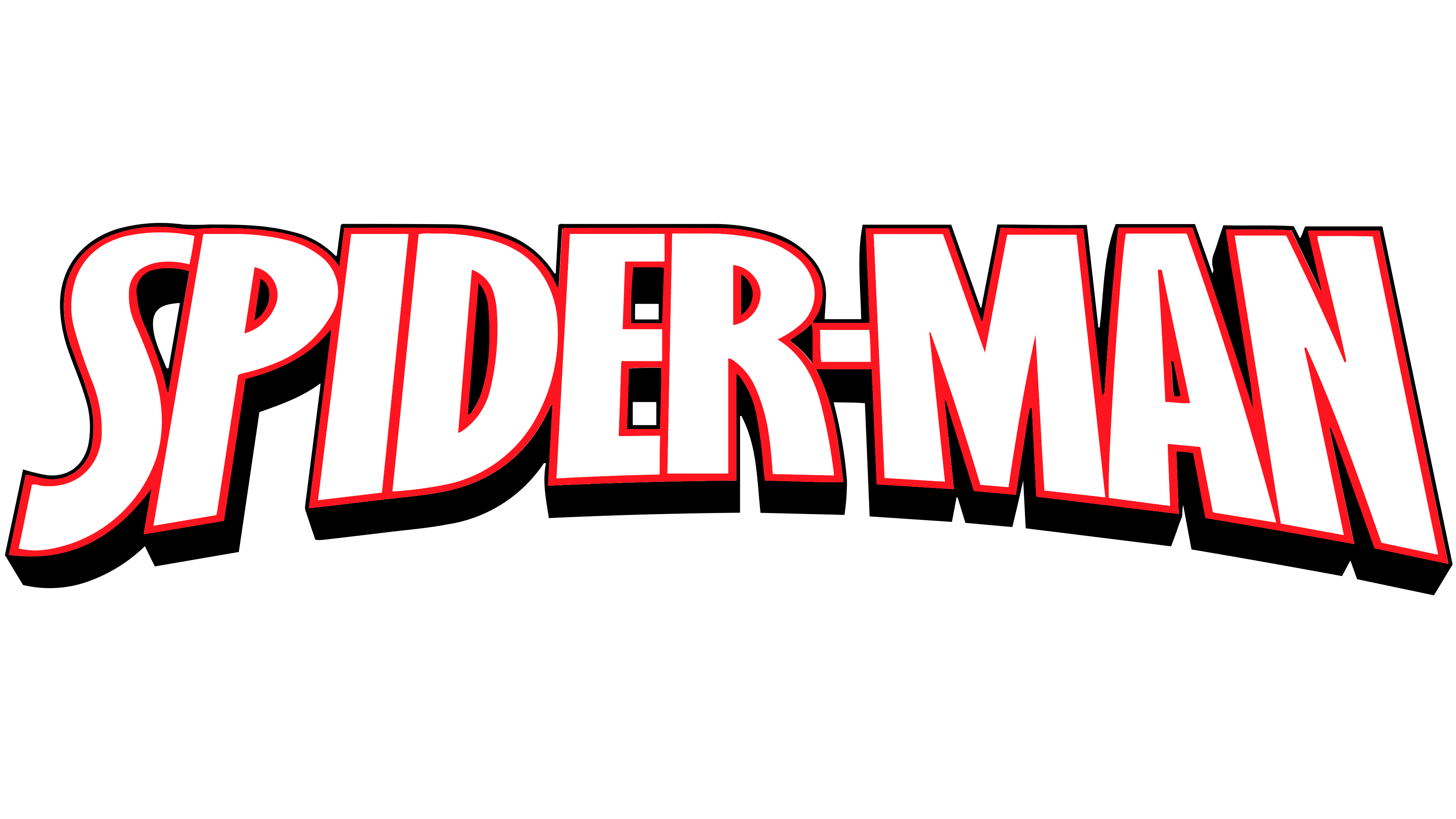 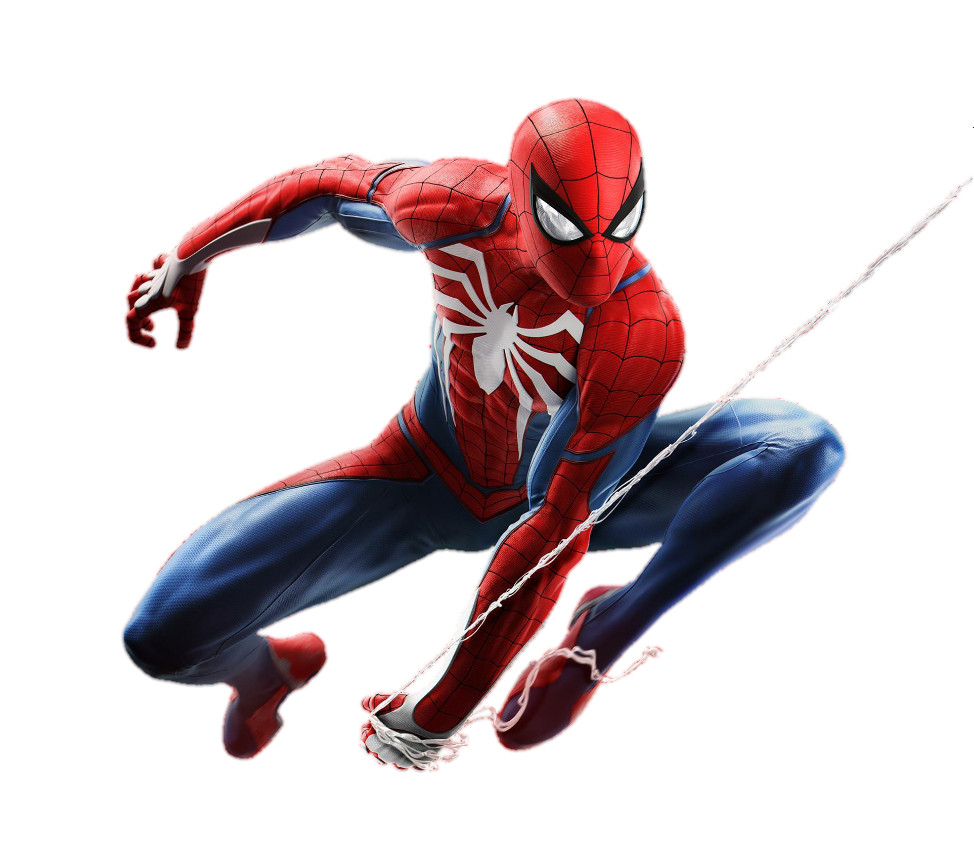 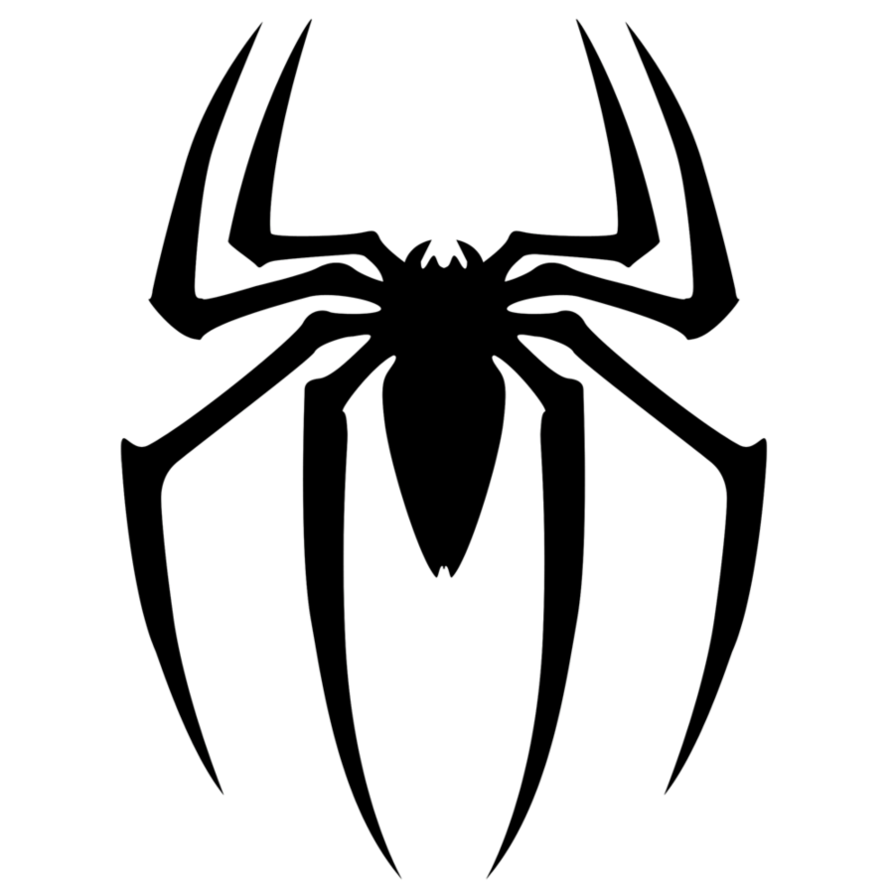 Pairs 
Speaking 
game
[Speaker Notes: Spider-Man Speaking

maecheu-teachers-tools
This template is for educational, non-commercial purposes only. 

maecheu-teachers-tools.com]
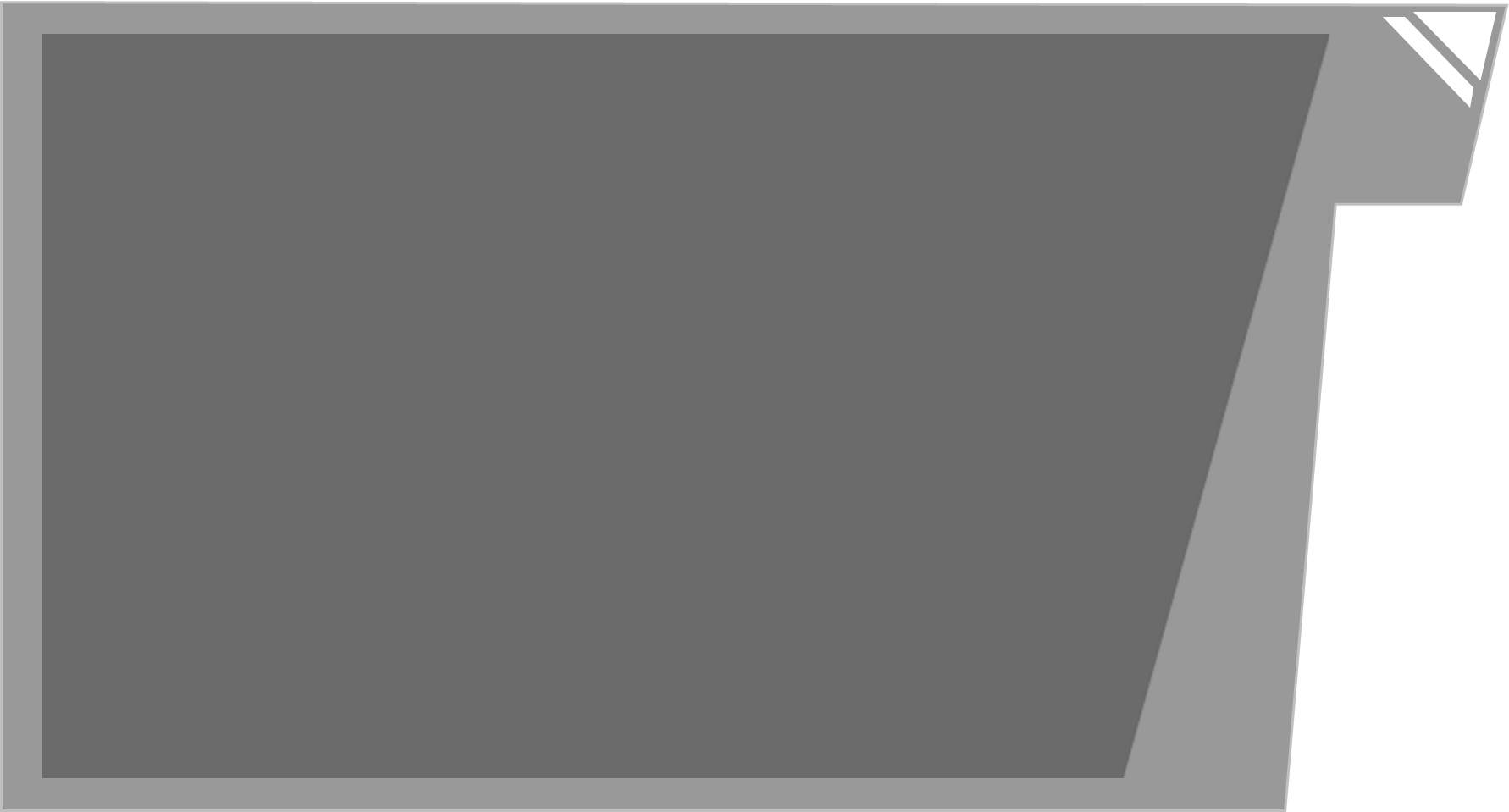 Pair up: 
Everyone will be given a partner.
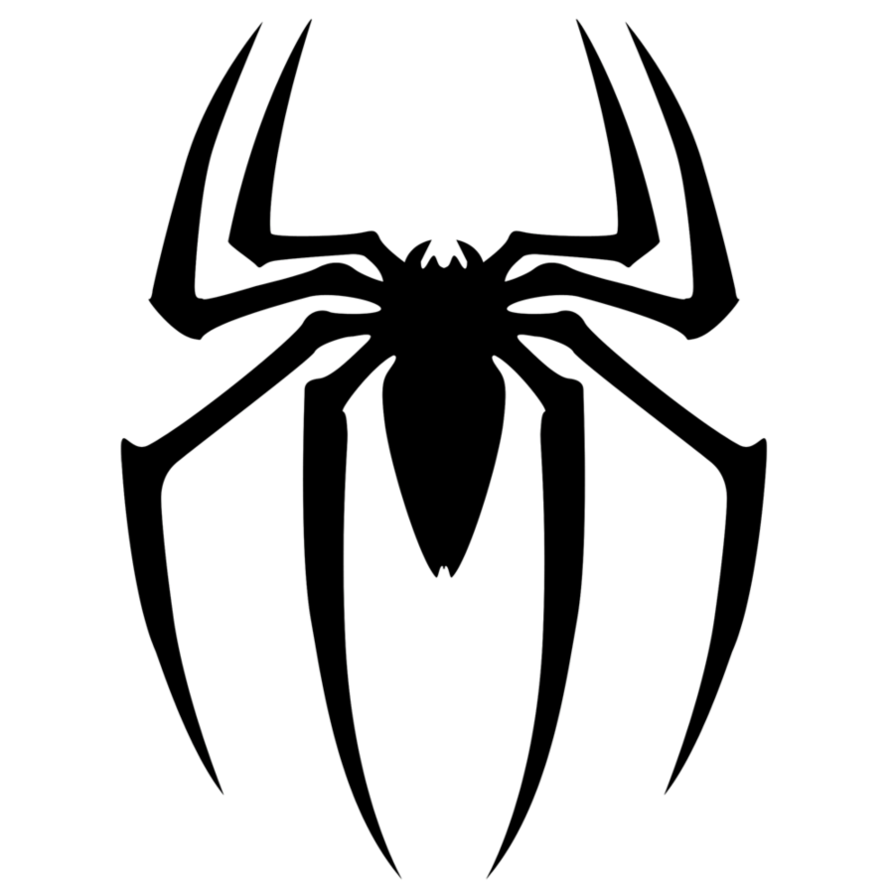 Start each round with rock, paper, scissors.
[Speaker Notes: How To Play:

Pair Up: Everyone finds a partner, and each round will start with rock, paper, scissors.
Choose Roles: The winner decides who will say the A sentences and who will say the B sentences.
Repeat Sentences: Say your assigned sentences out loud.
Find Out Who Wins: After each round, the tiles will change to reveal Points scored.
Keep Score: The person with the most points at the end is the overall winner.
maecheu-teachers-tools
This template is for educational, non-commercial purposes only. 

maecheu-teachers-tools.com]
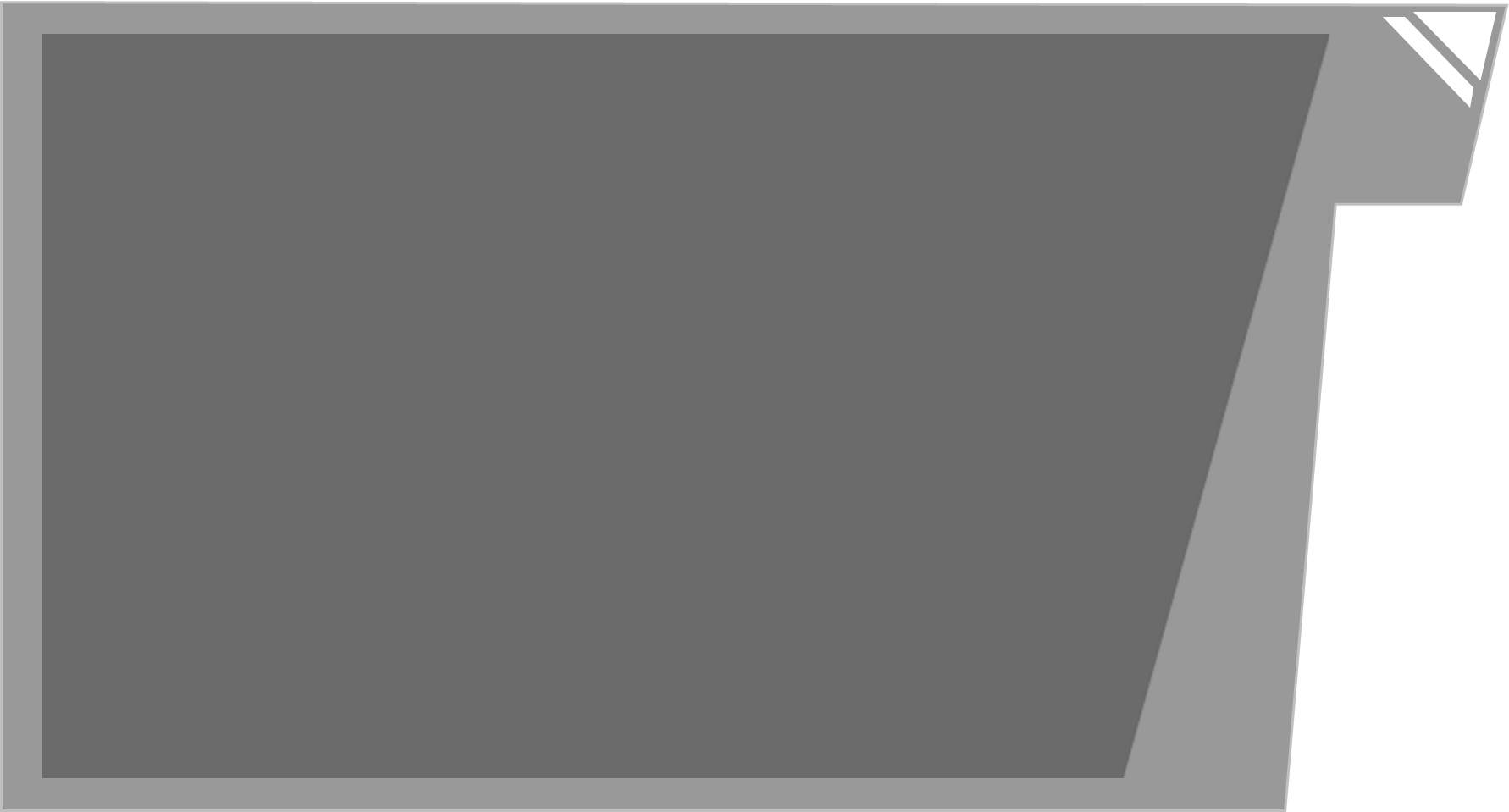 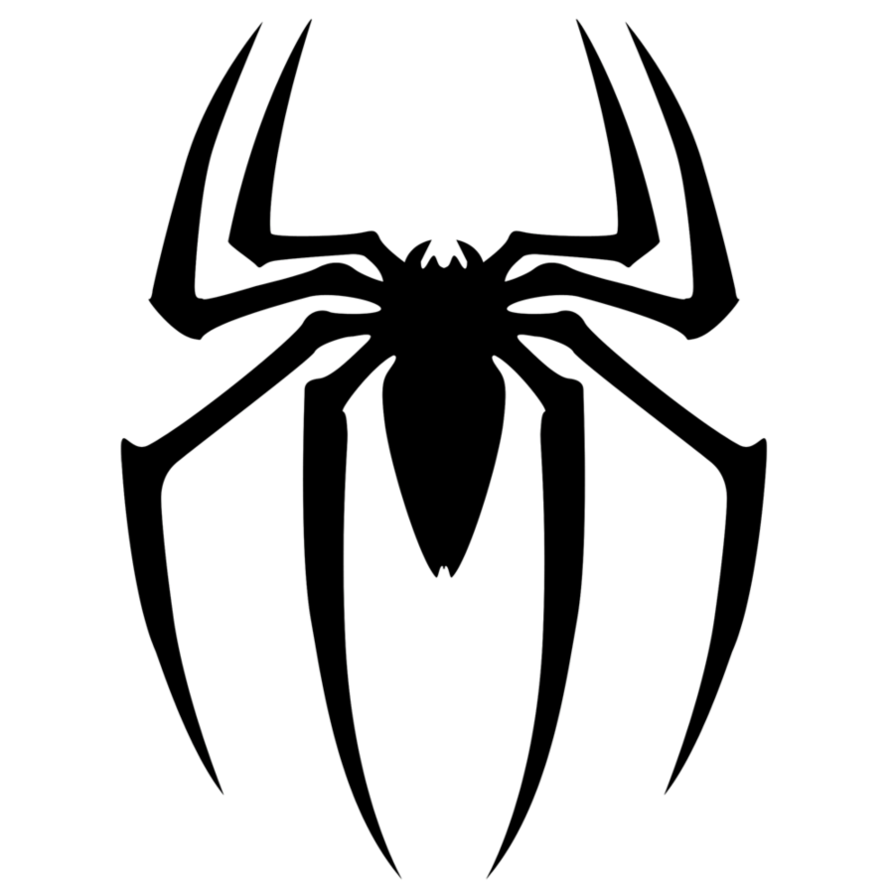 Choose roles : 
The winner decides who will 
Repeat A and who will 
repeat B.
[Speaker Notes: How To Play:

Pair Up: Everyone finds a partner, and each round will start with rock, paper, scissors.
Choose Roles: The winner decides who will say the A sentences and who will say the B sentences.
Repeat Sentences: Say your assigned sentences out loud.
Find Out Who Wins: After each round, the tiles will change to reveal Points scored.
Keep Score: The person with the most points at the end is the overall winner.
maecheu-teachers-tools
This template is for educational, non-commercial purposes only. 

maecheu-teachers-tools.com]
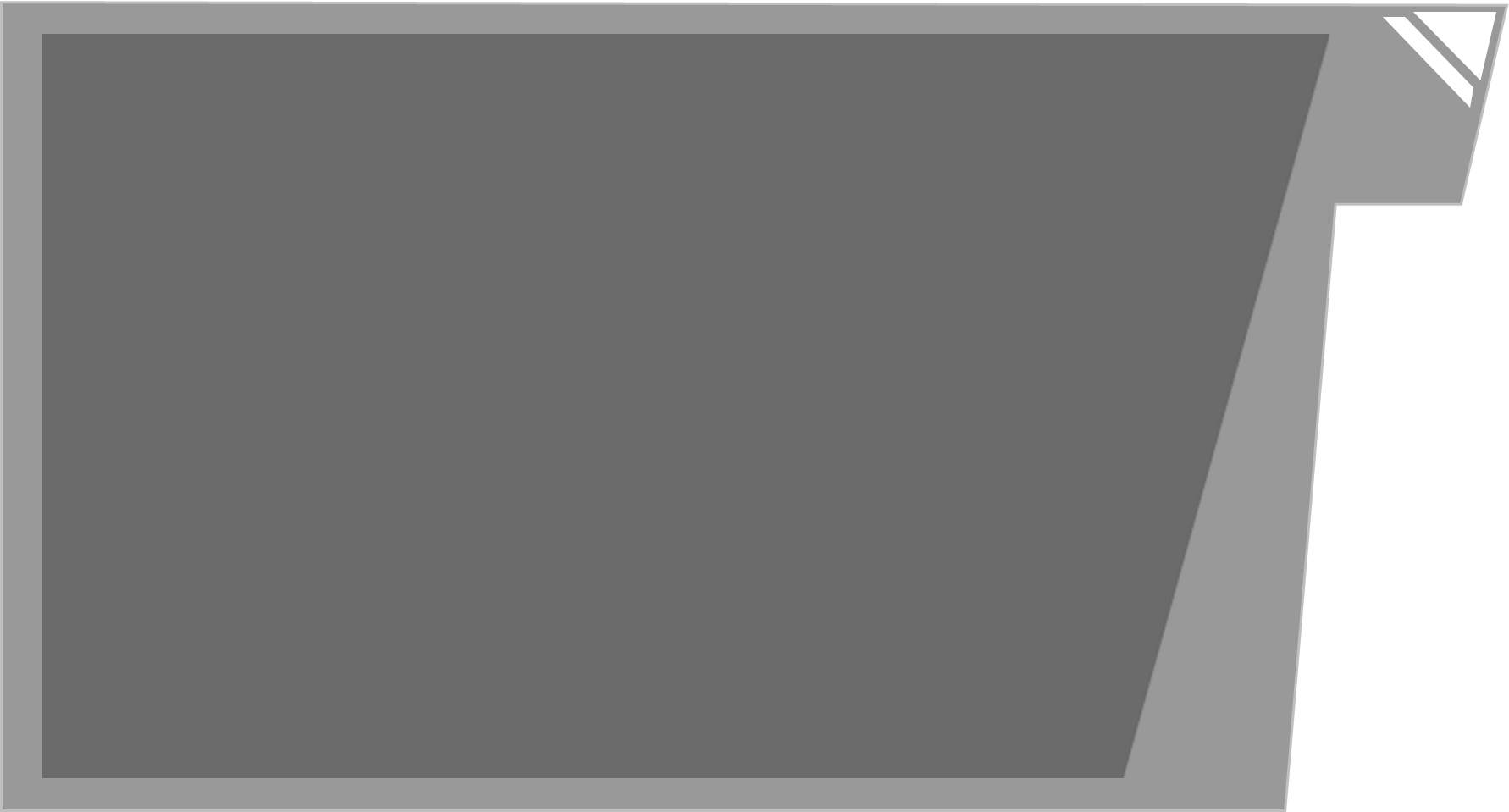 Repeat: 
Listen and repeat the sentences.
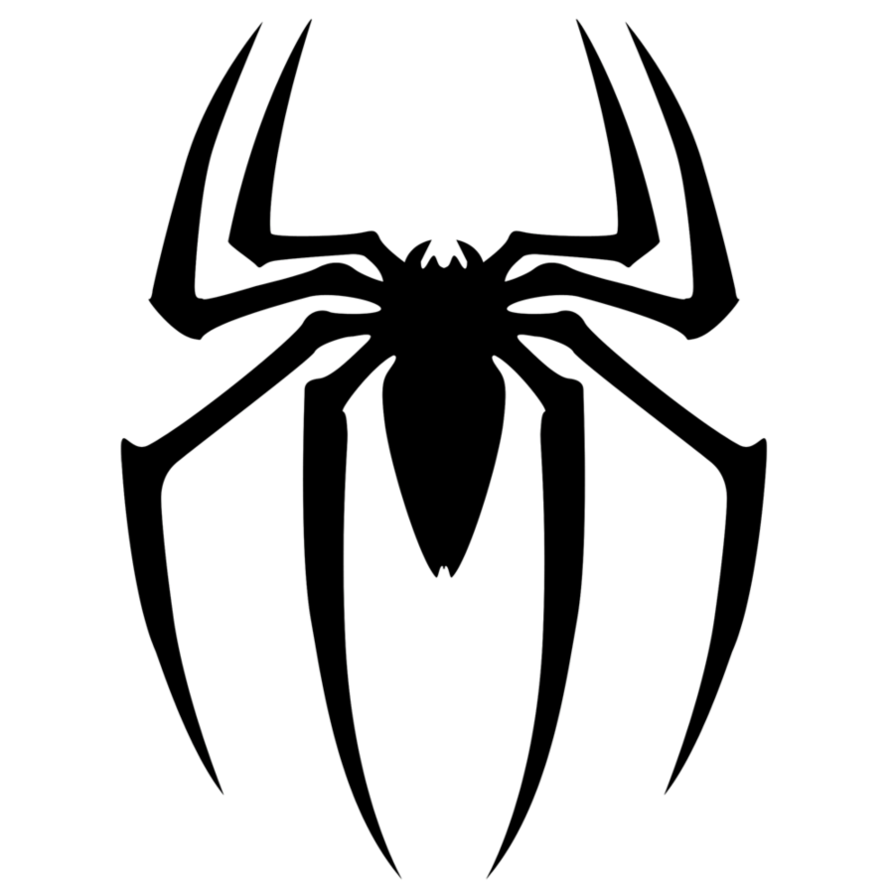 At the end of the round find 
out who wins.
[Speaker Notes: How To Play:

Pair Up: Everyone finds a partner, and each round will start with rock, paper, scissors.
Choose Roles: The winner decides who will say the A sentences and who will say the B sentences.
Repeat Sentences: Say your assigned sentences out loud.
Find Out Who Wins: After each round, the tiles will change to reveal Points scored.
Keep Score: The person with the most points at the end is the overall winner.
maecheu-teachers-tools
This template is for educational, non-commercial purposes only. 

maecheu-teachers-tools.com]
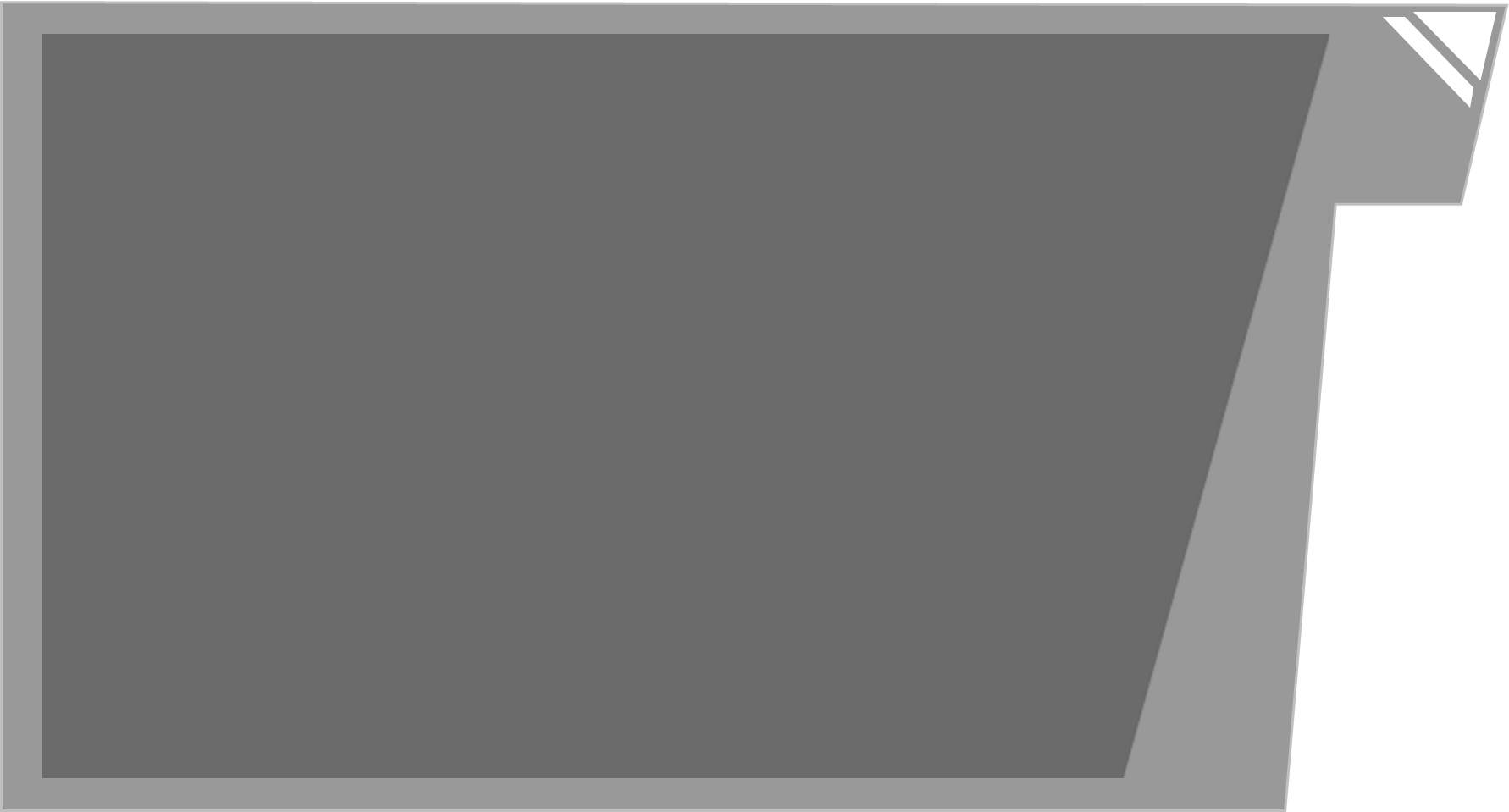 Keep score: 
Write down the points on your 
score card.
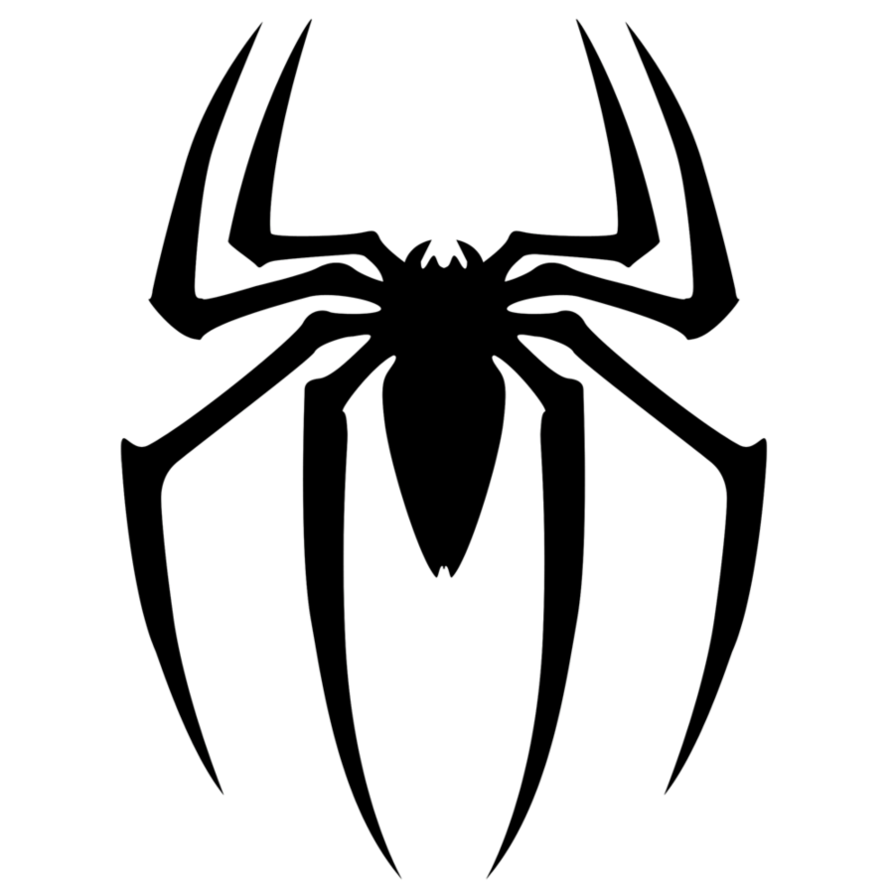 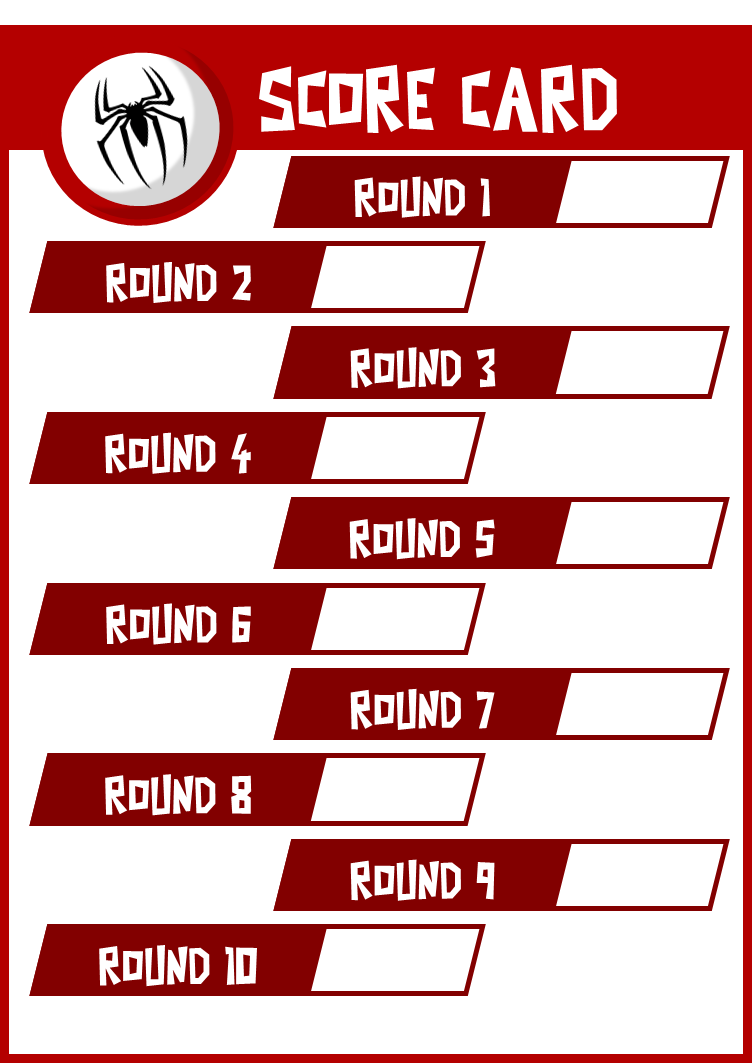 [Speaker Notes: How To Play:

Pair Up: Everyone finds a partner, and each round will start with rock, paper, scissors.
Choose Roles: The winner decides who will say the A sentences and who will say the B sentences.
Repeat Sentences: Say your assigned sentences out loud.
Find Out Who Wins: After each round, the tiles will change to reveal Points scored.
Keep Score: The person with the most points at the end is the overall winner.
maecheu-teachers-tools
This template is for educational, non-commercial purposes only. 

maecheu-teachers-tools.com]
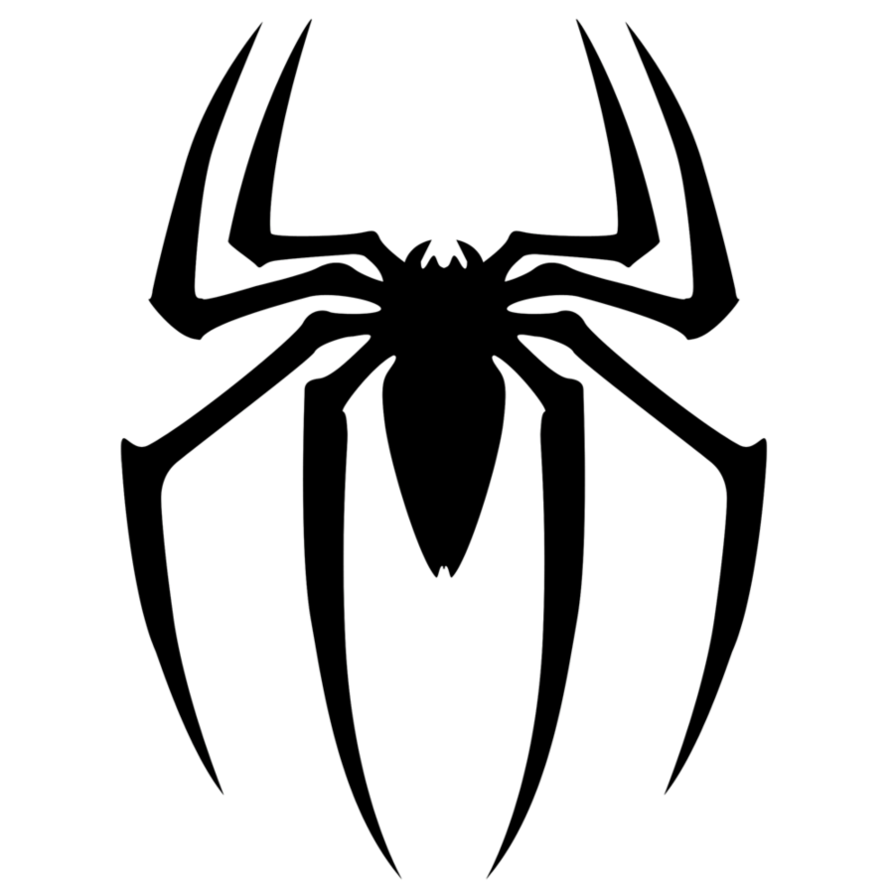 READY...
[Speaker Notes: maecheu-teachers-tools
This template is for educational, non-commercial purposes only. 

maecheu-teachers-tools.com]
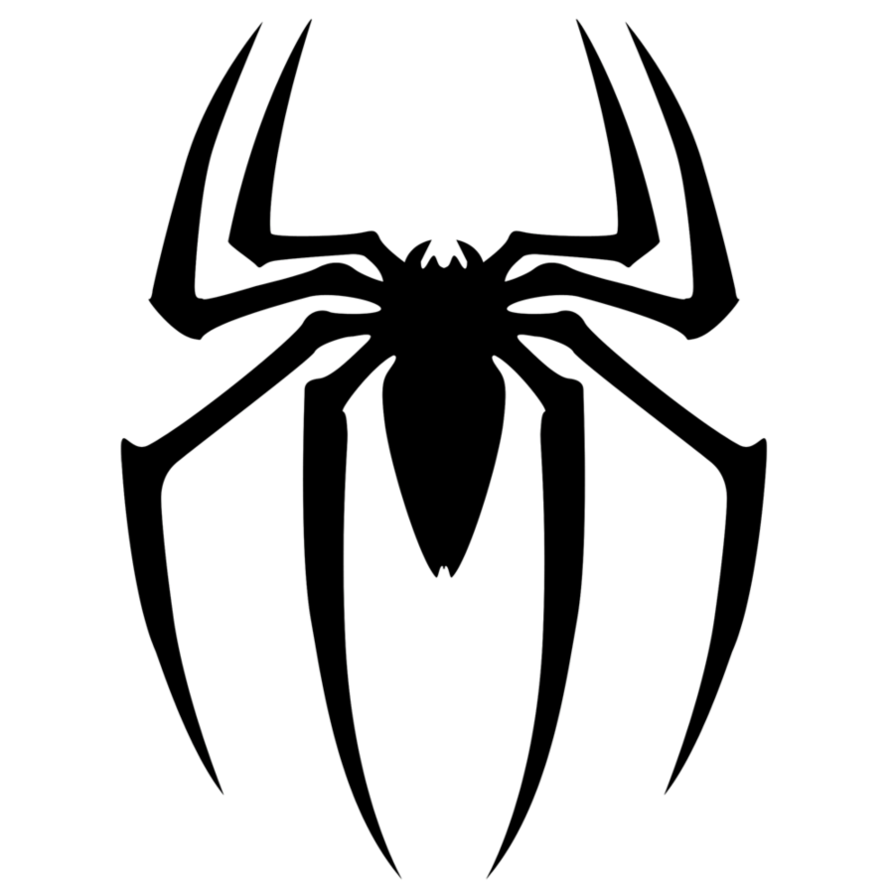 Rock, Paper, Scissors
[Speaker Notes: maecheu-teachers-tools
This template is for educational, non-commercial purposes only. 

maecheu-teachers-tools.com]
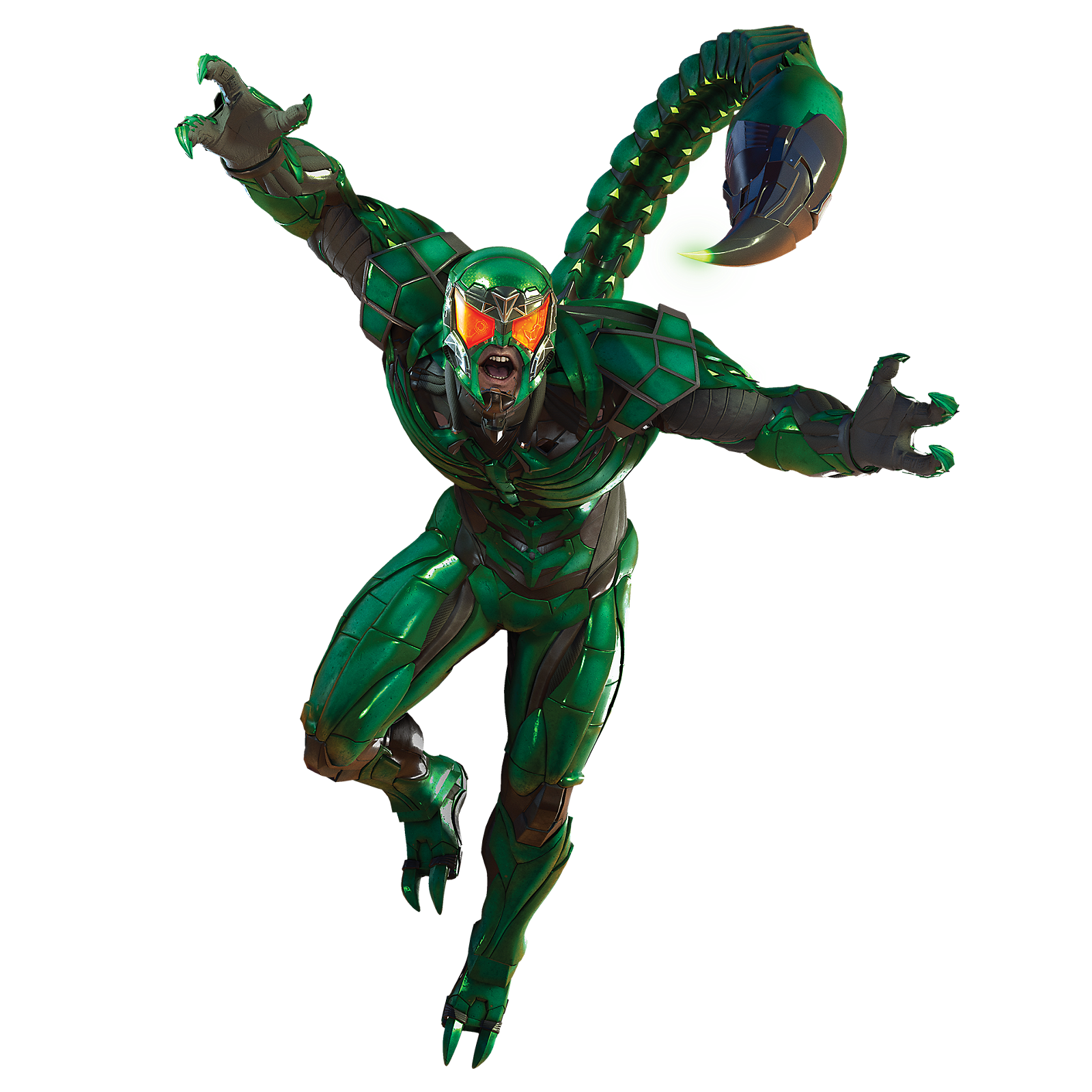 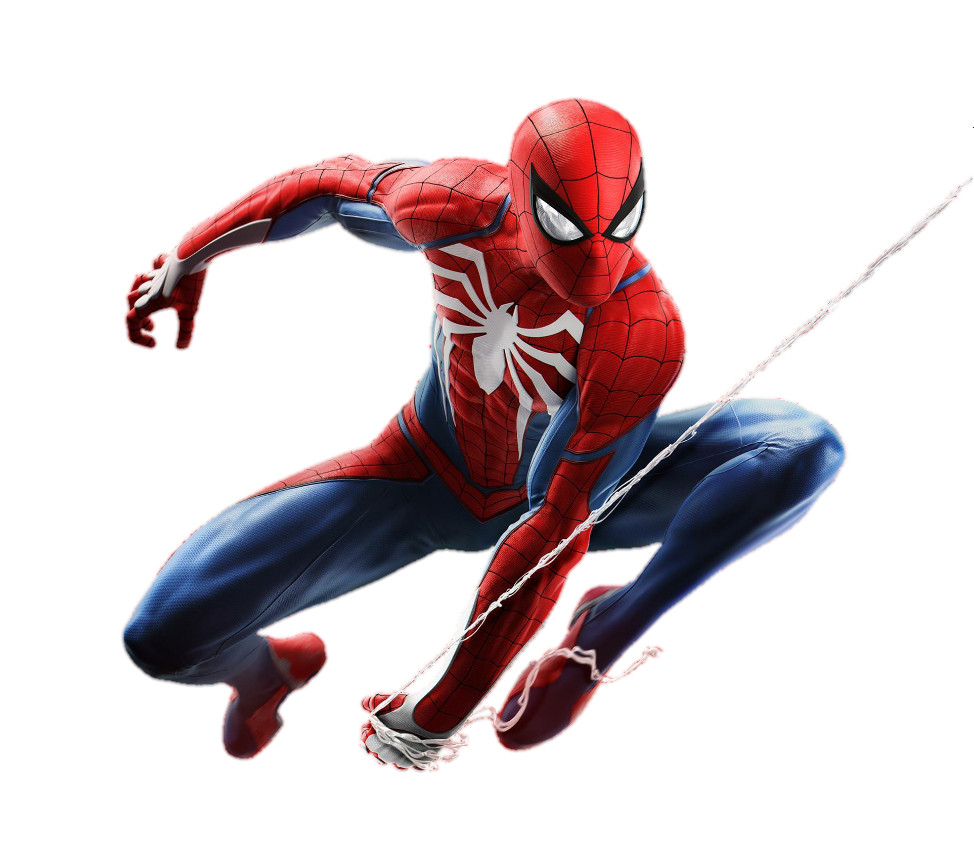 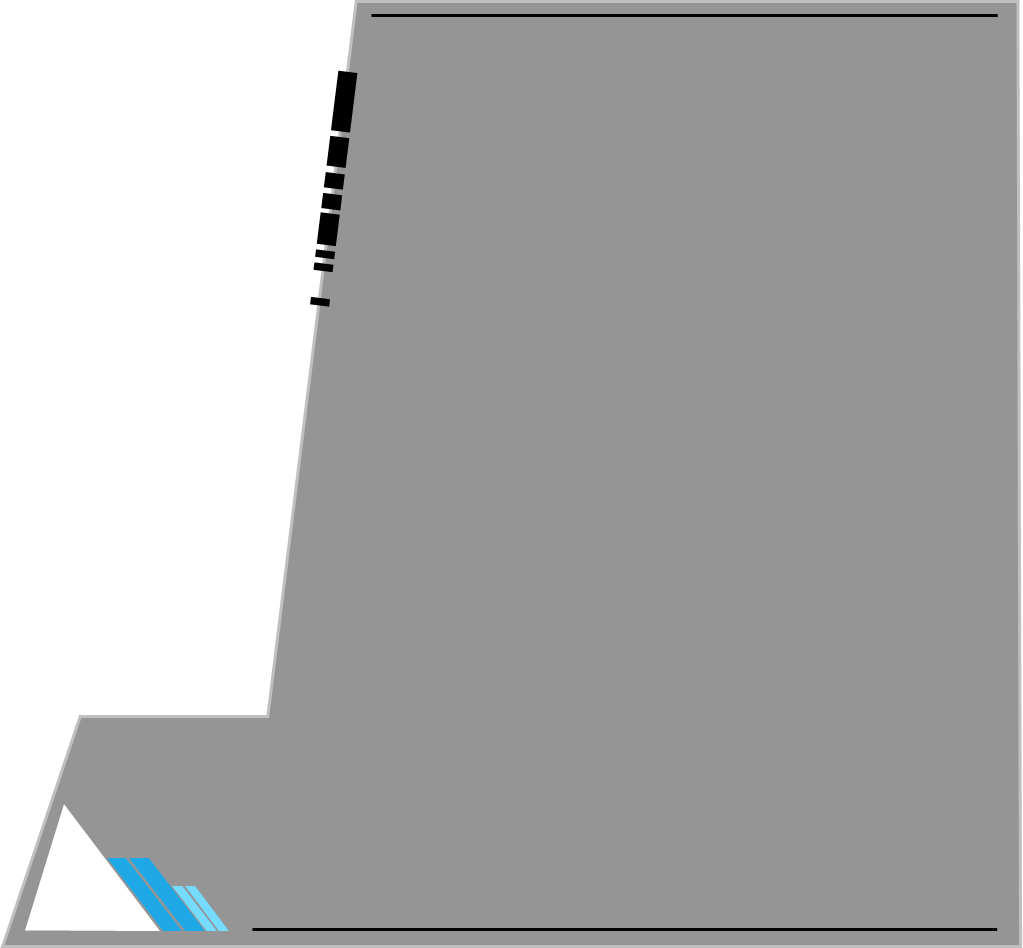 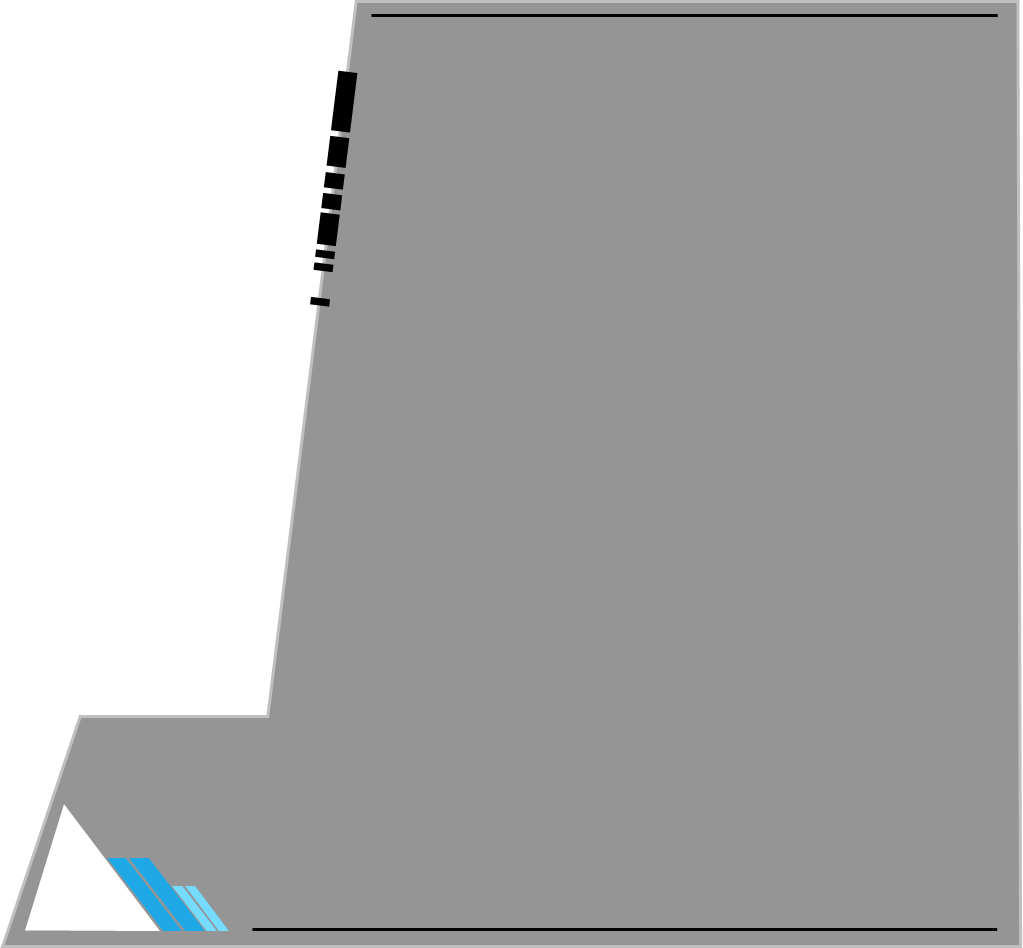 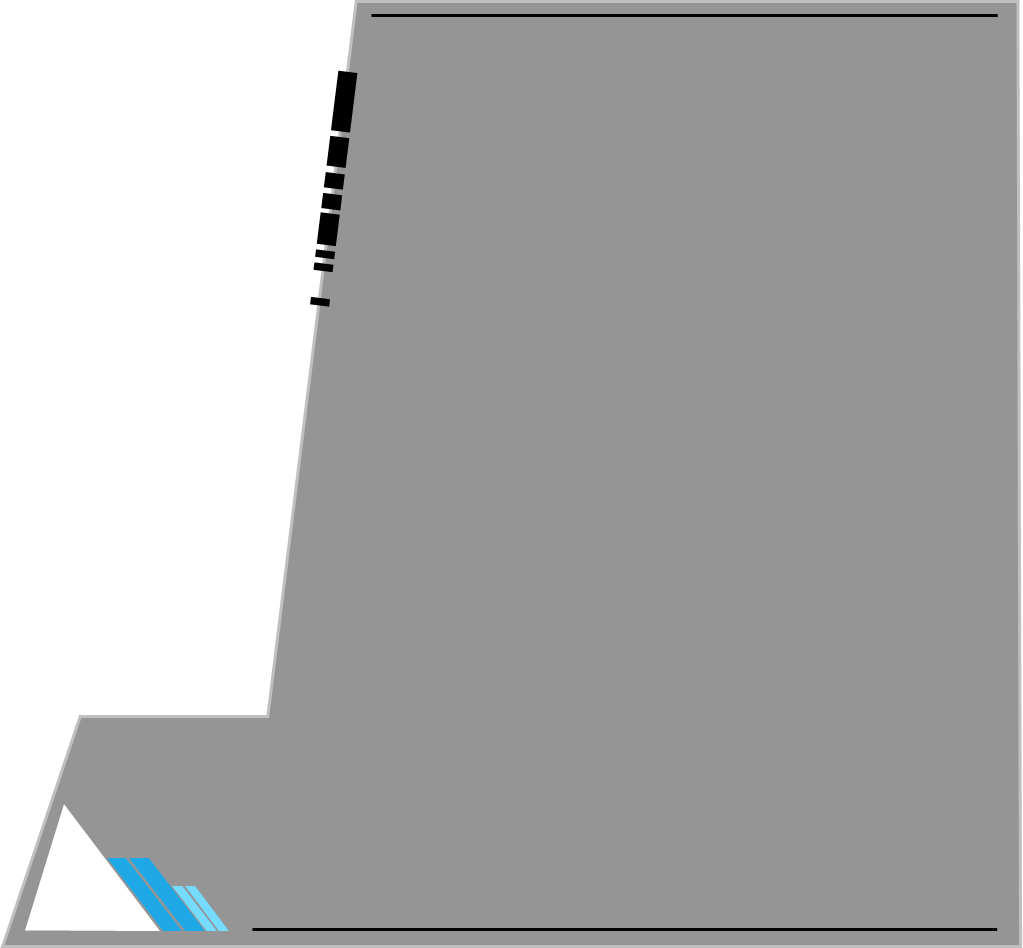 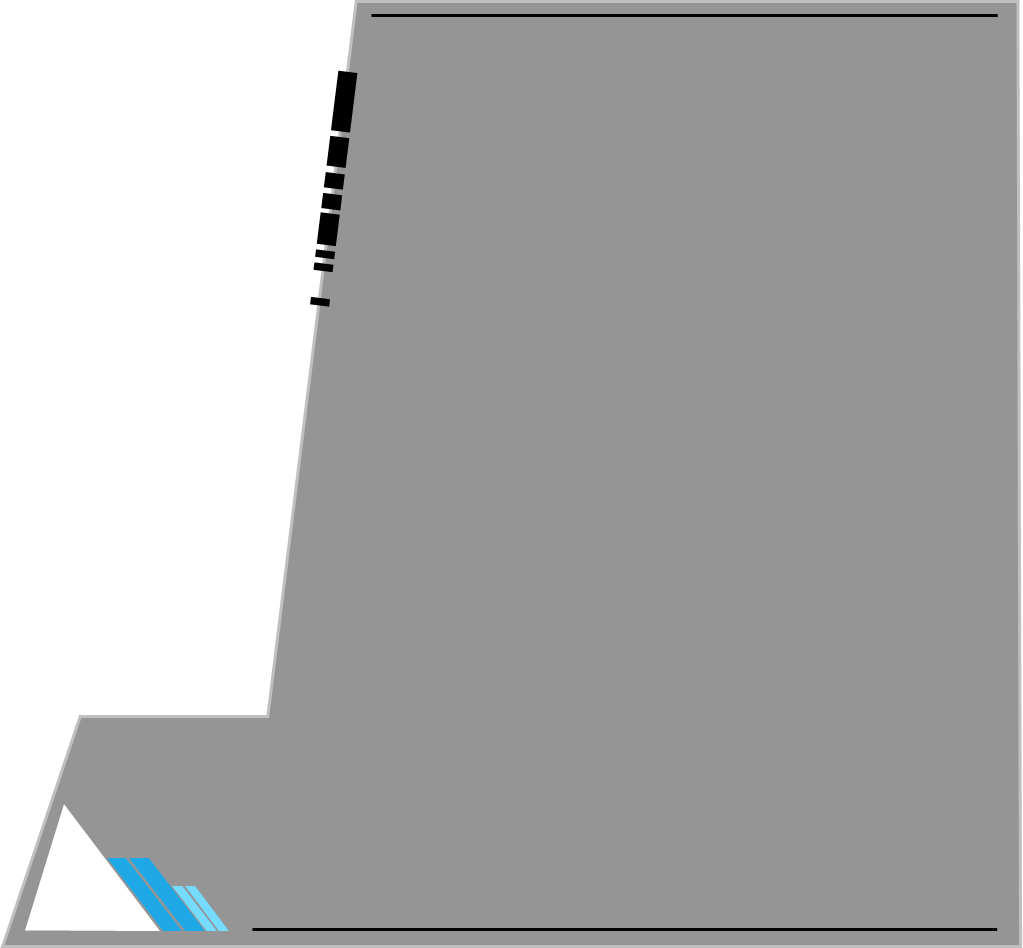 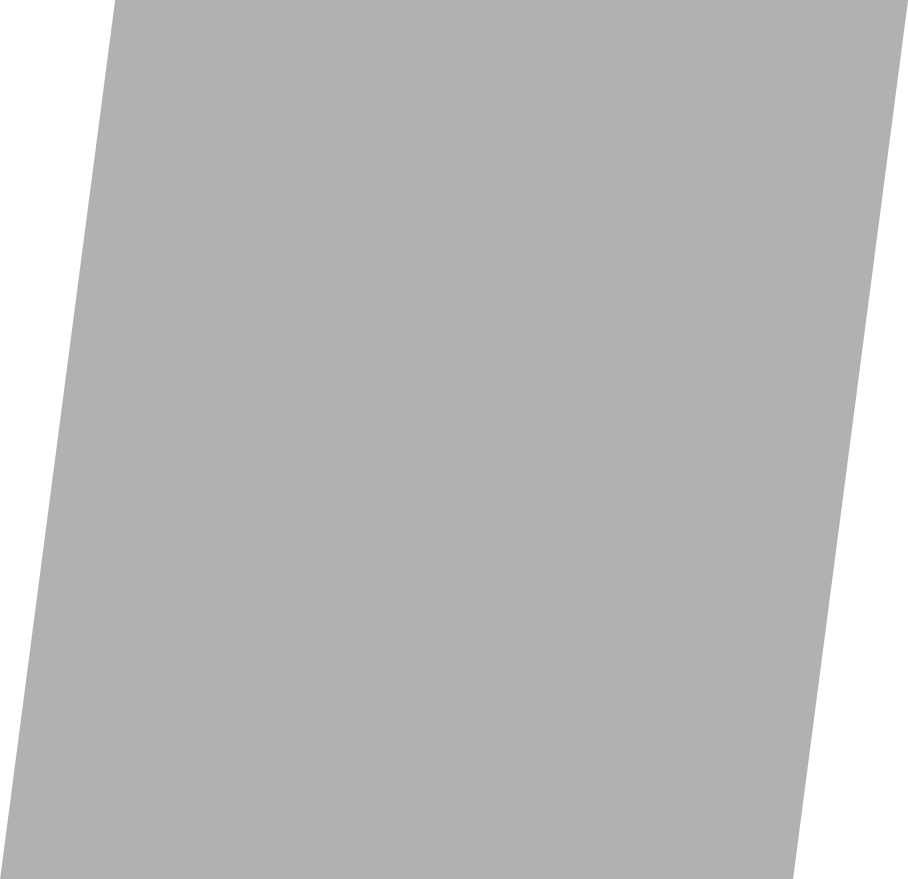 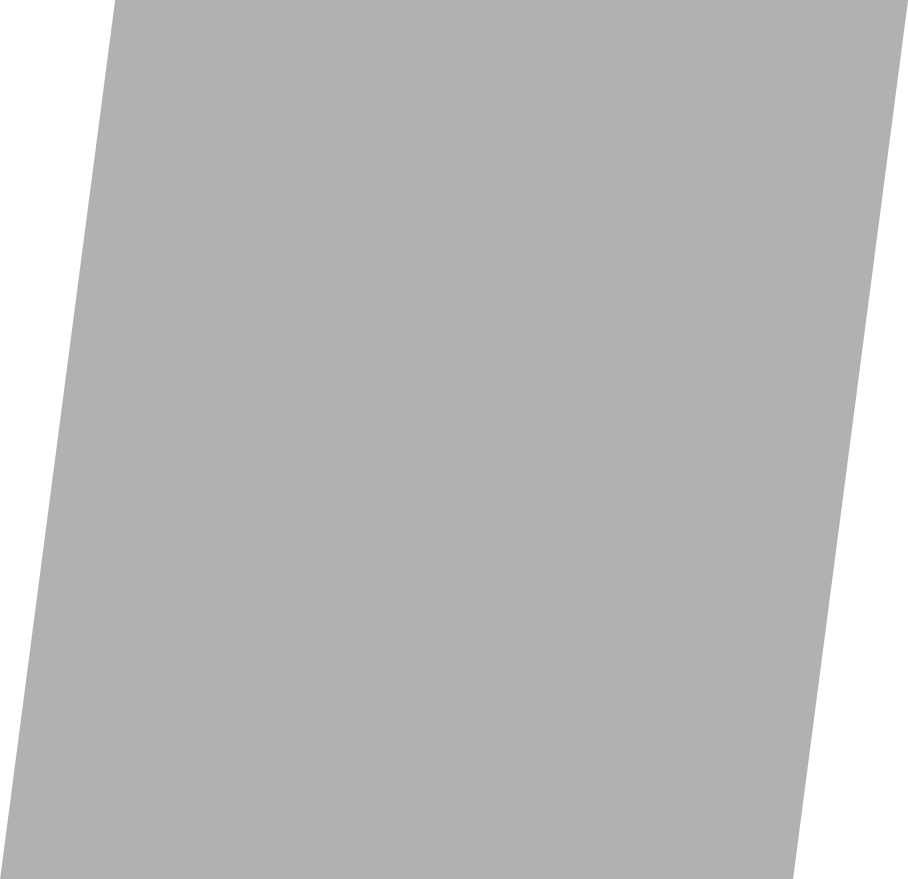 A.
Text goes here.
B.
Text goes here.
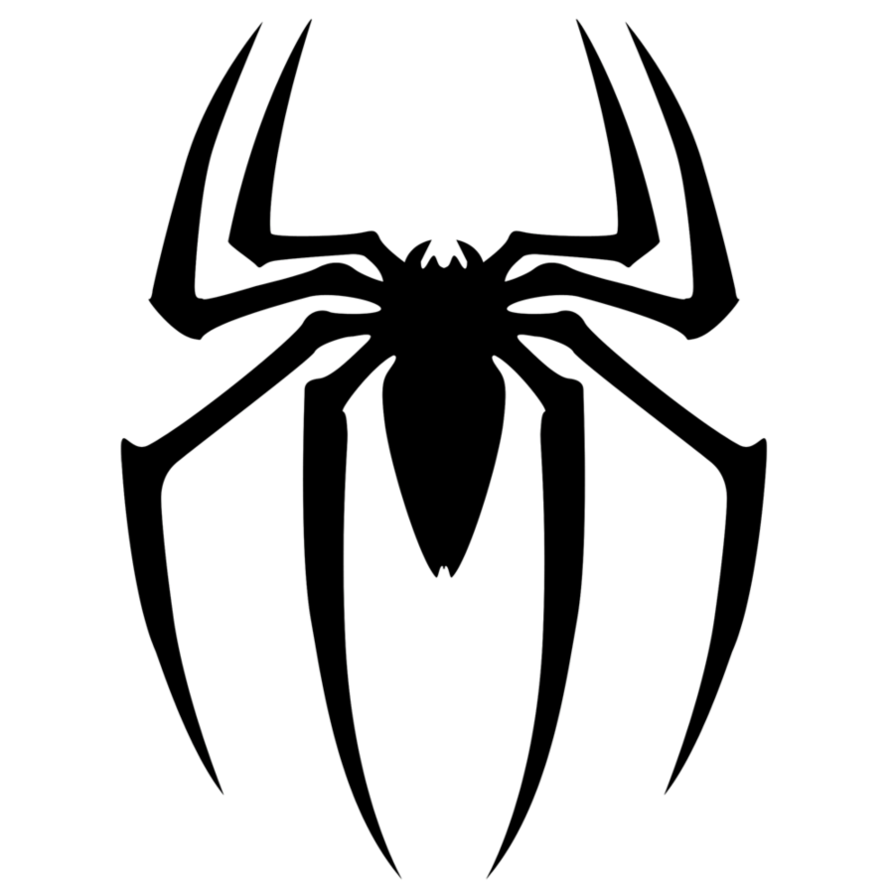 1    Point
-1    Point
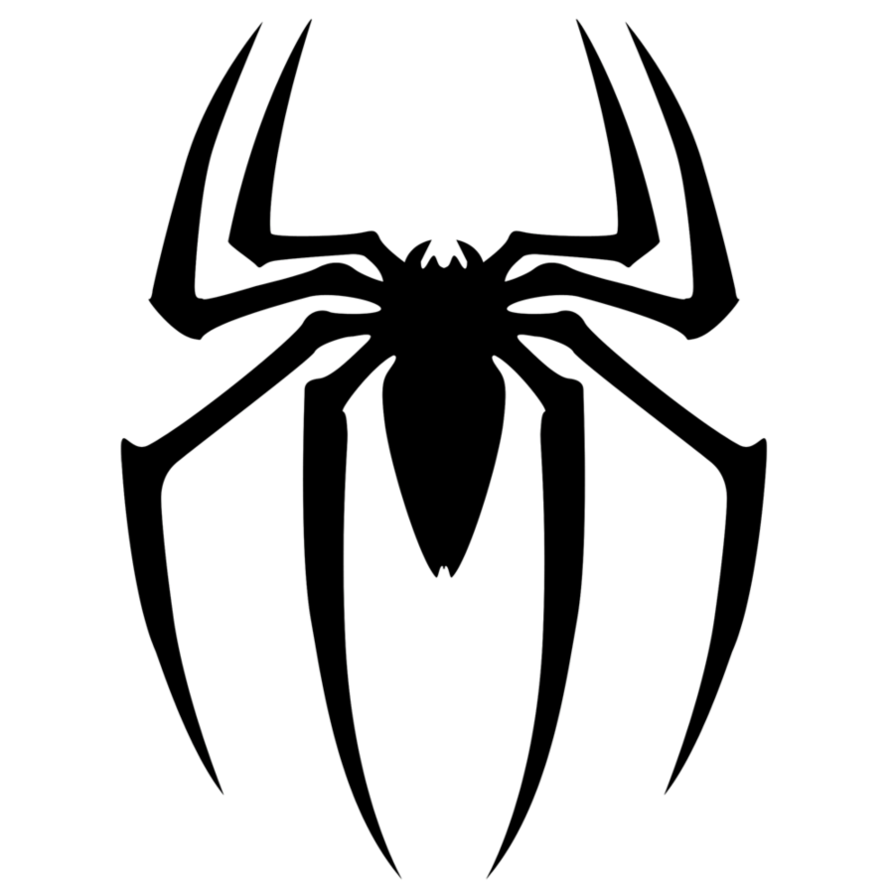 Rock, Paper, Scissors
[Speaker Notes: maecheu-teachers-tools
This template is for educational, non-commercial purposes only. 

maecheu-teachers-tools.com]
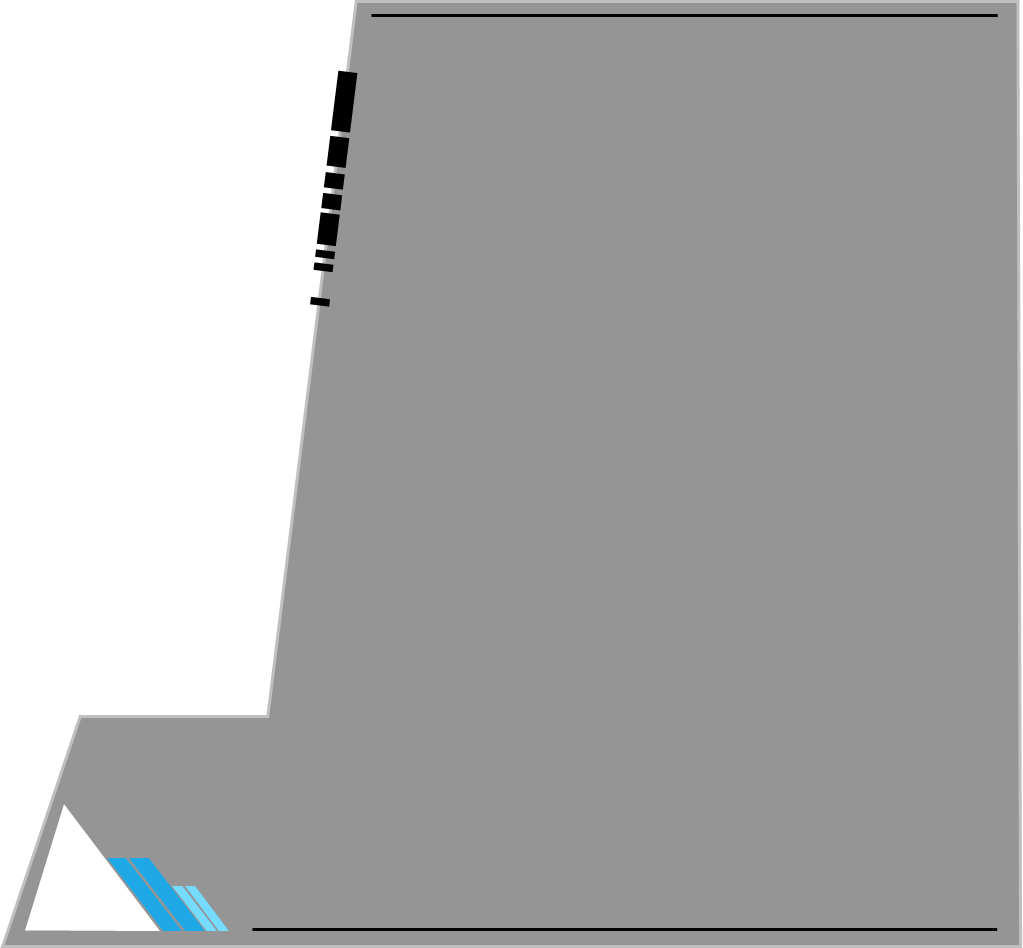 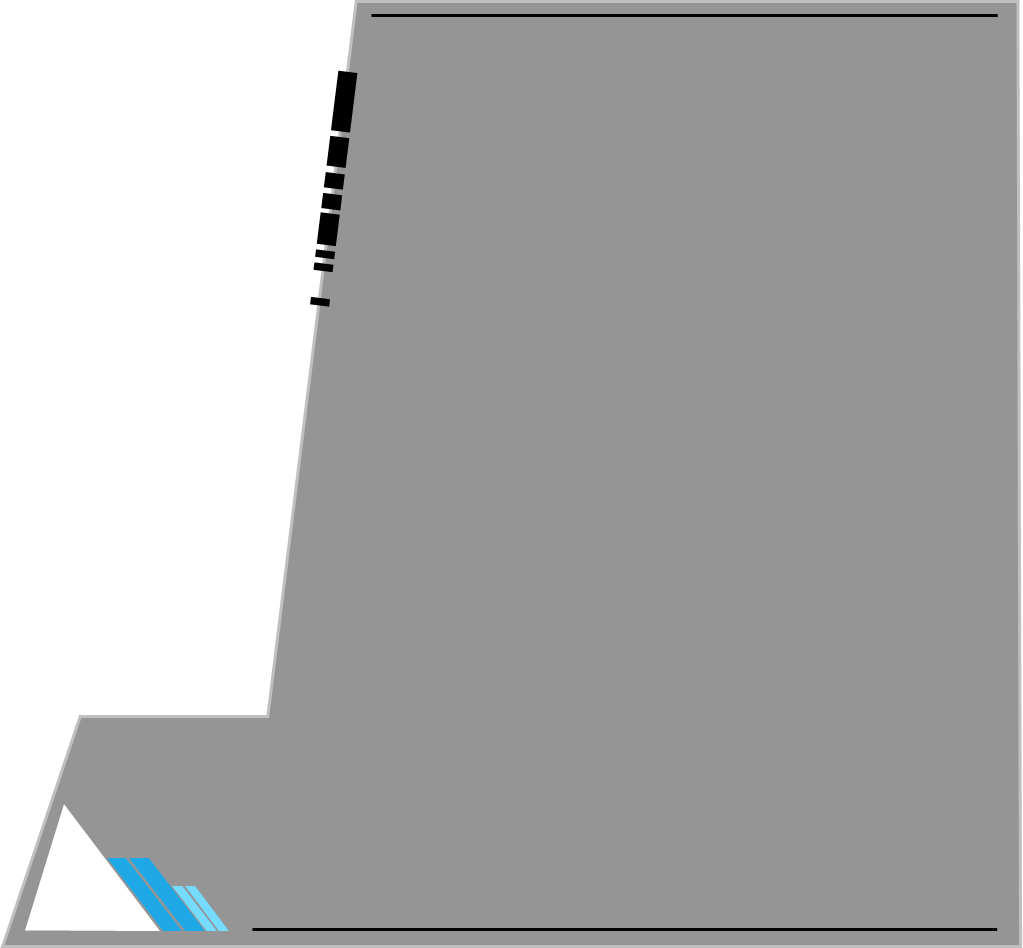 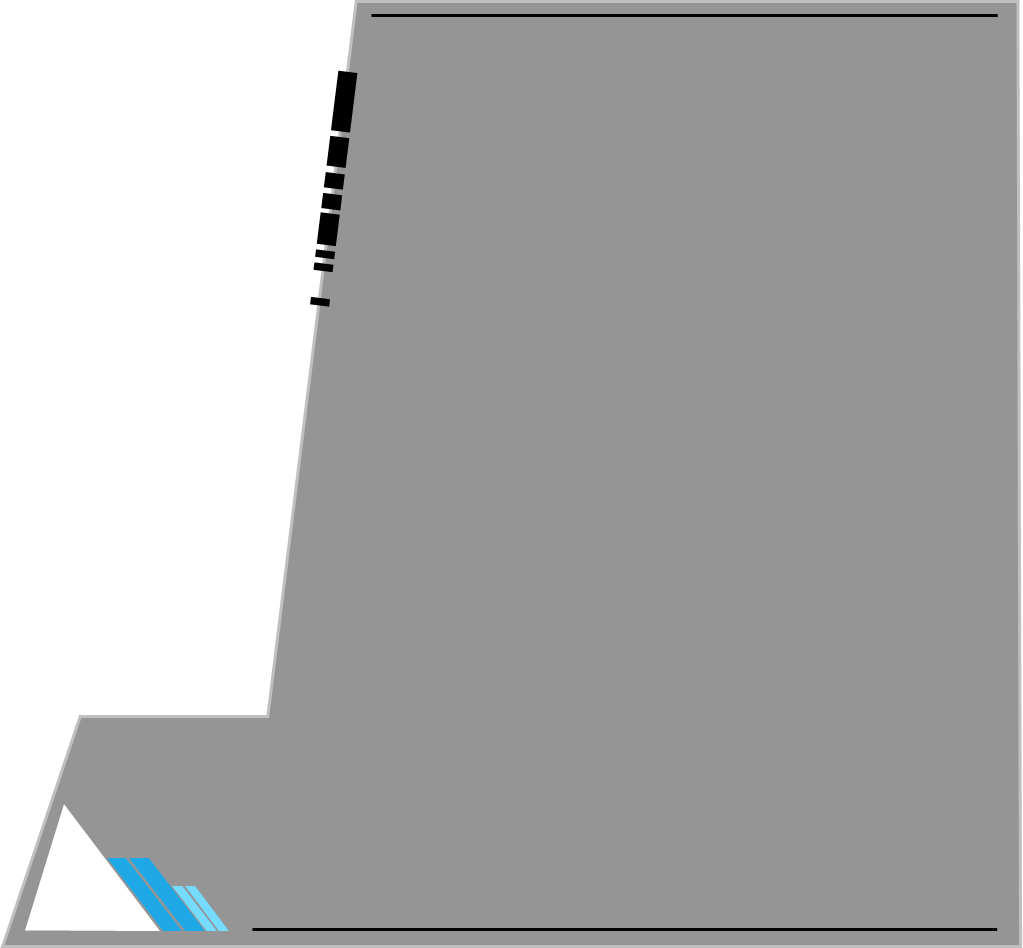 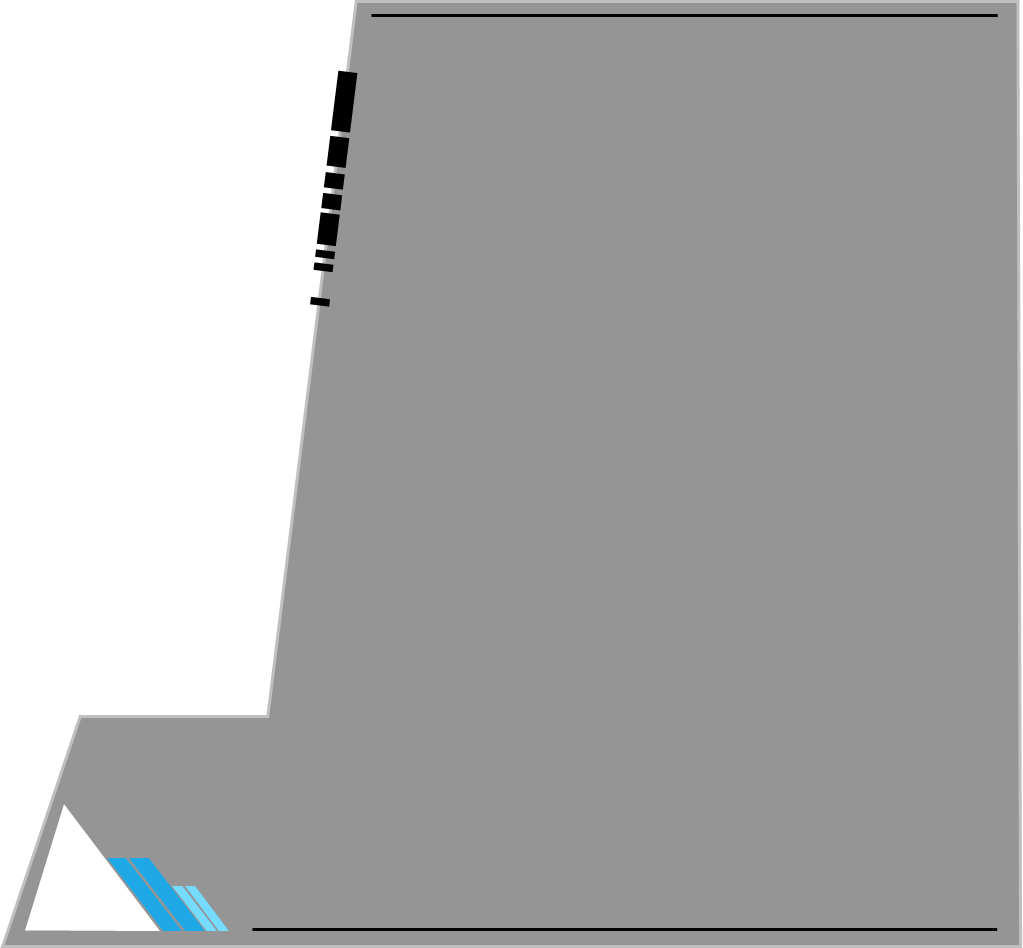 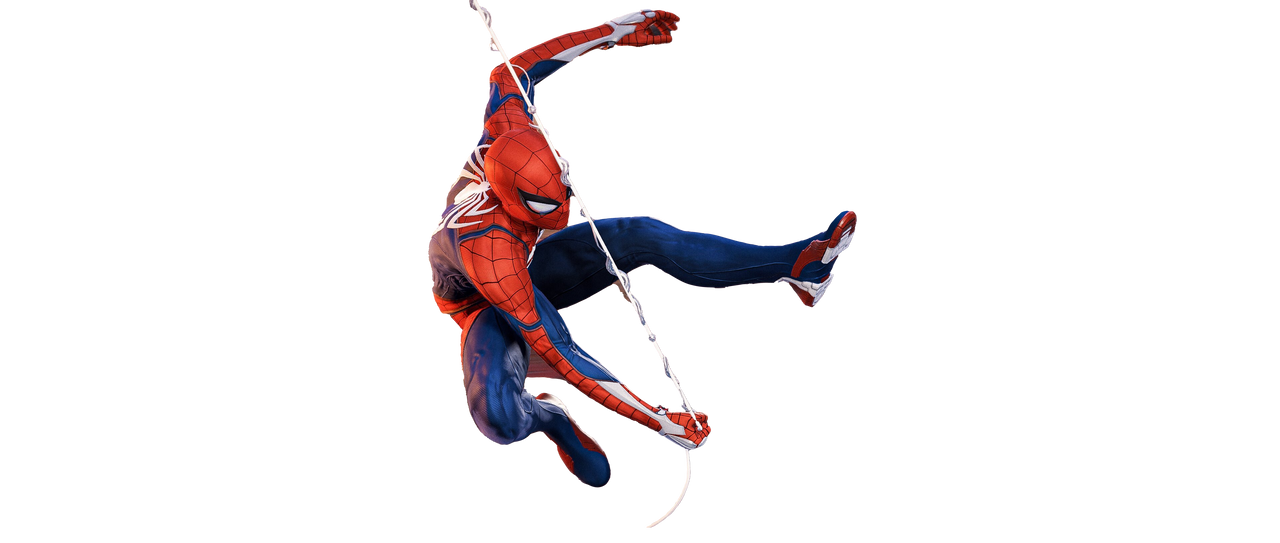 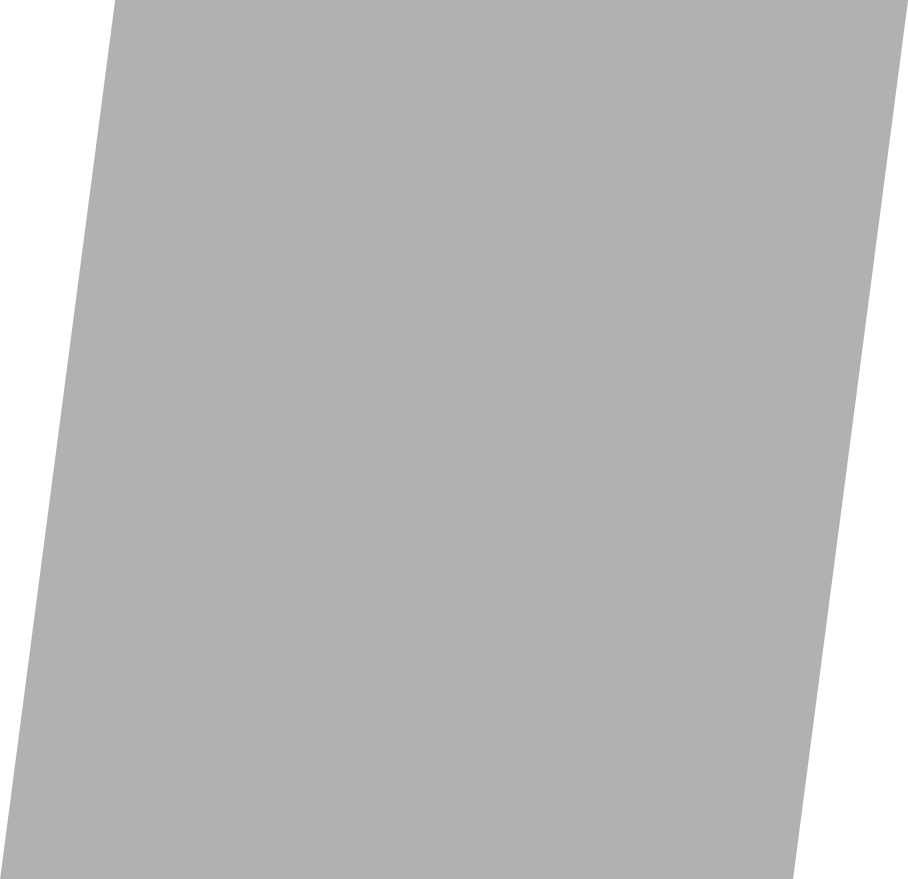 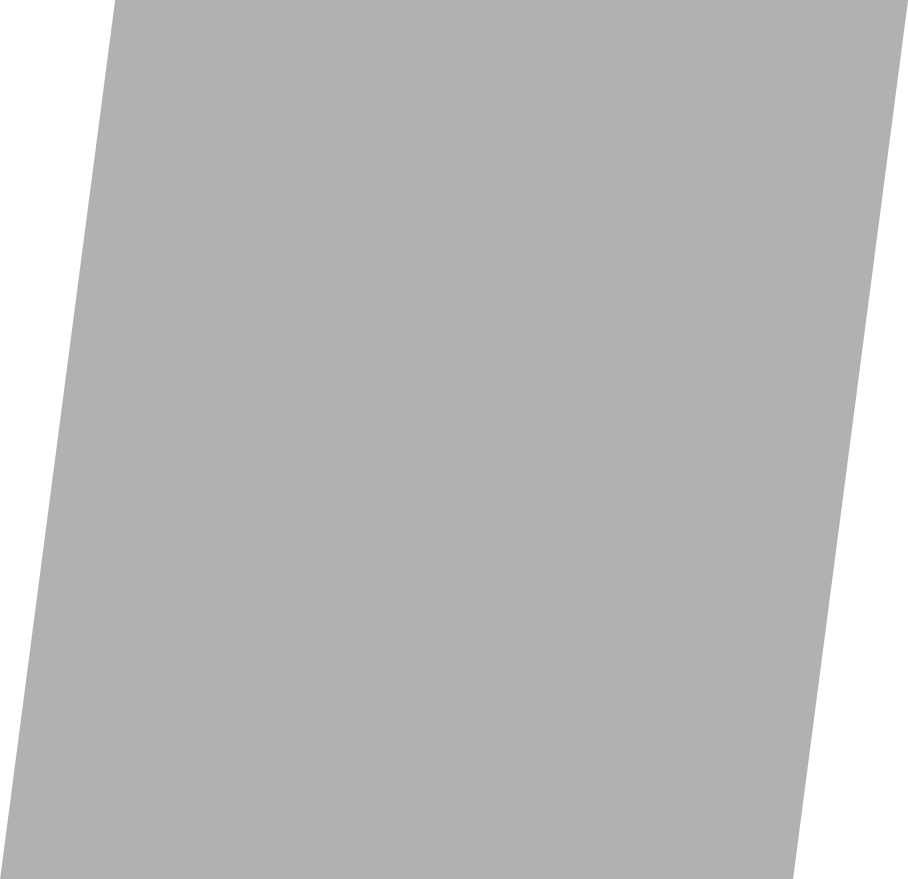 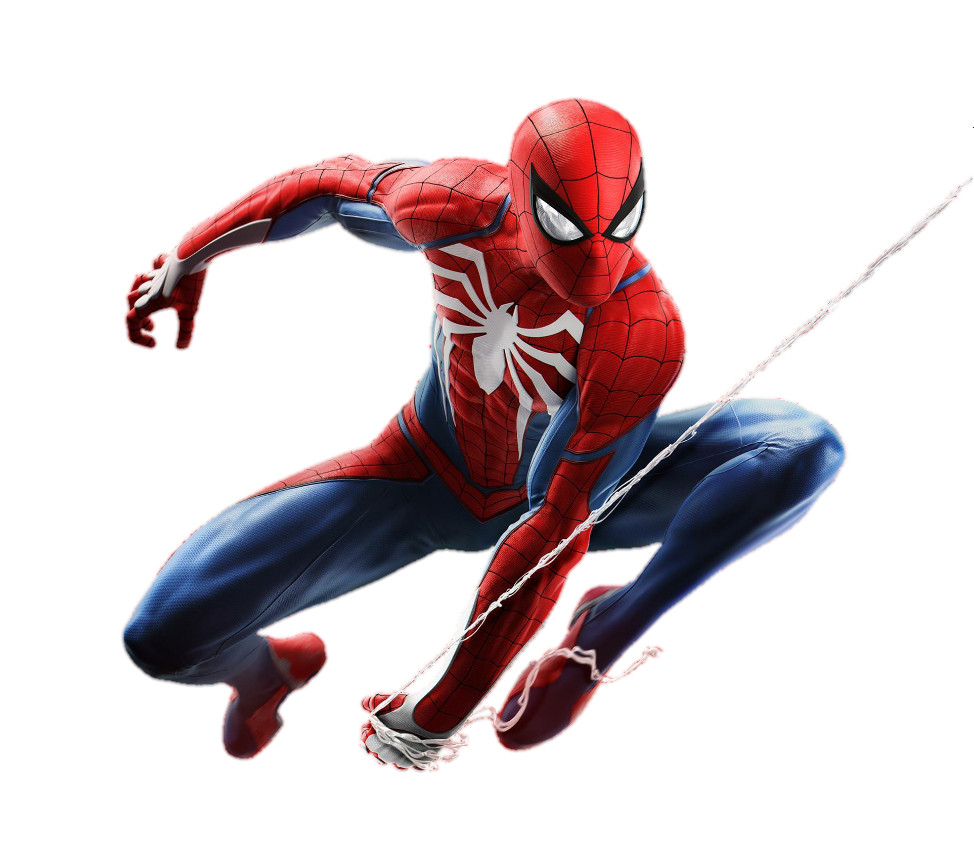 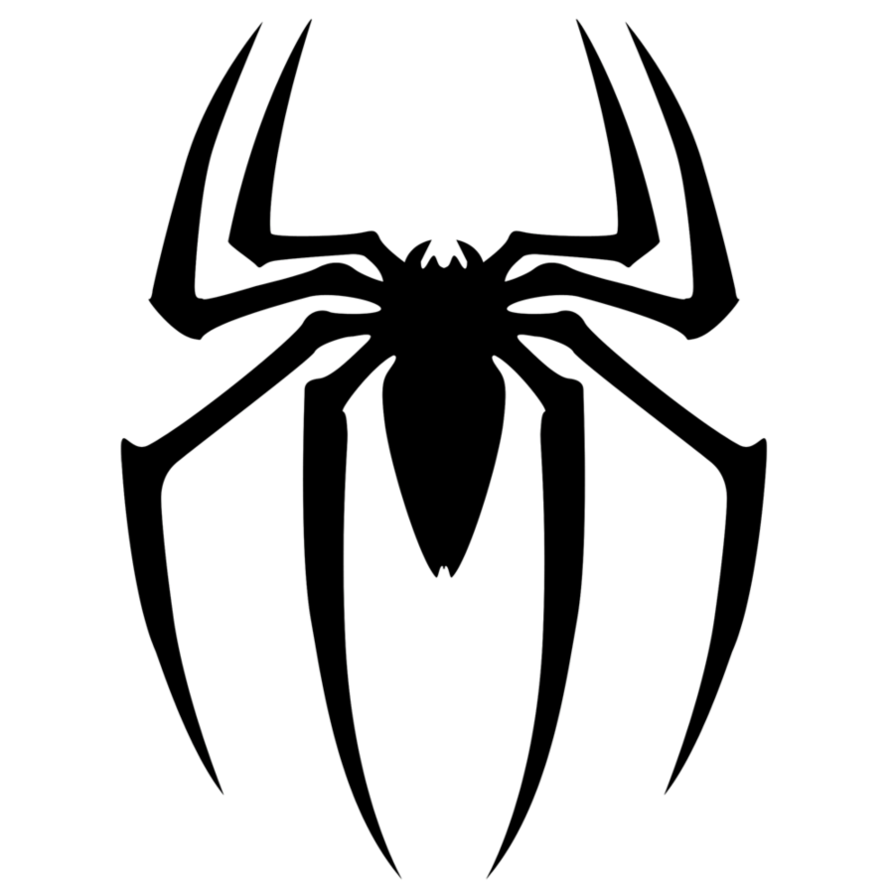 Text goes here.
Text goes here.
2    Points
1    Point
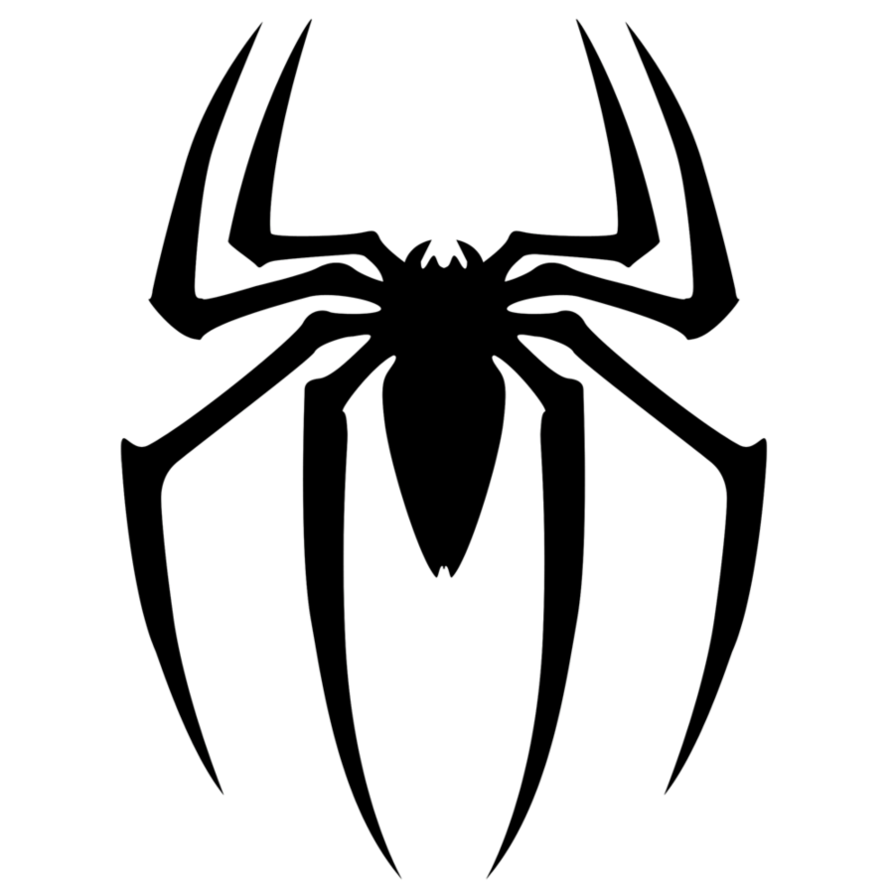 Rock, Paper, Scissors
[Speaker Notes: maecheu-teachers-tools
This template is for educational, non-commercial purposes only. 

maecheu-teachers-tools.com]
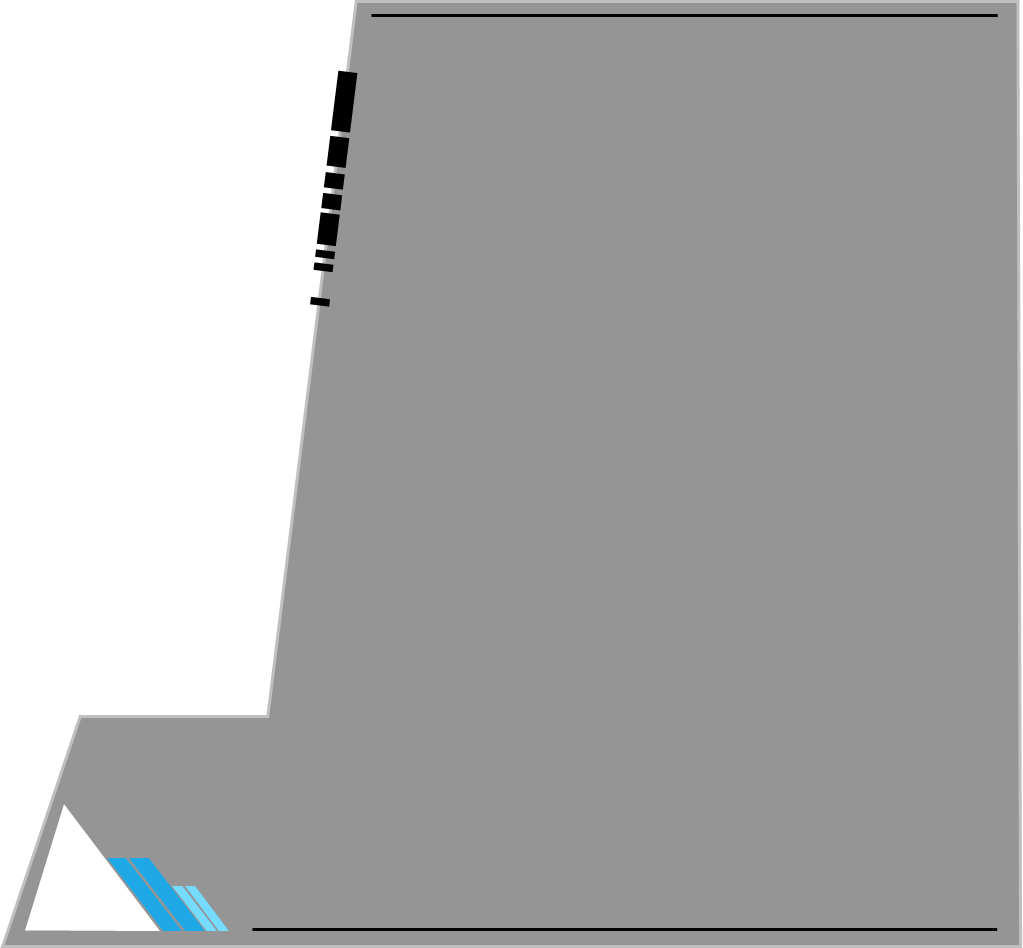 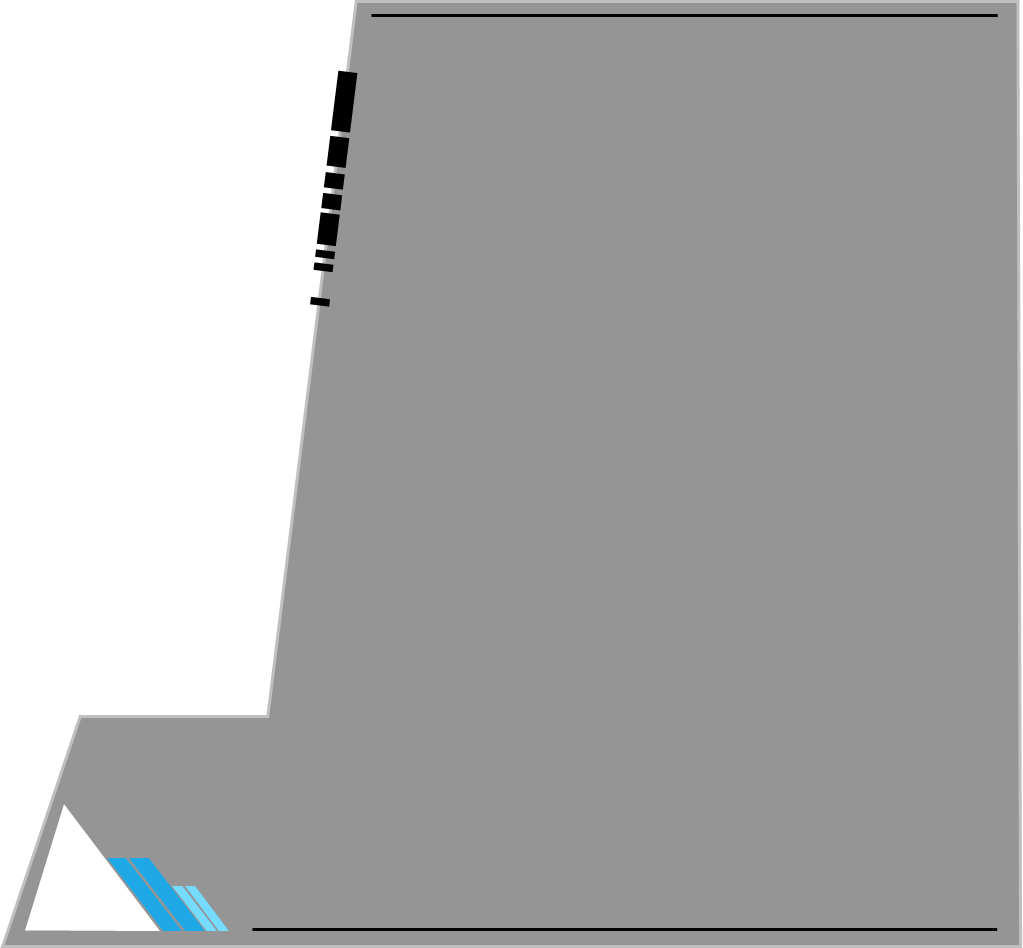 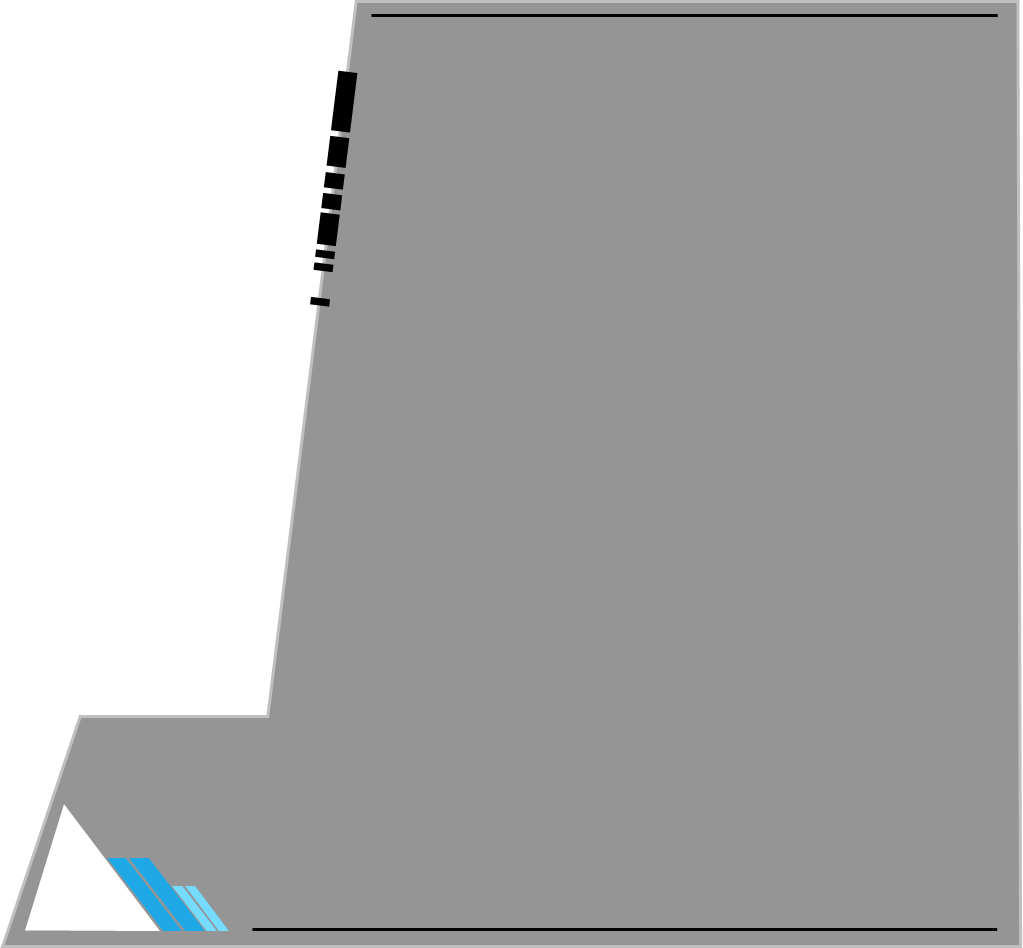 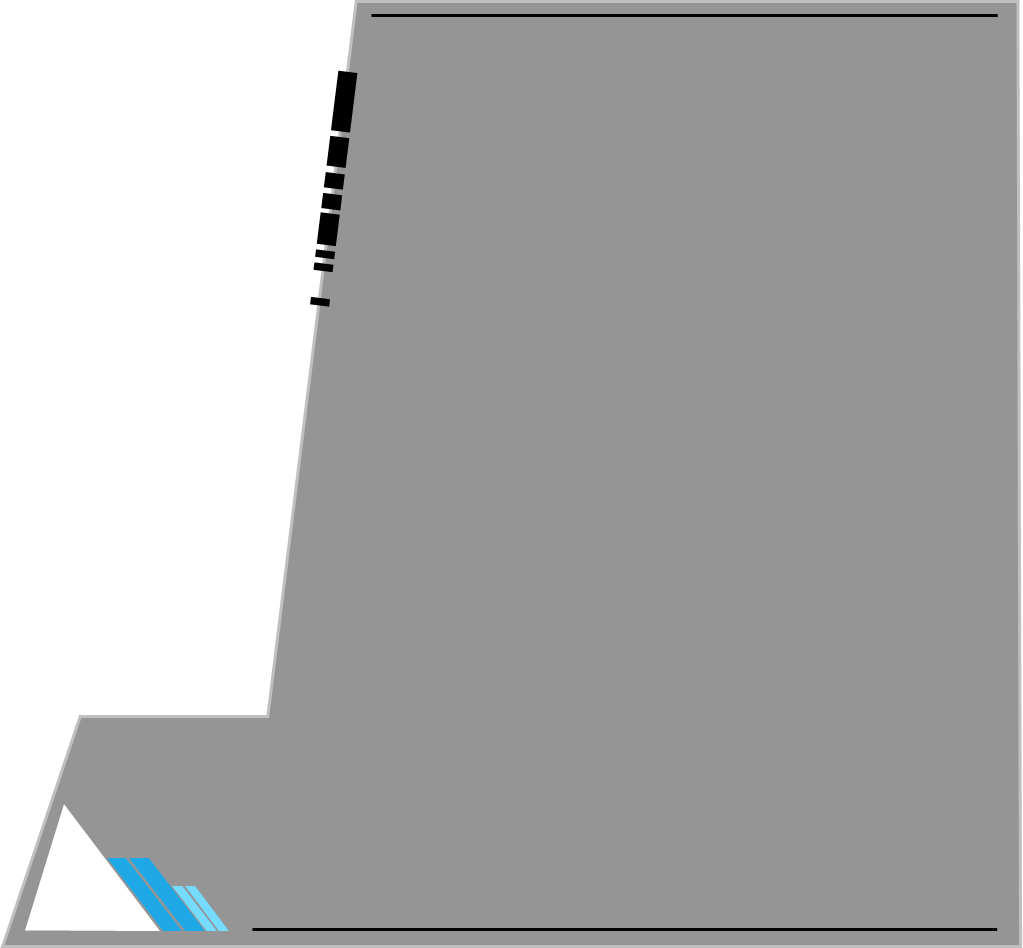 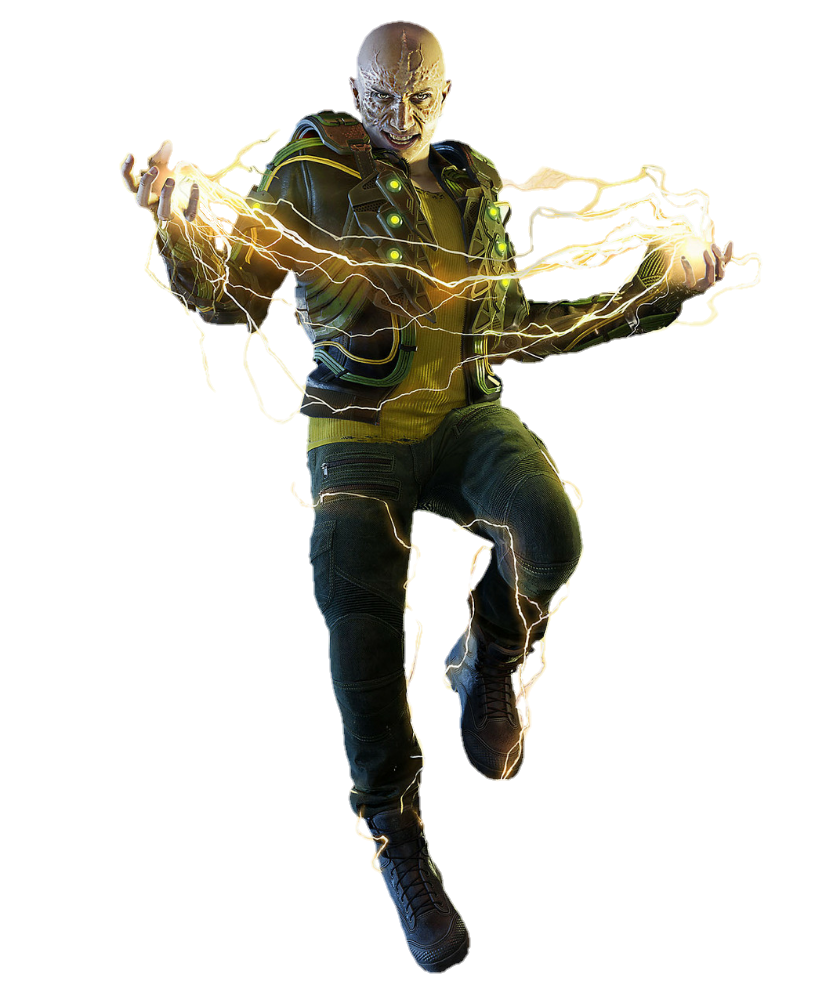 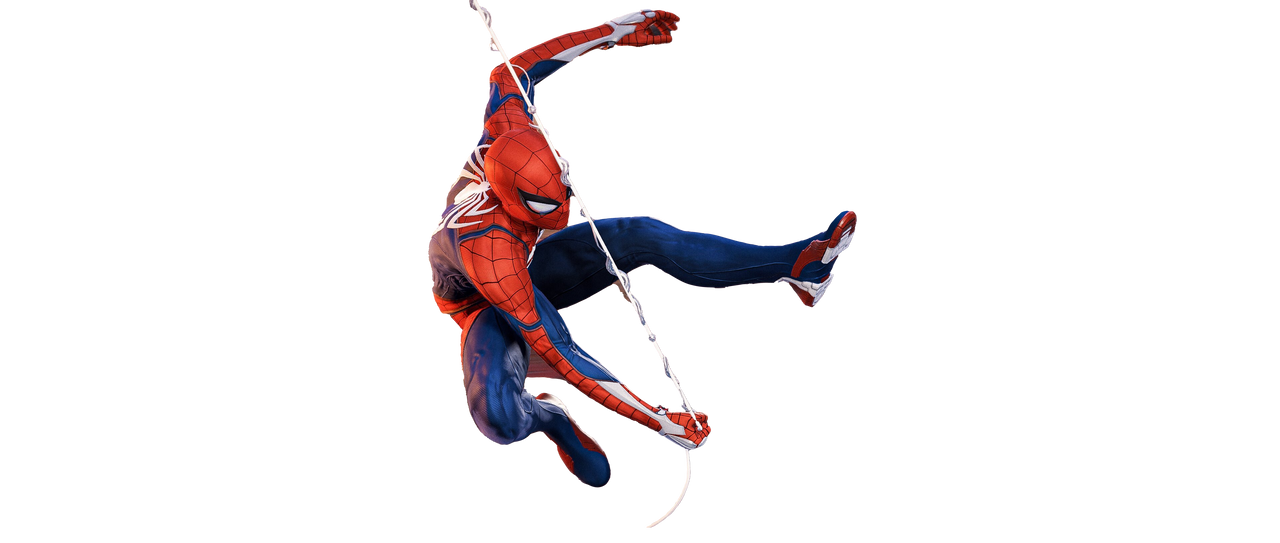 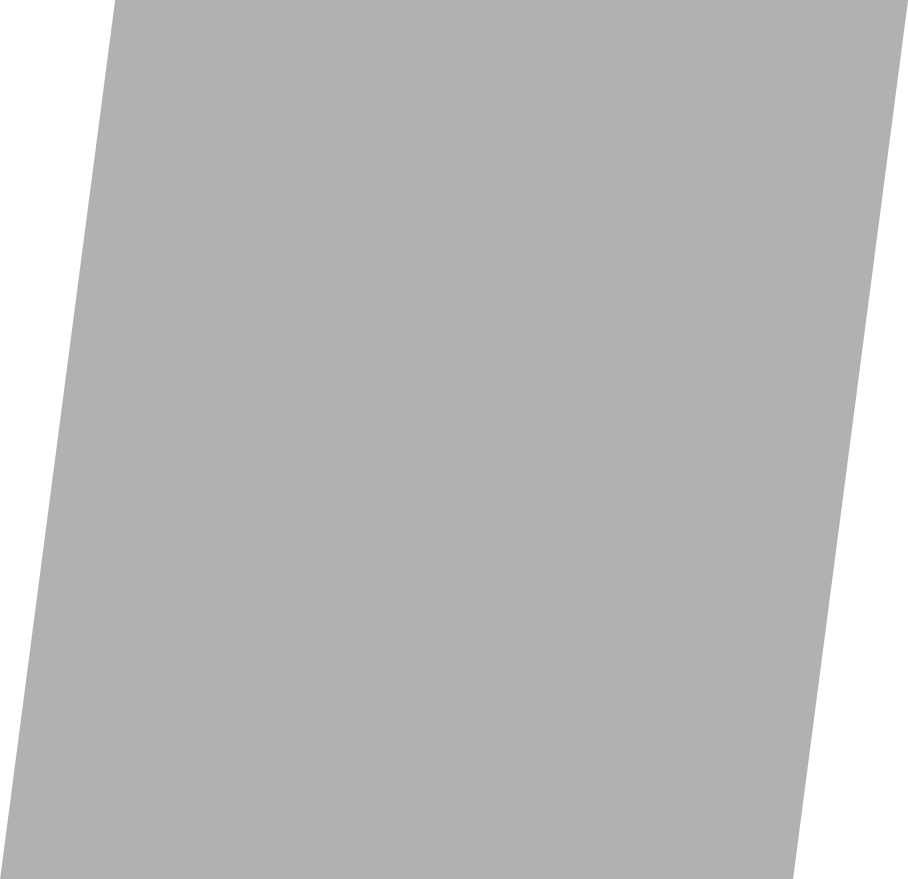 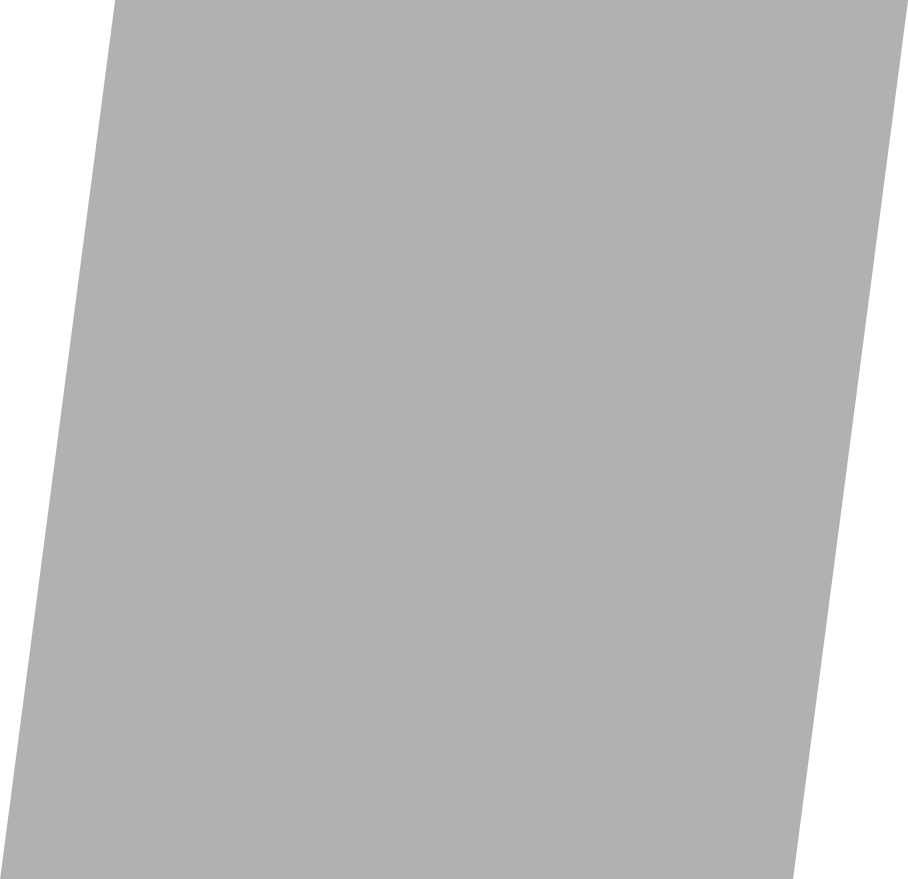 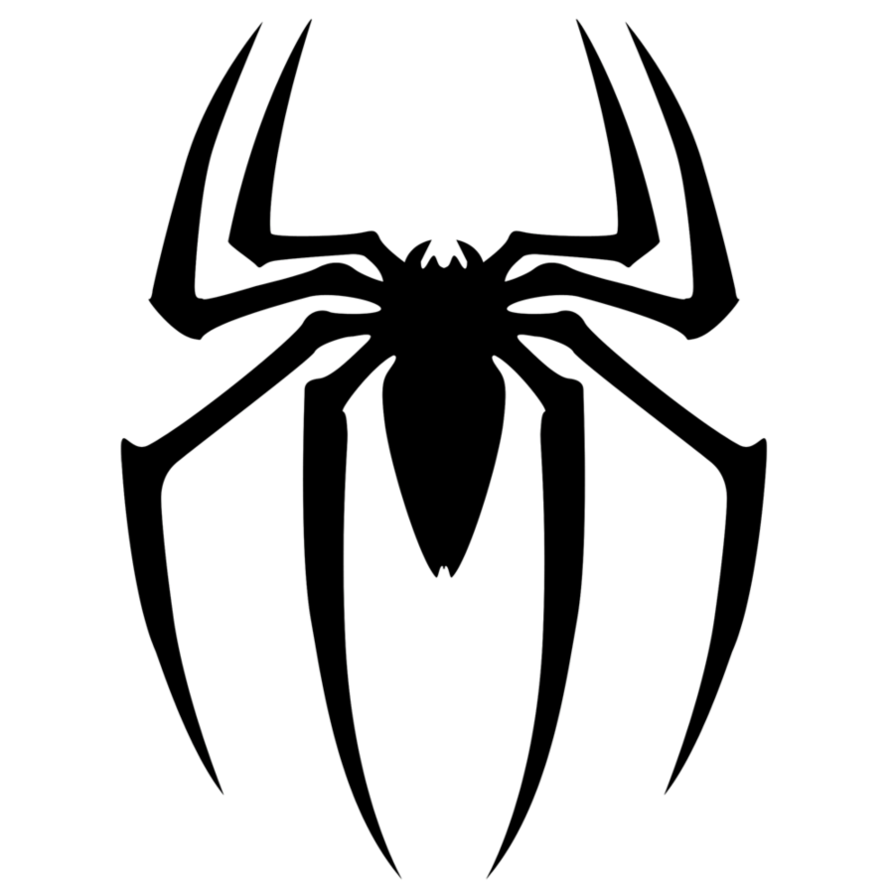 Text goes here.
Text goes here.
-1    Point
2    Points
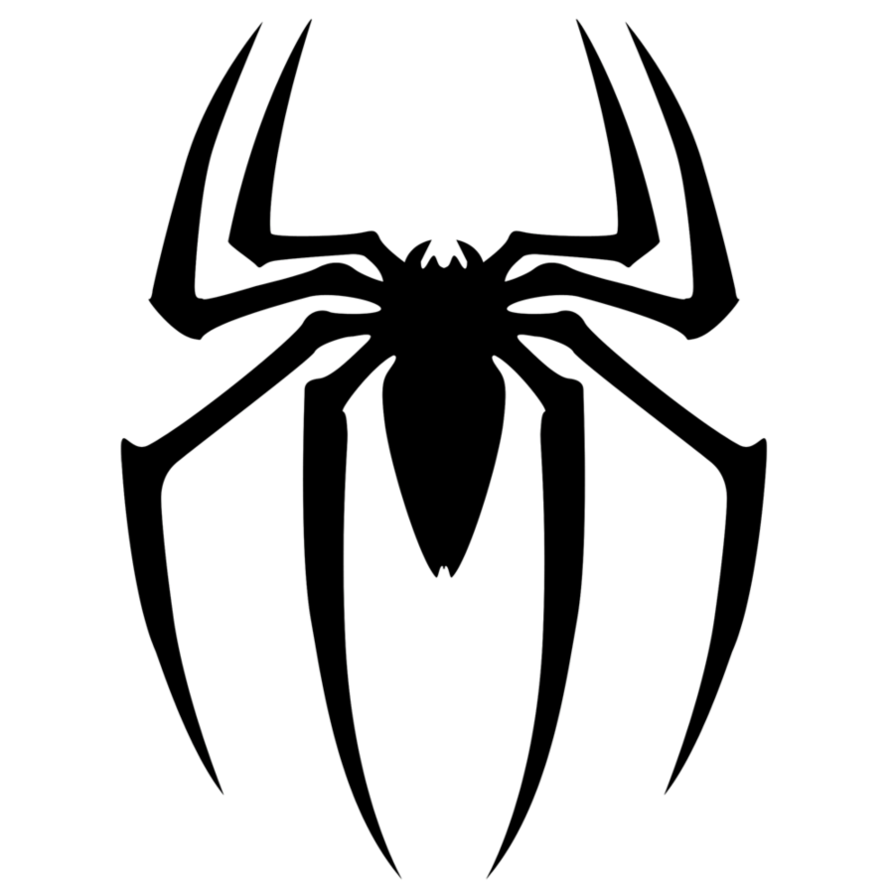 Rock, Paper, Scissors
[Speaker Notes: maecheu-teachers-tools
This template is for educational, non-commercial purposes only. 

maecheu-teachers-tools.com]
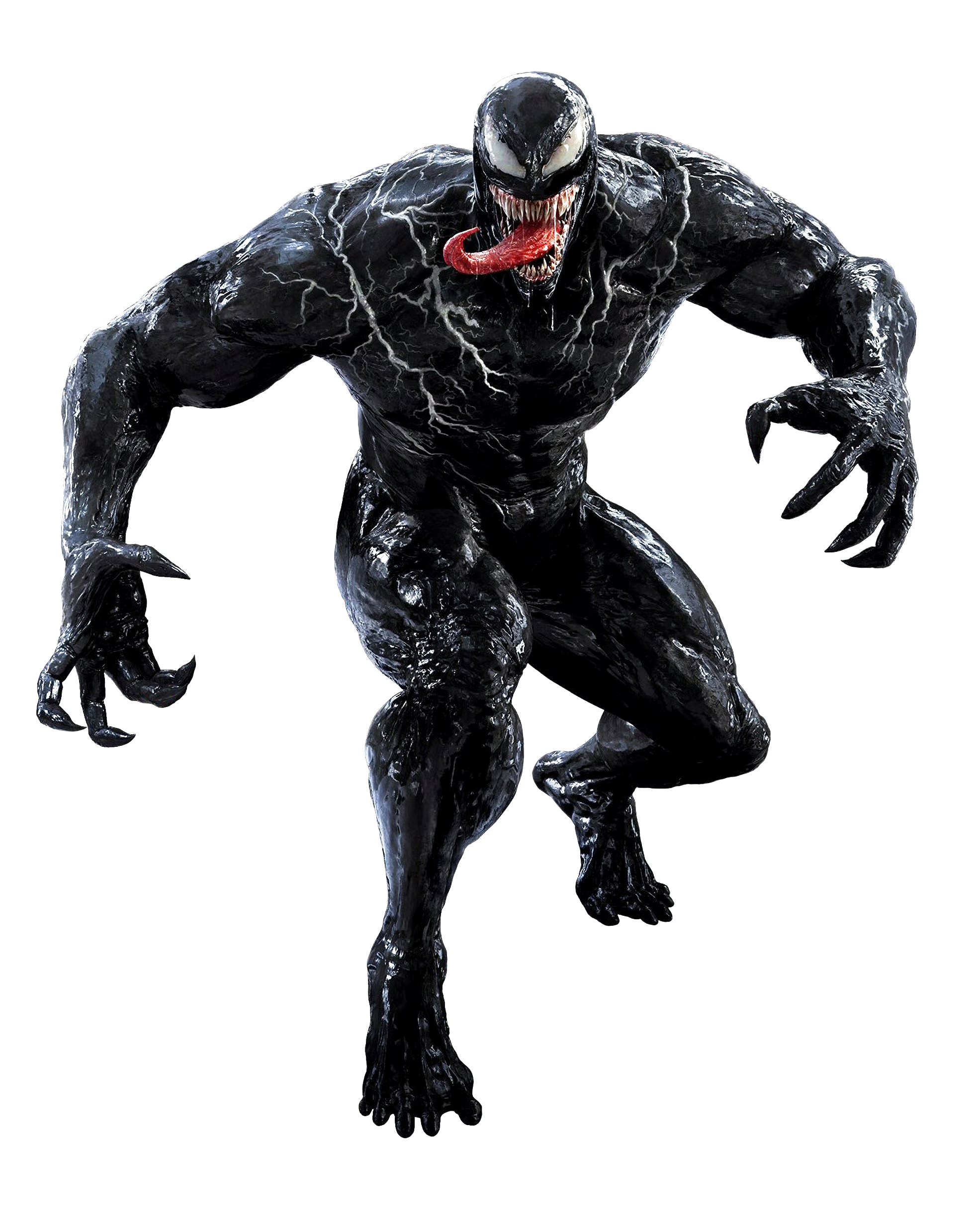 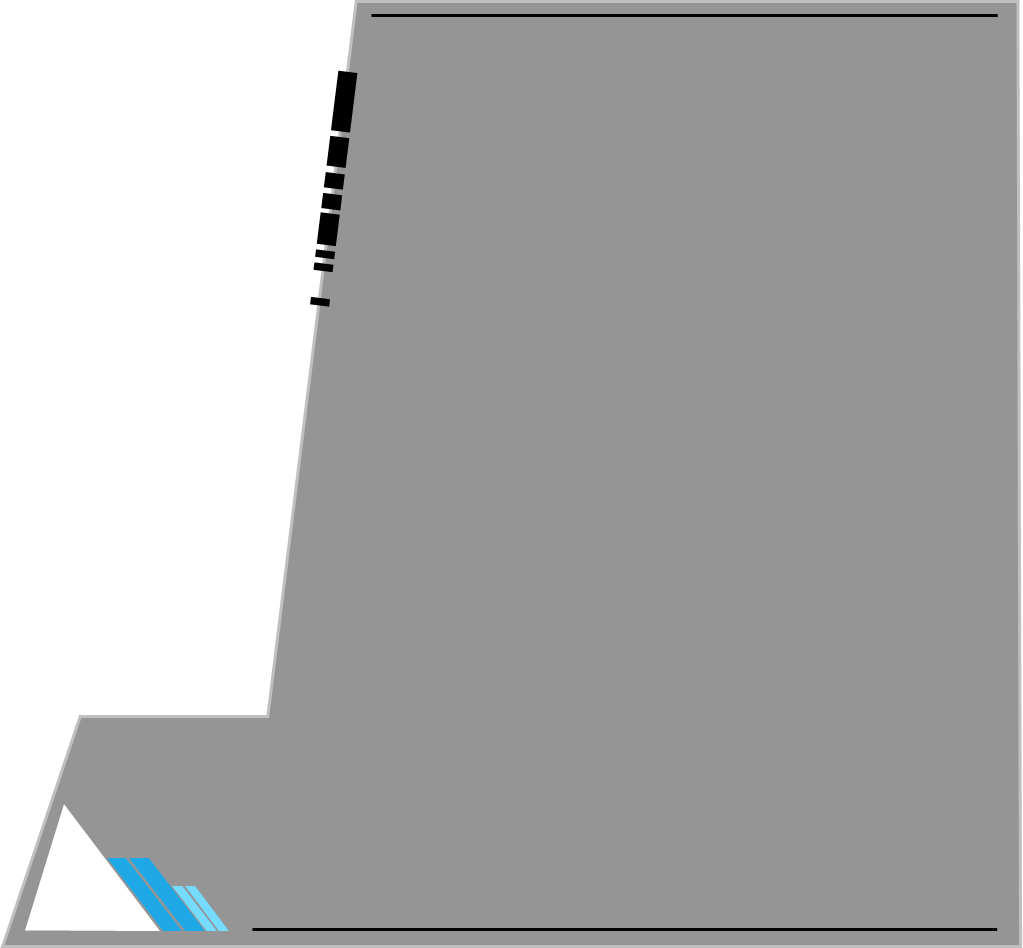 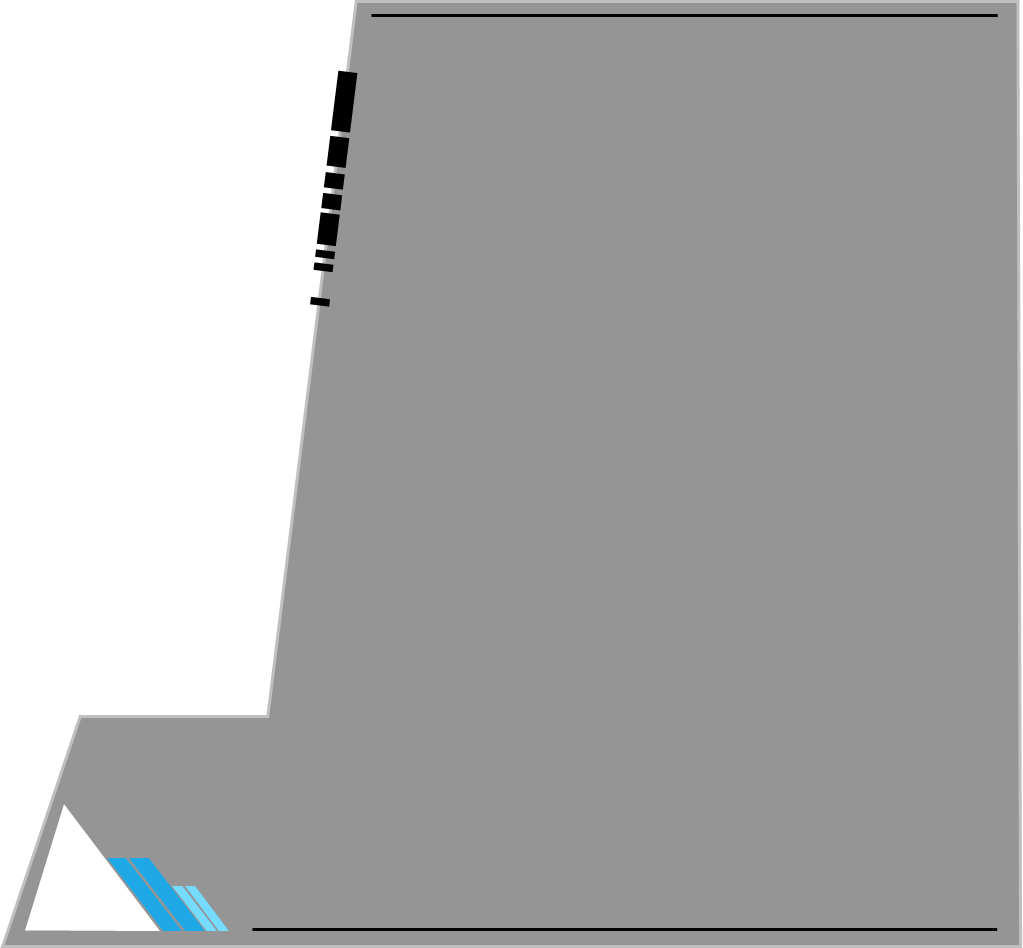 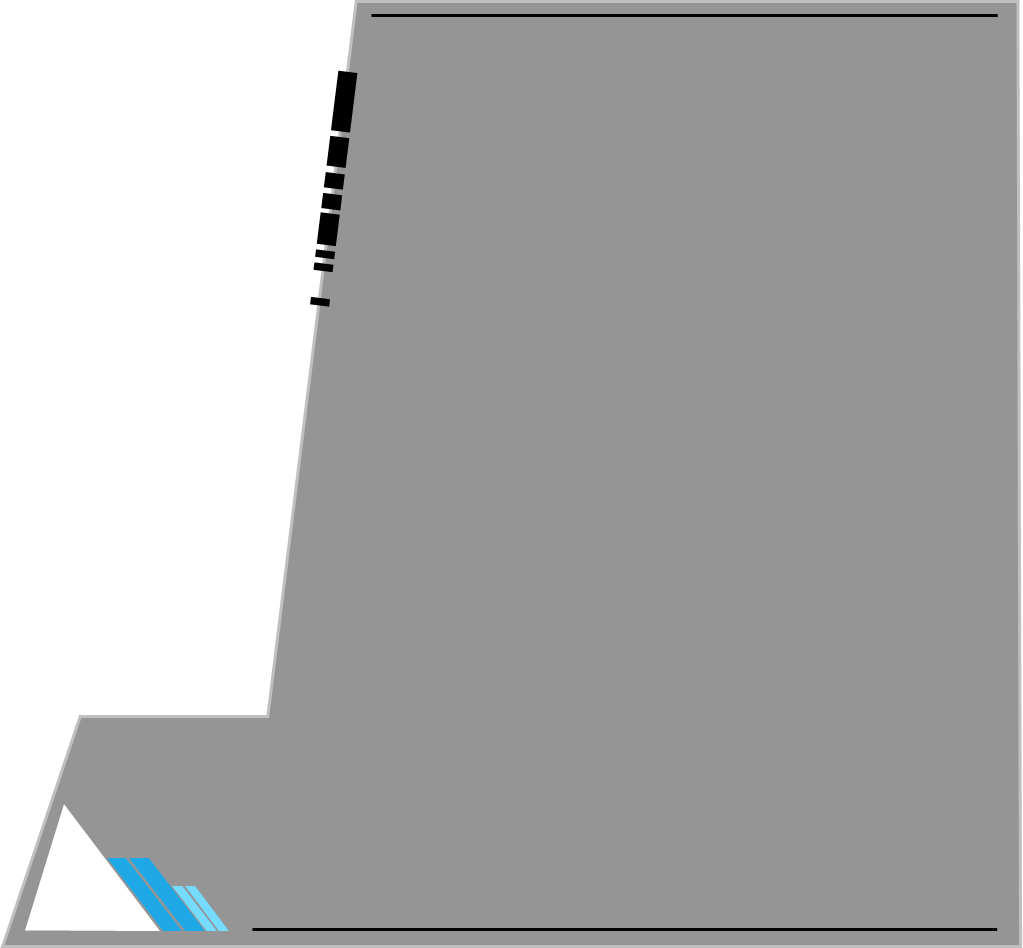 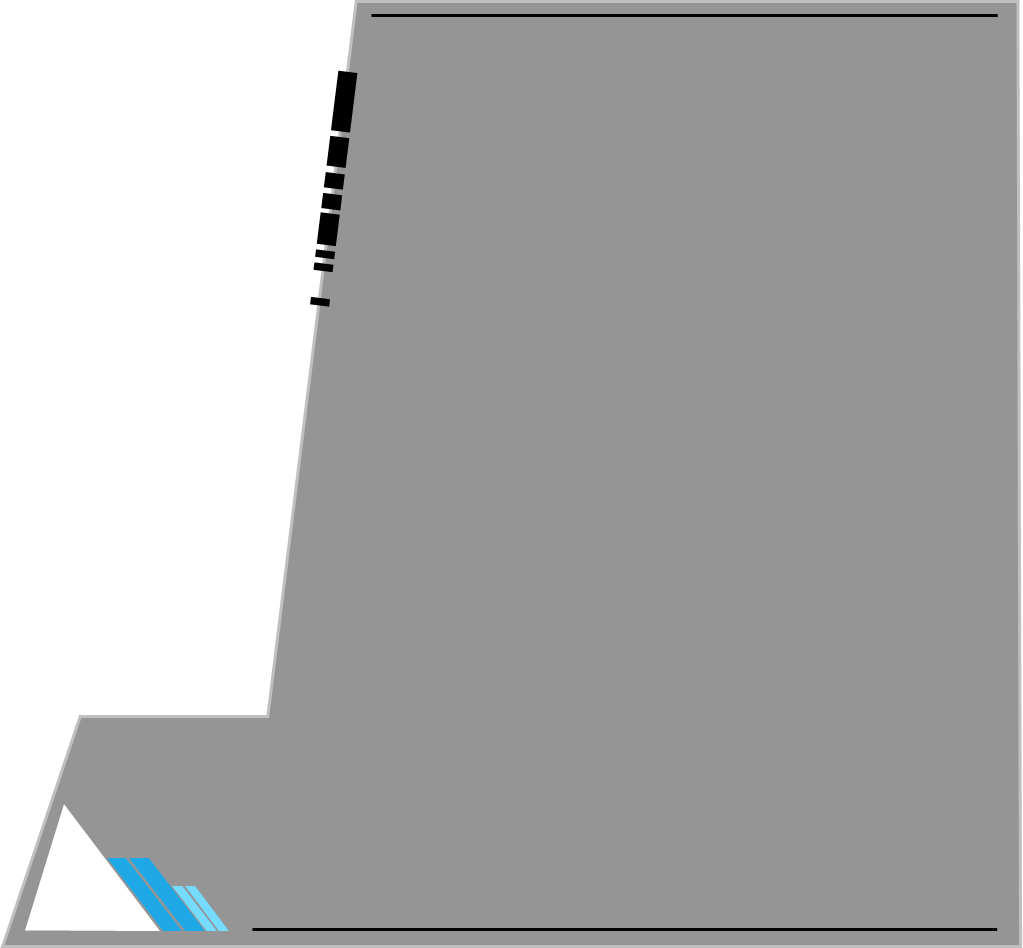 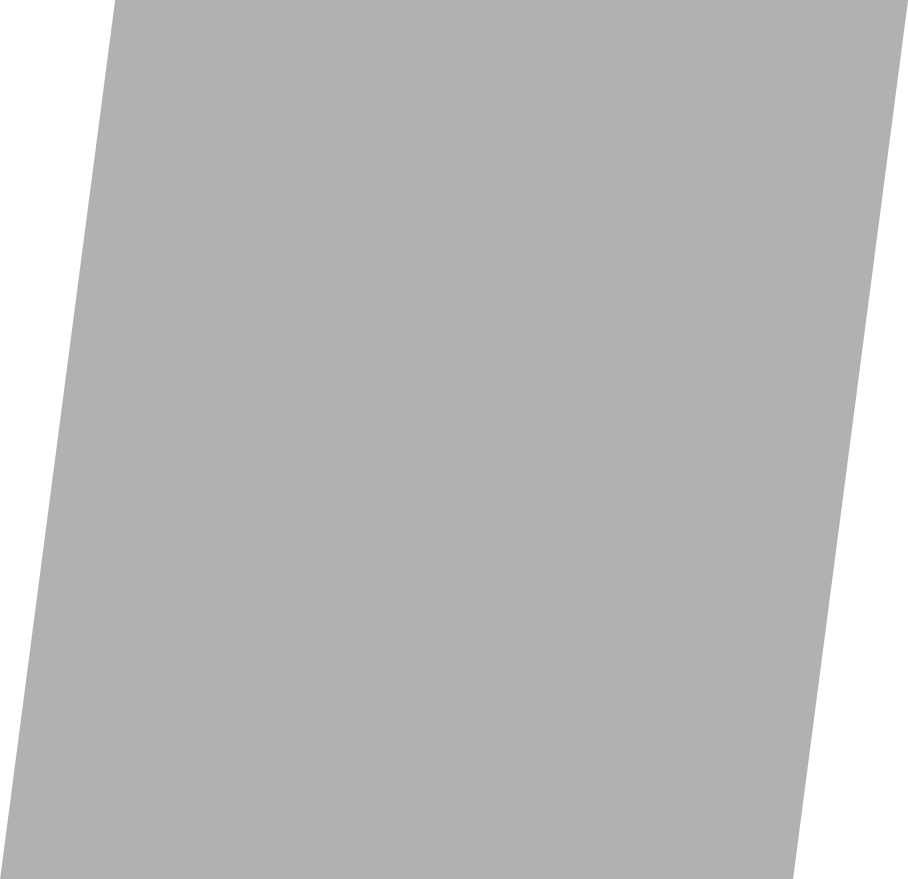 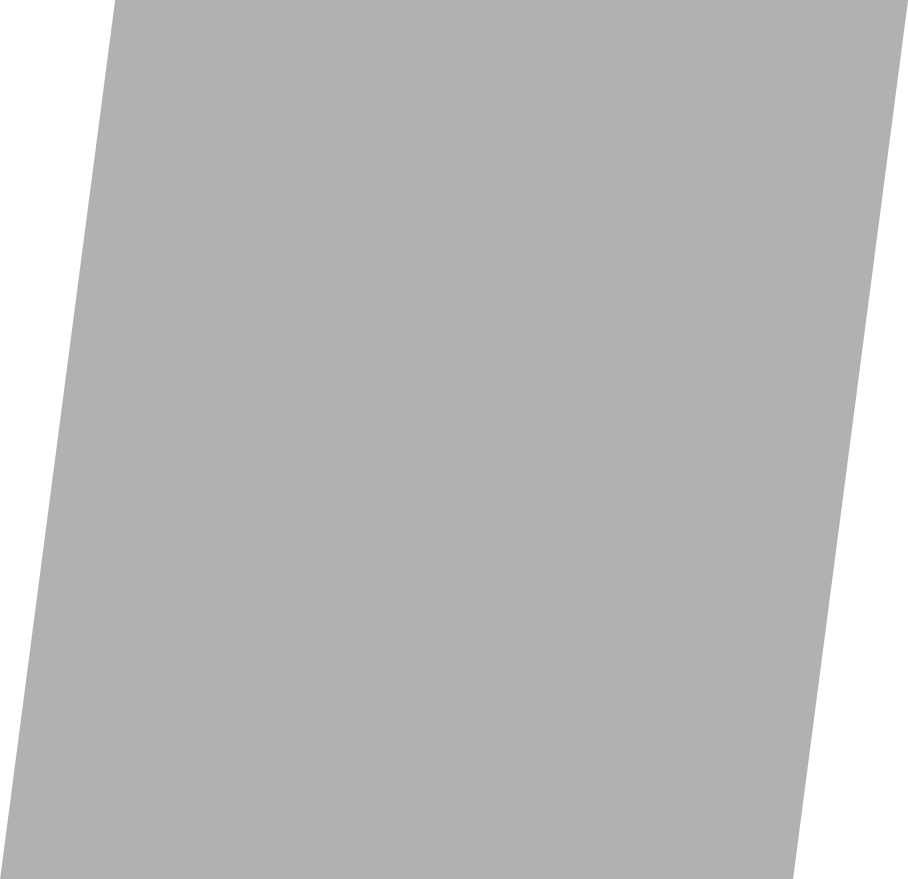 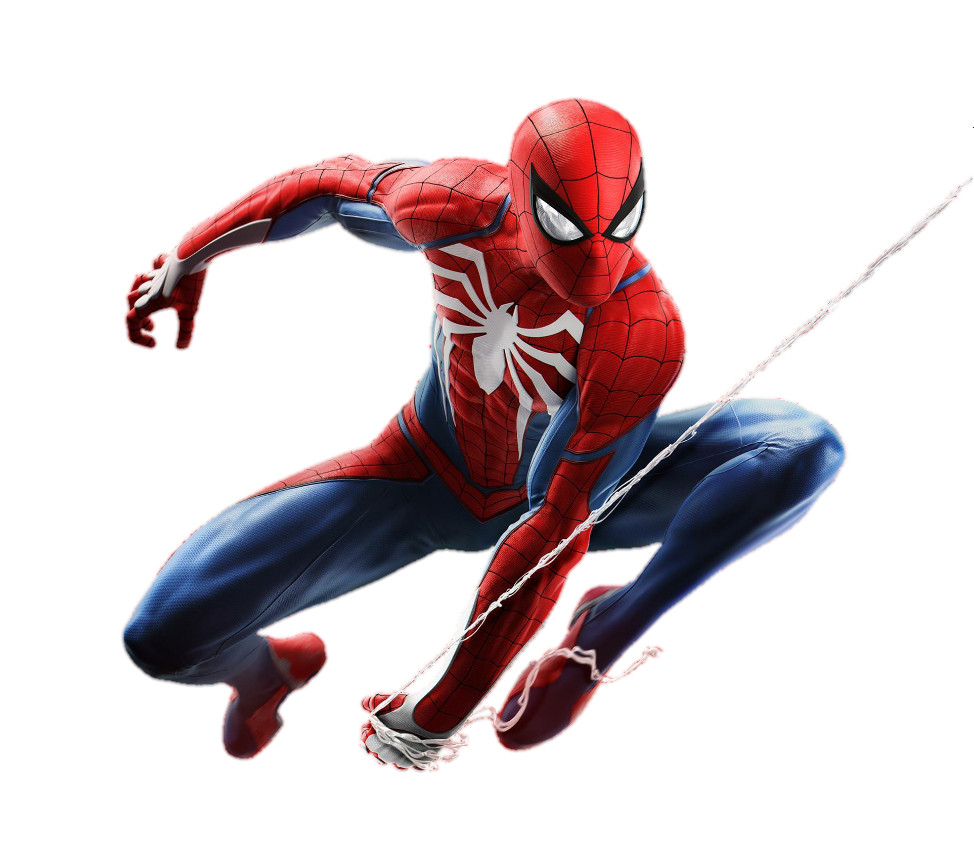 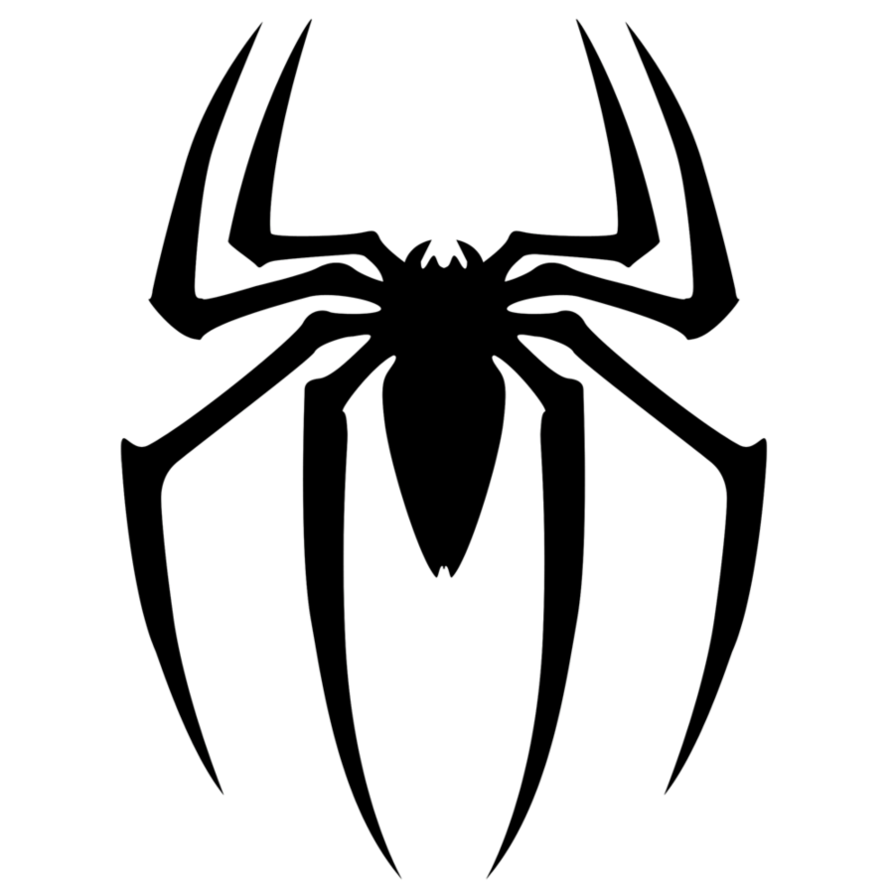 Text goes here.
Text goes here.
-2    Points
1    Point
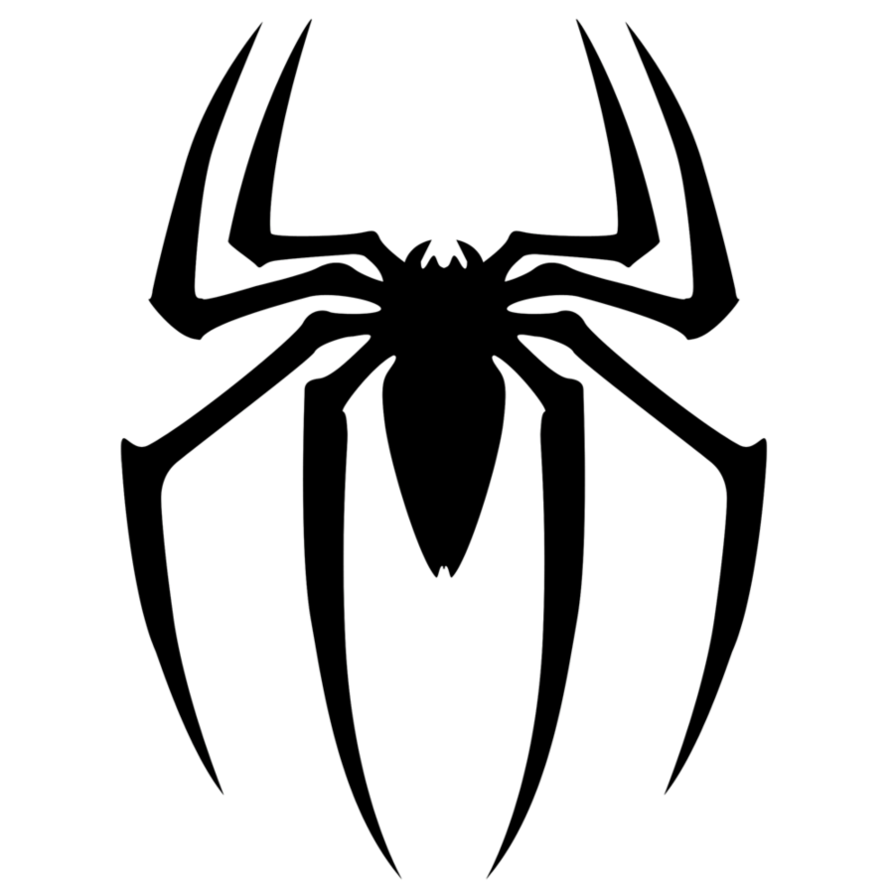 Rock, Paper, Scissors
[Speaker Notes: maecheu-teachers-tools
This template is for educational, non-commercial purposes only. 

maecheu-teachers-tools.com]
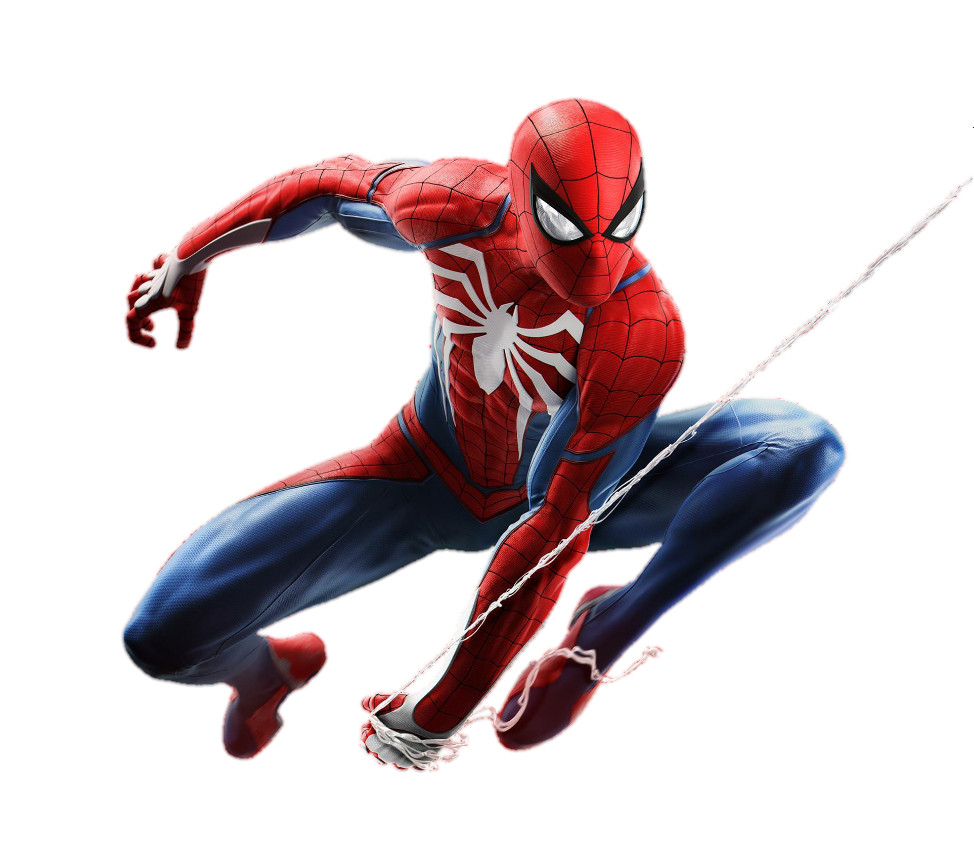 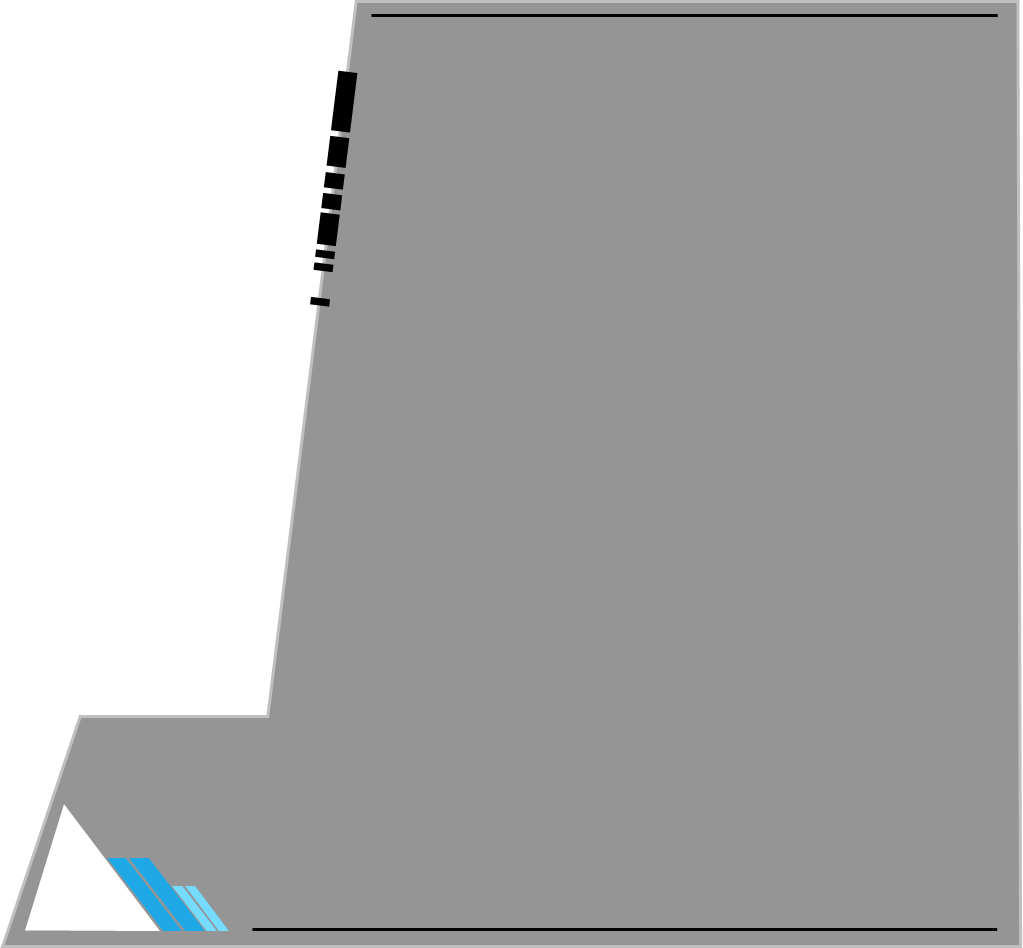 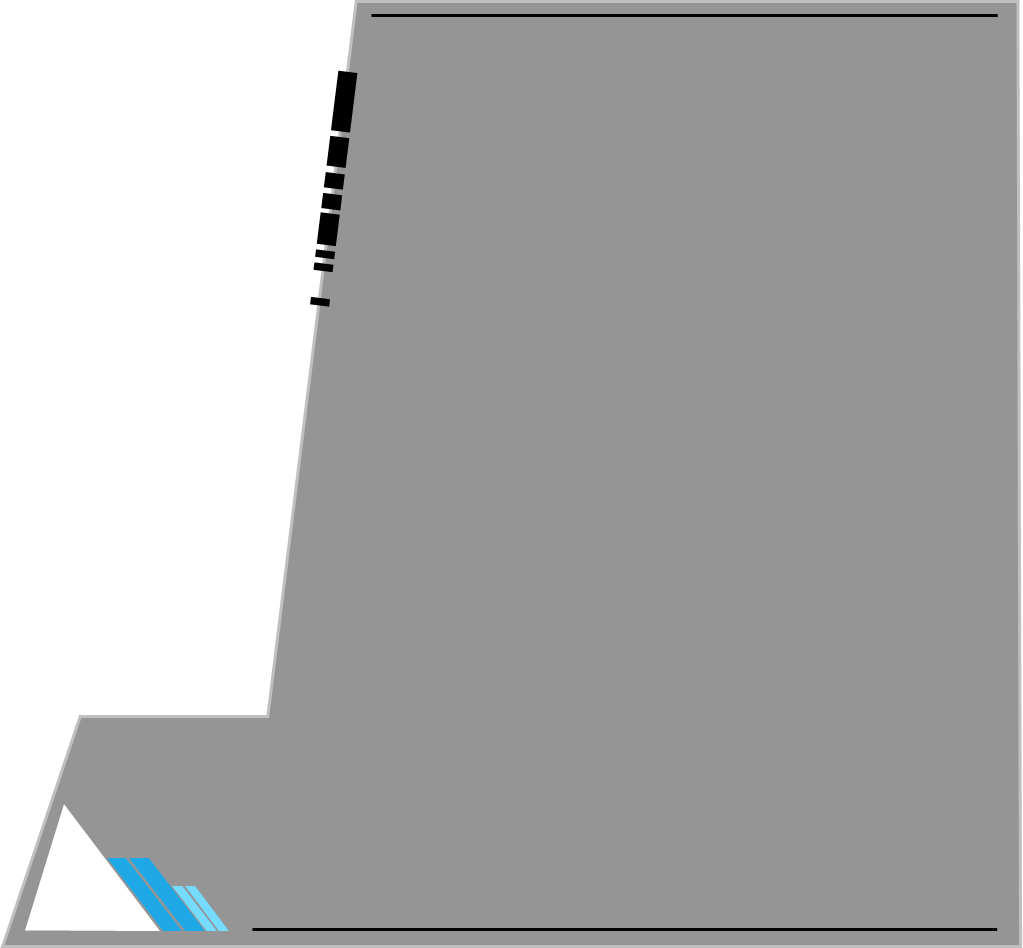 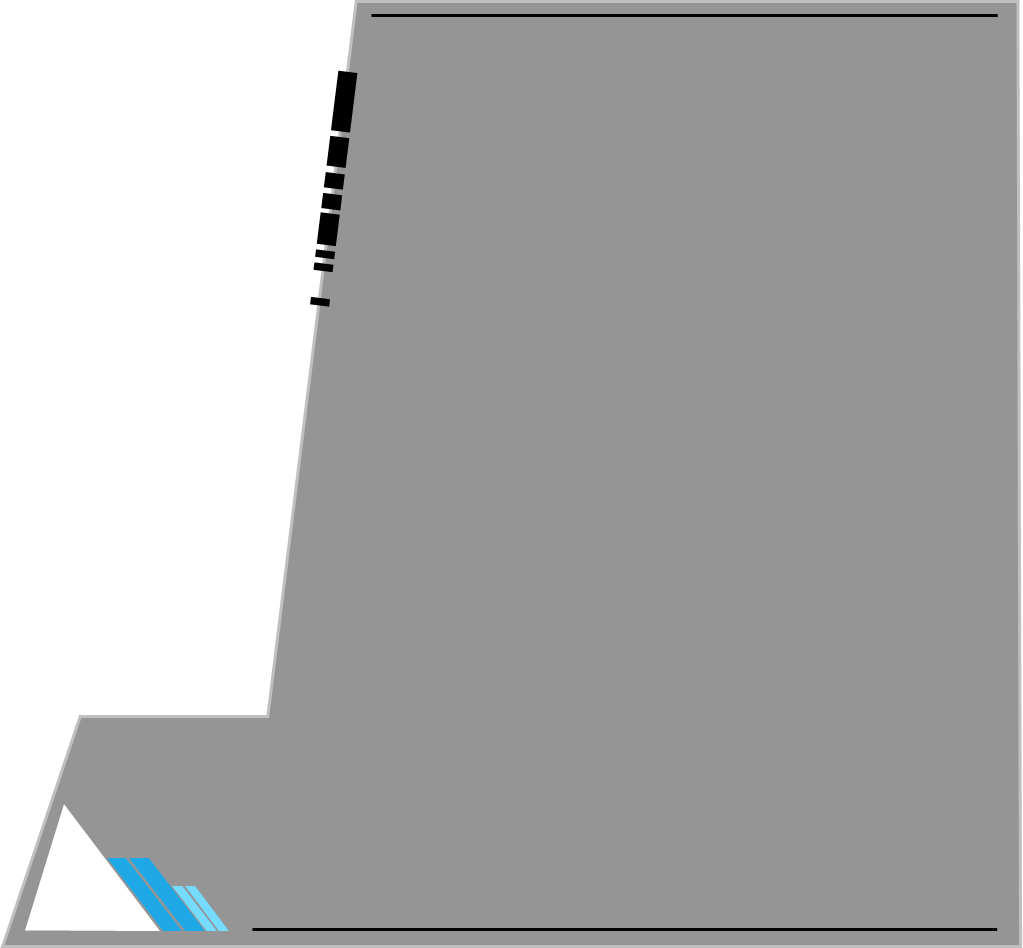 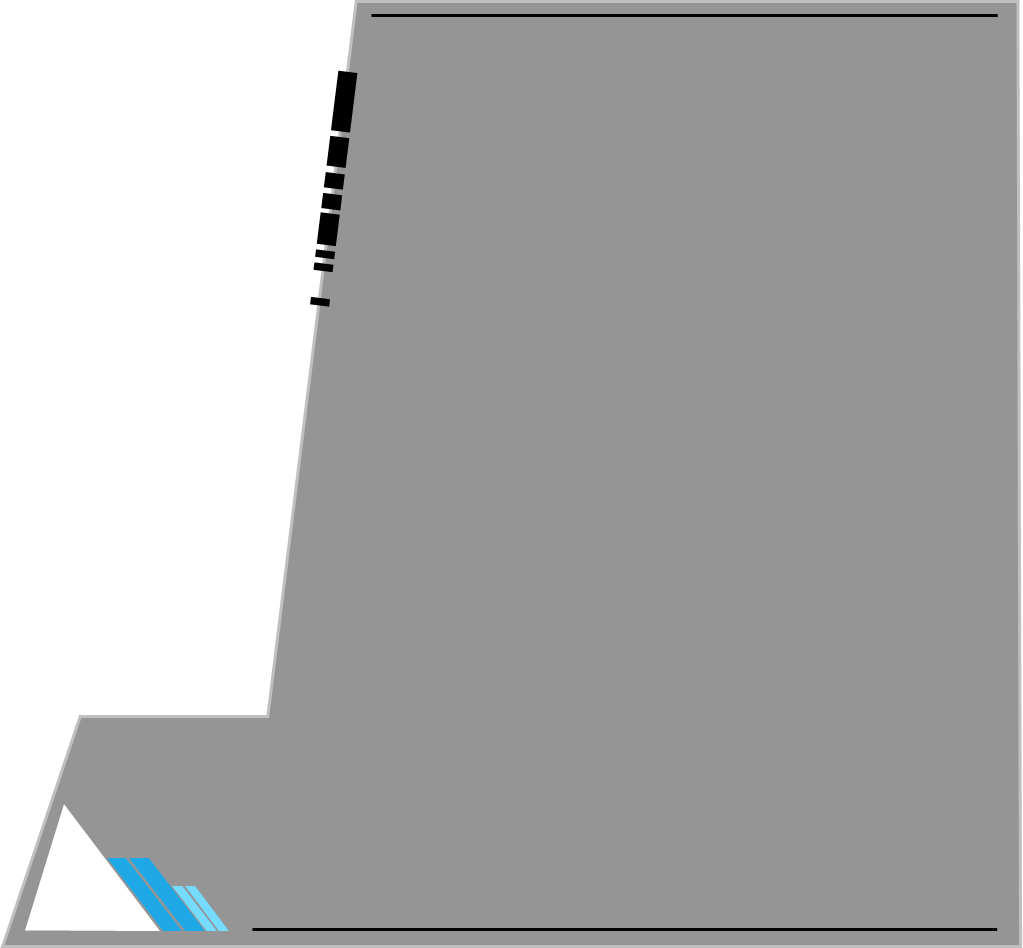 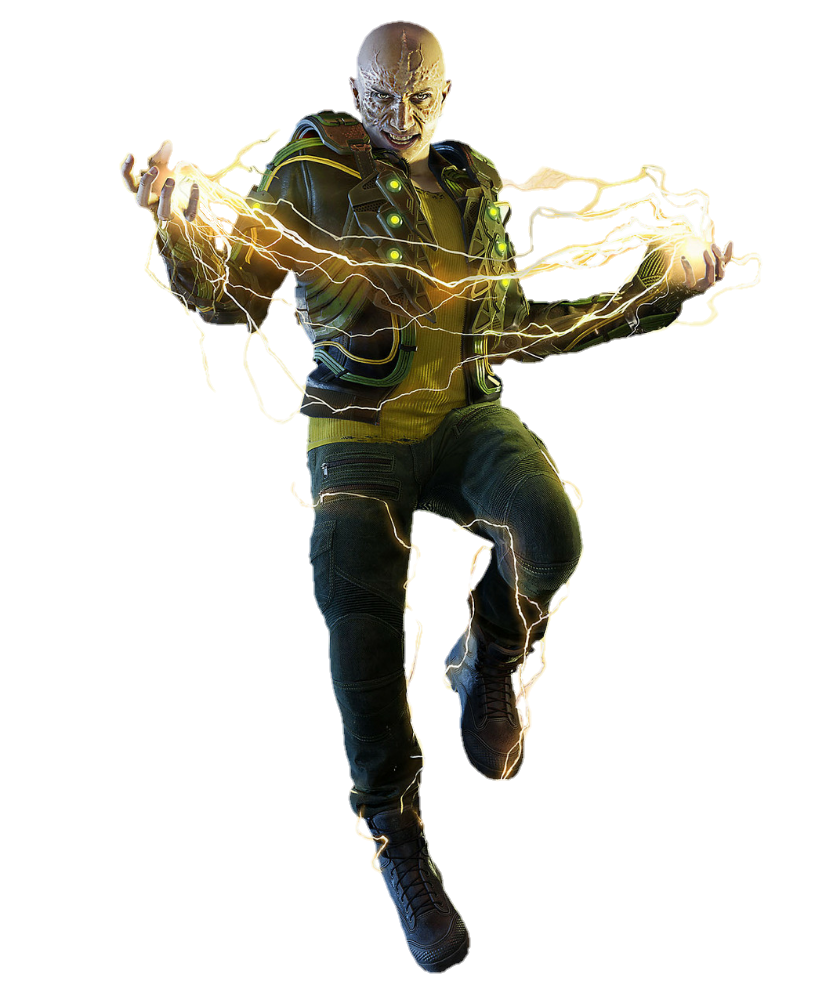 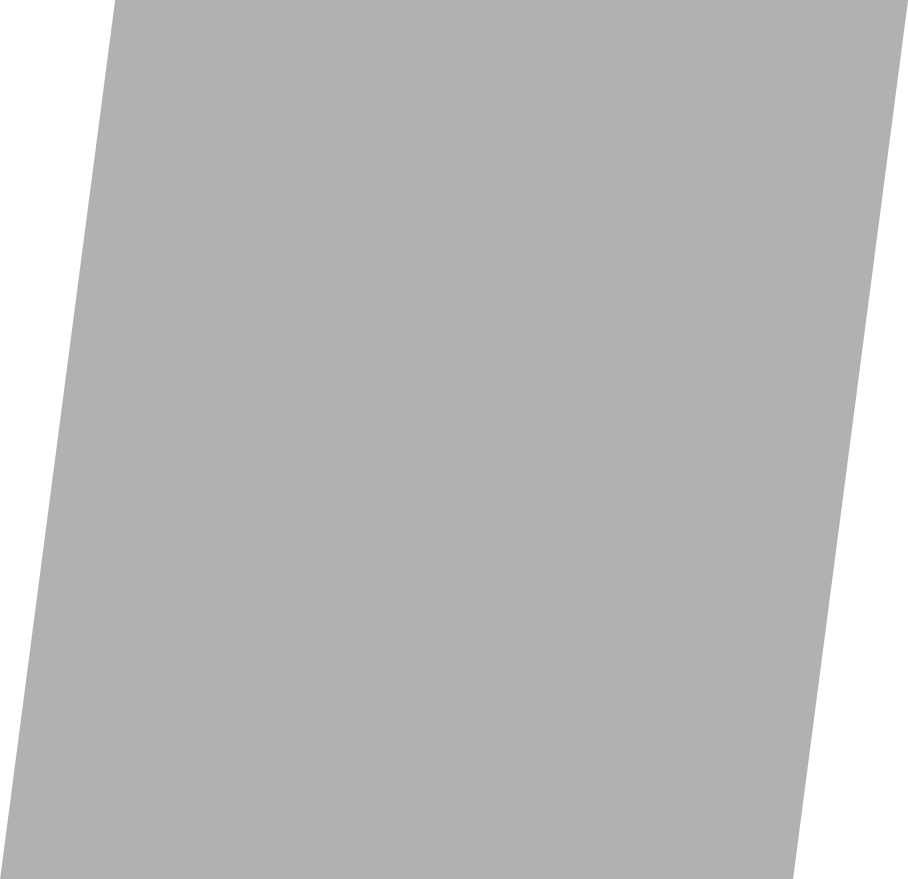 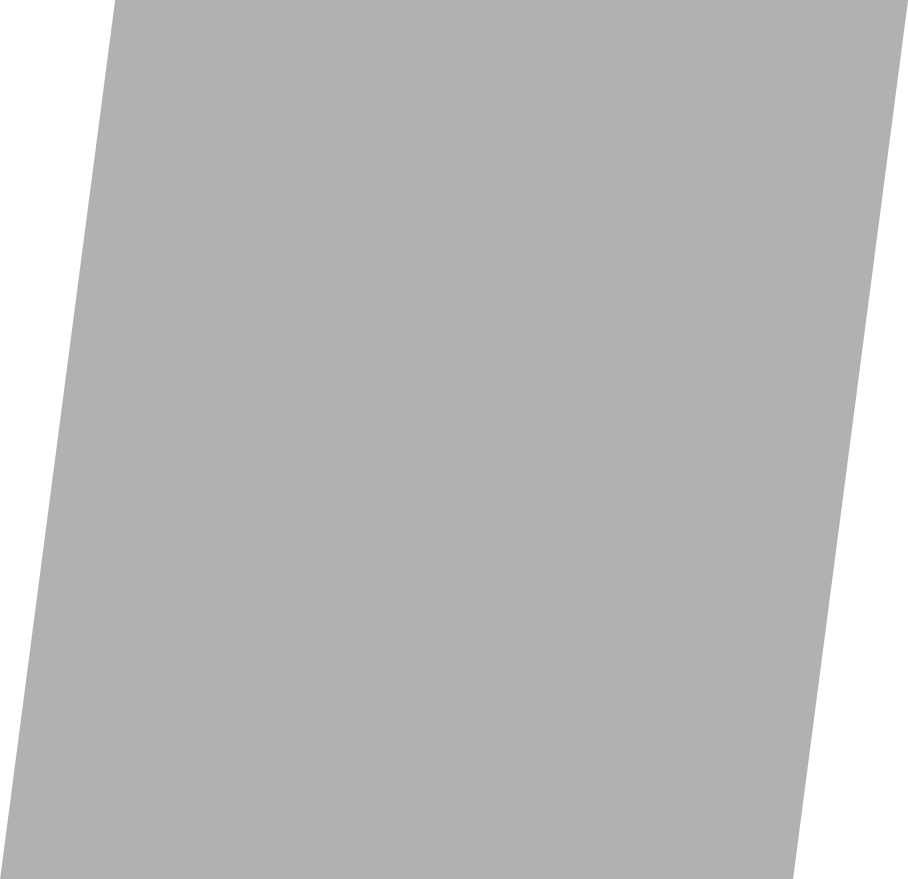 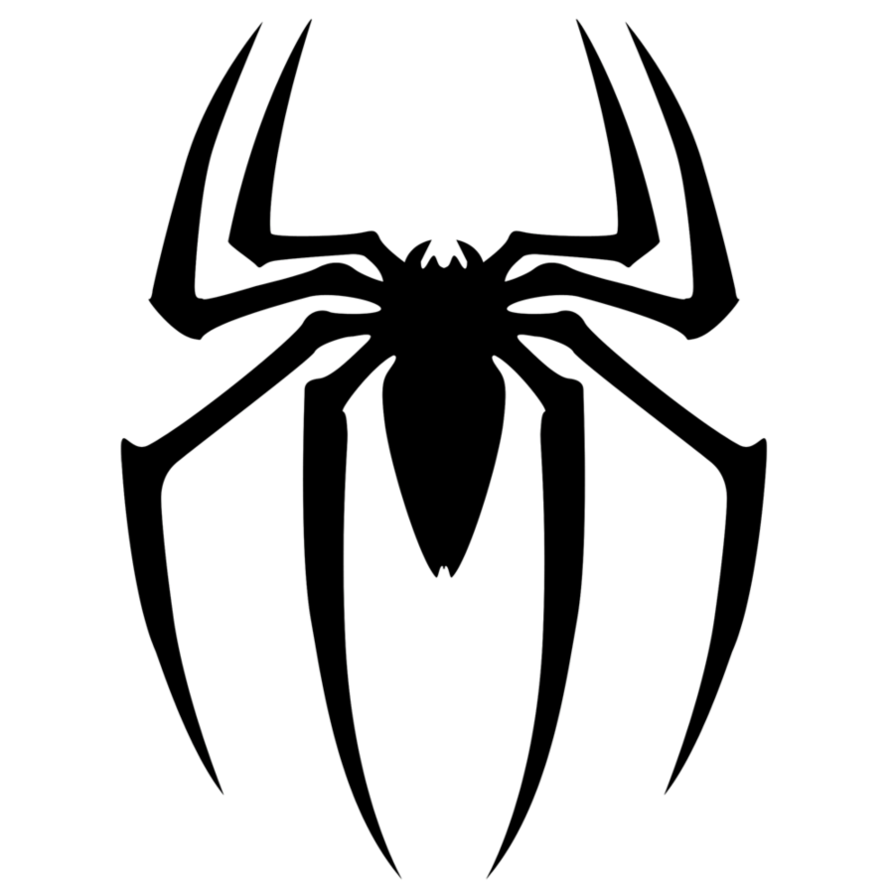 Text goes here.
Text goes here.
1    Point
-1    Point
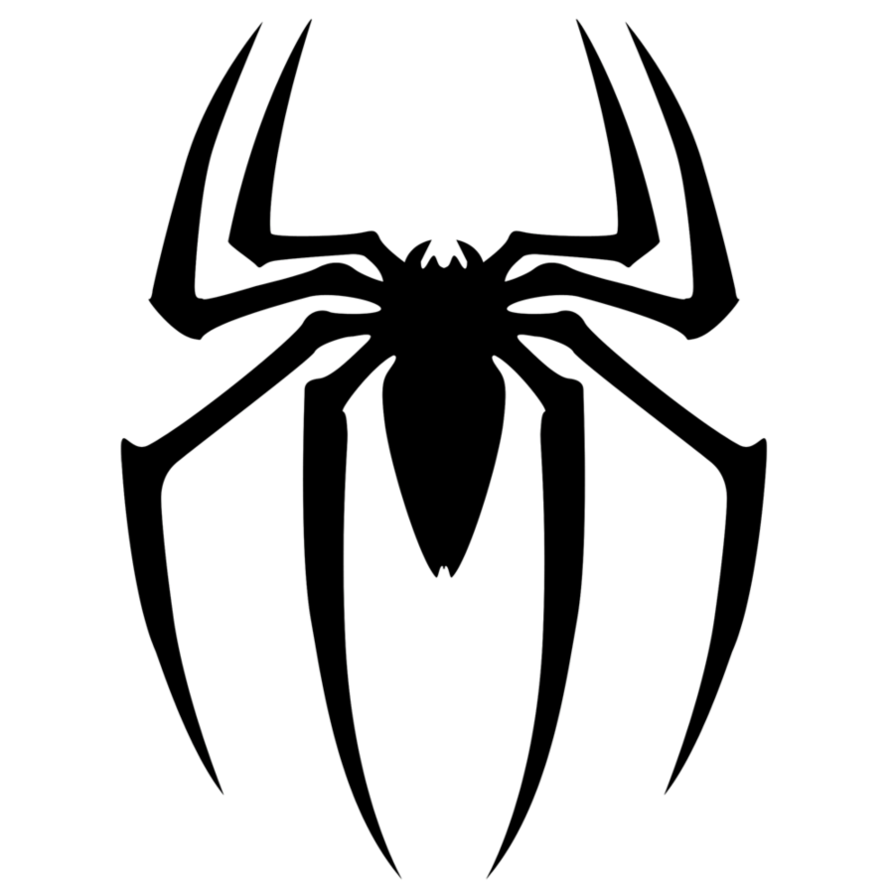 Rock, Paper, Scissors
[Speaker Notes: maecheu-teachers-tools
This template is for educational, non-commercial purposes only. 

maecheu-teachers-tools.com]
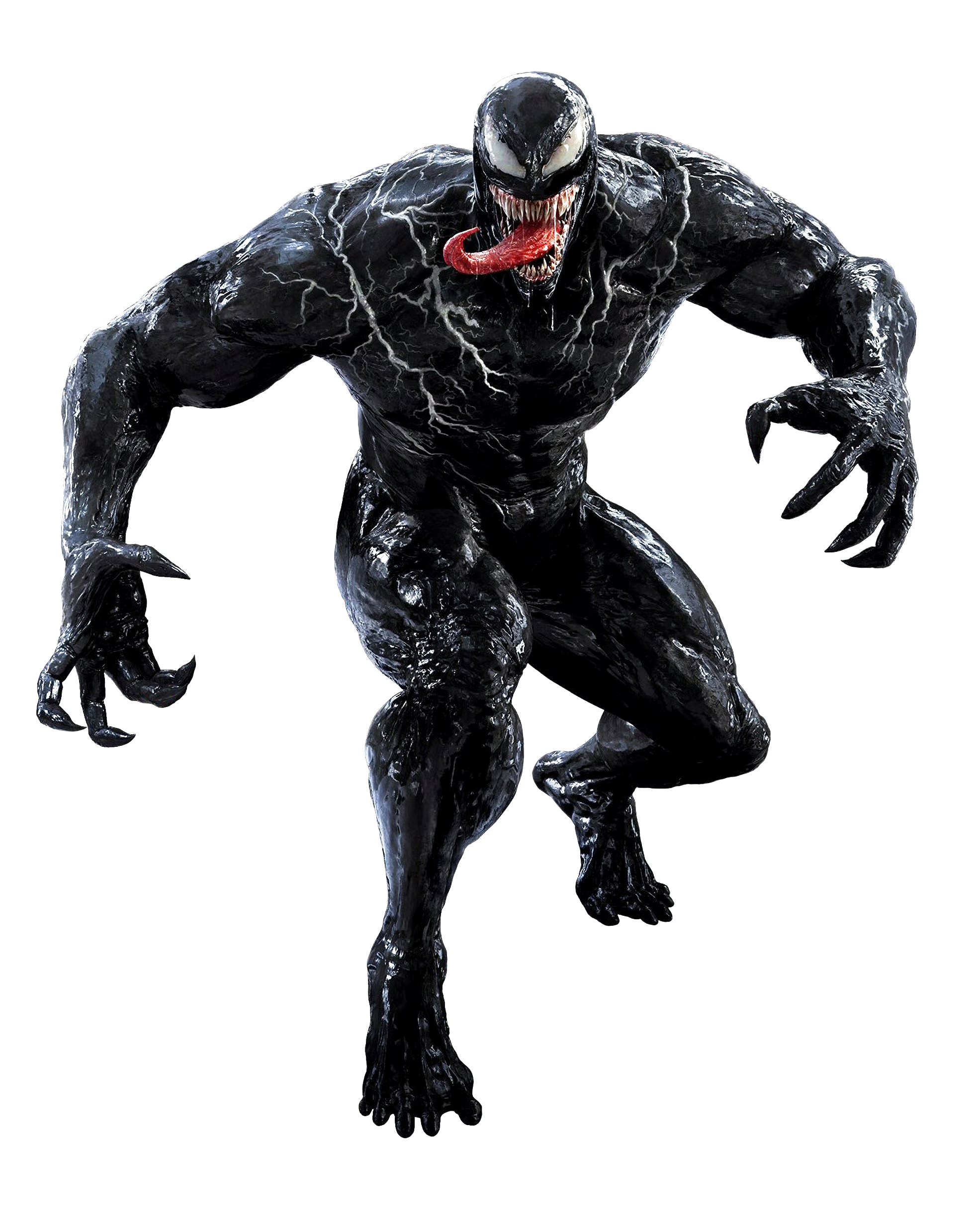 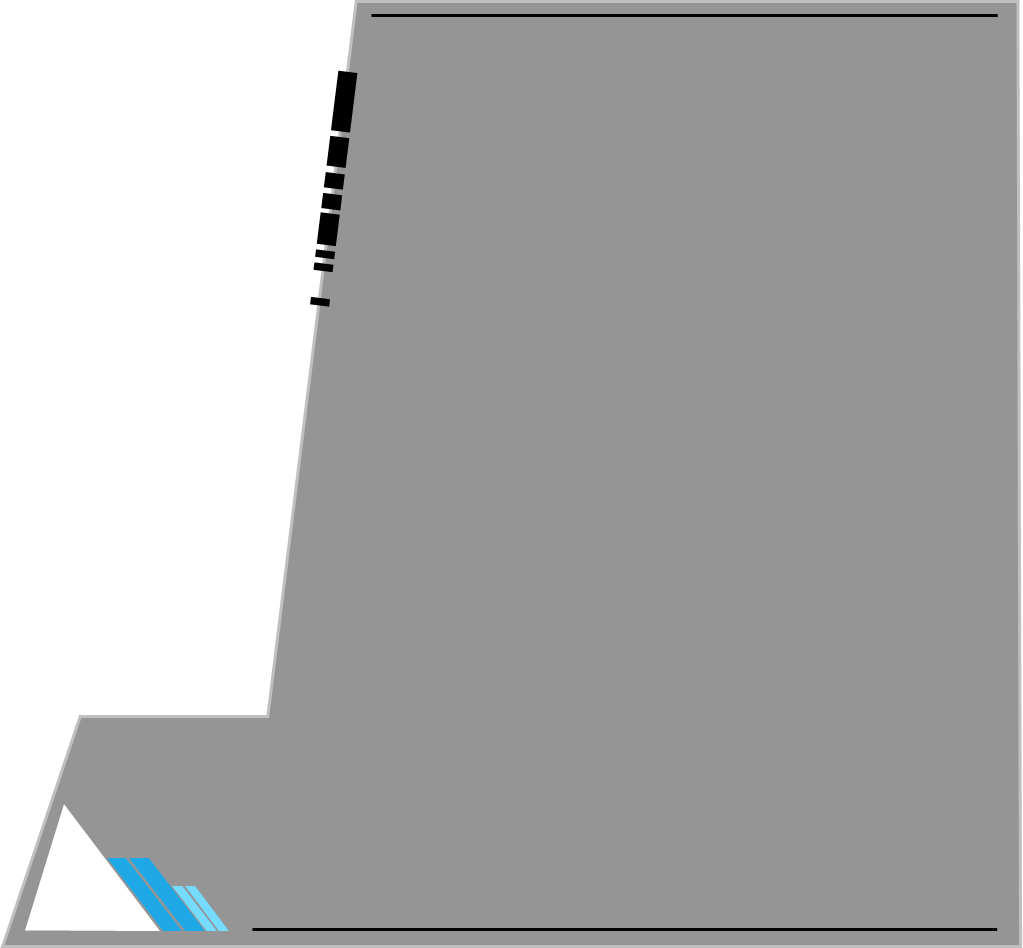 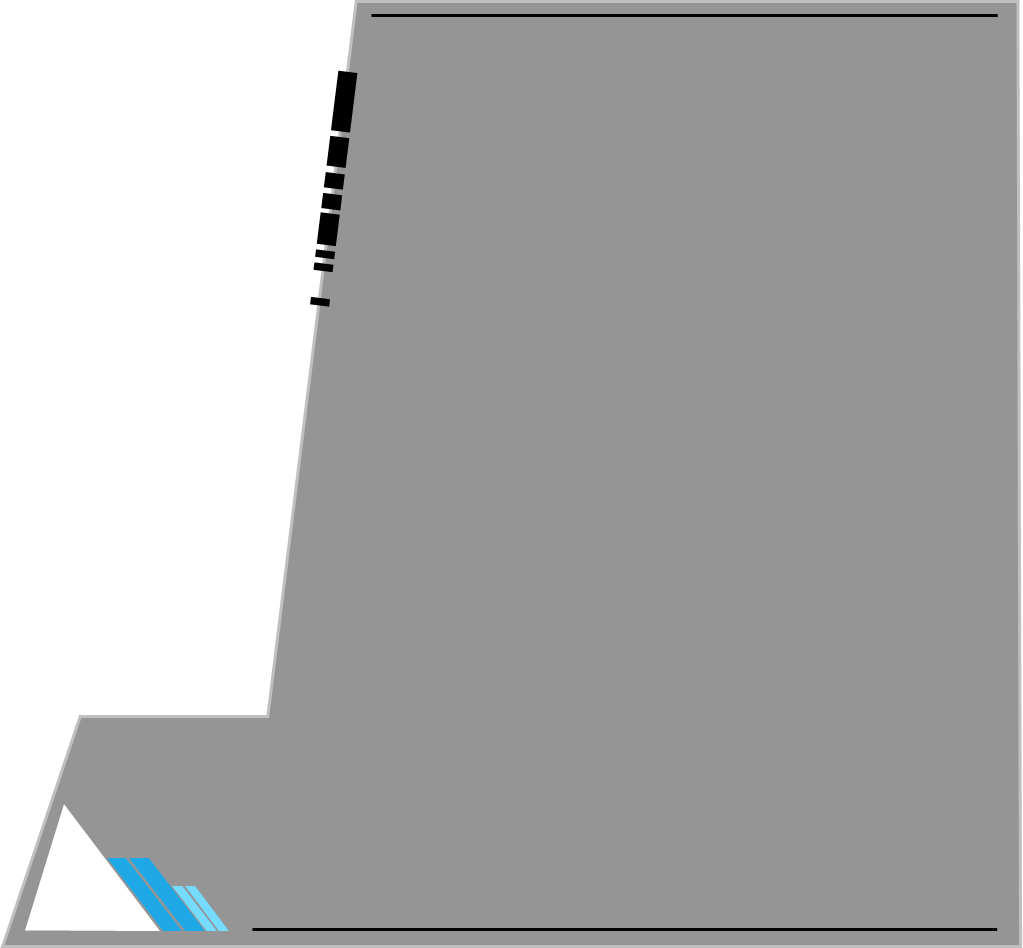 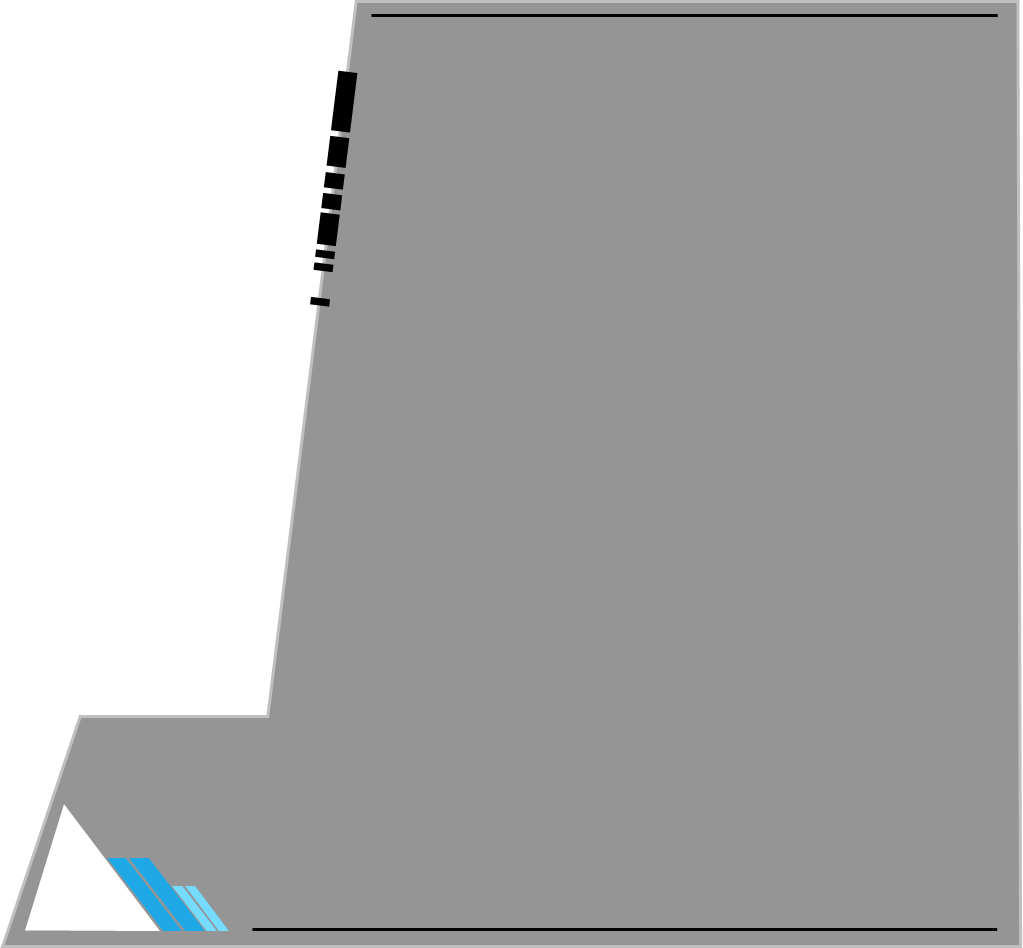 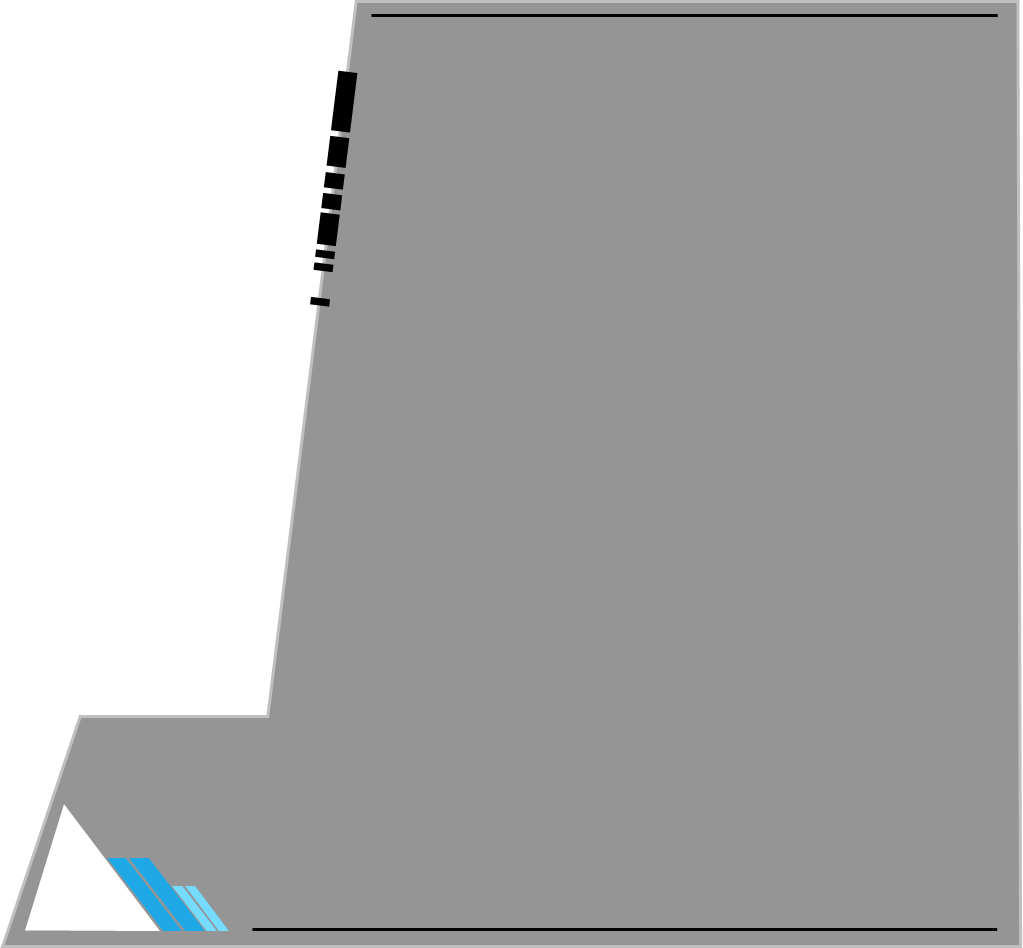 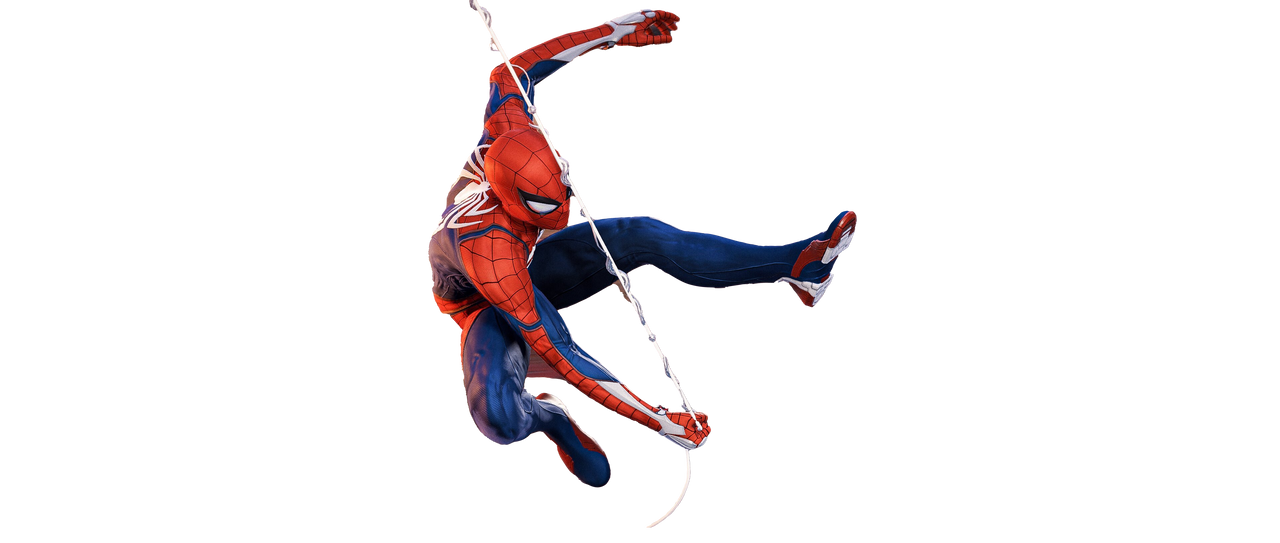 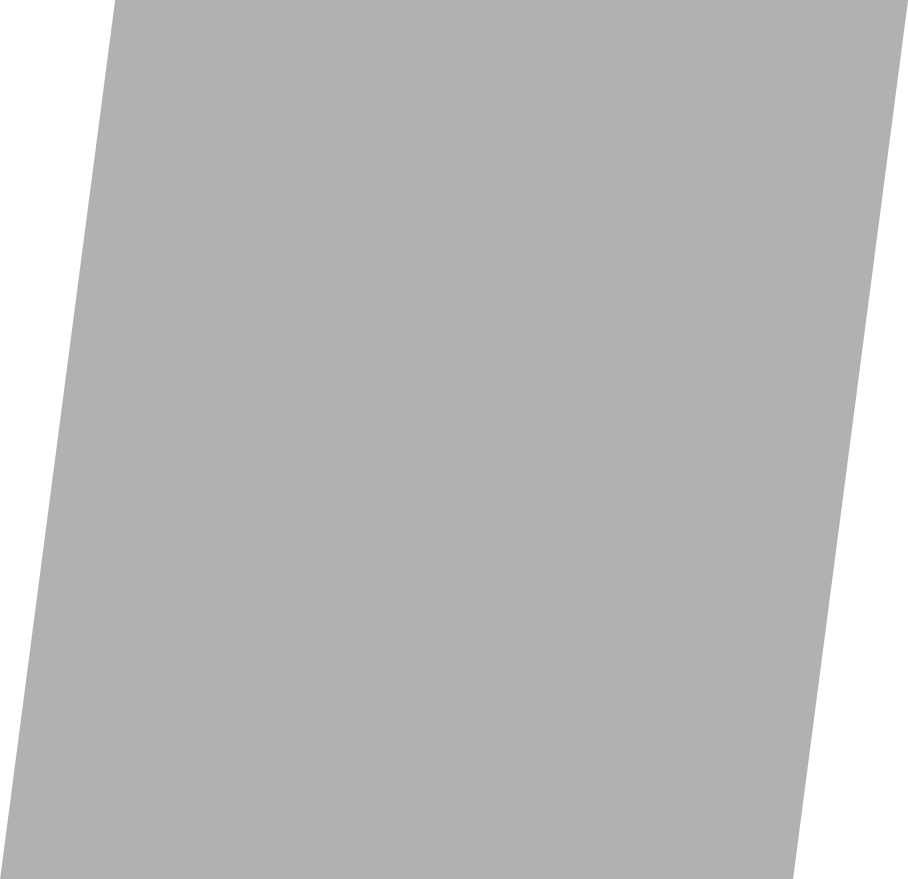 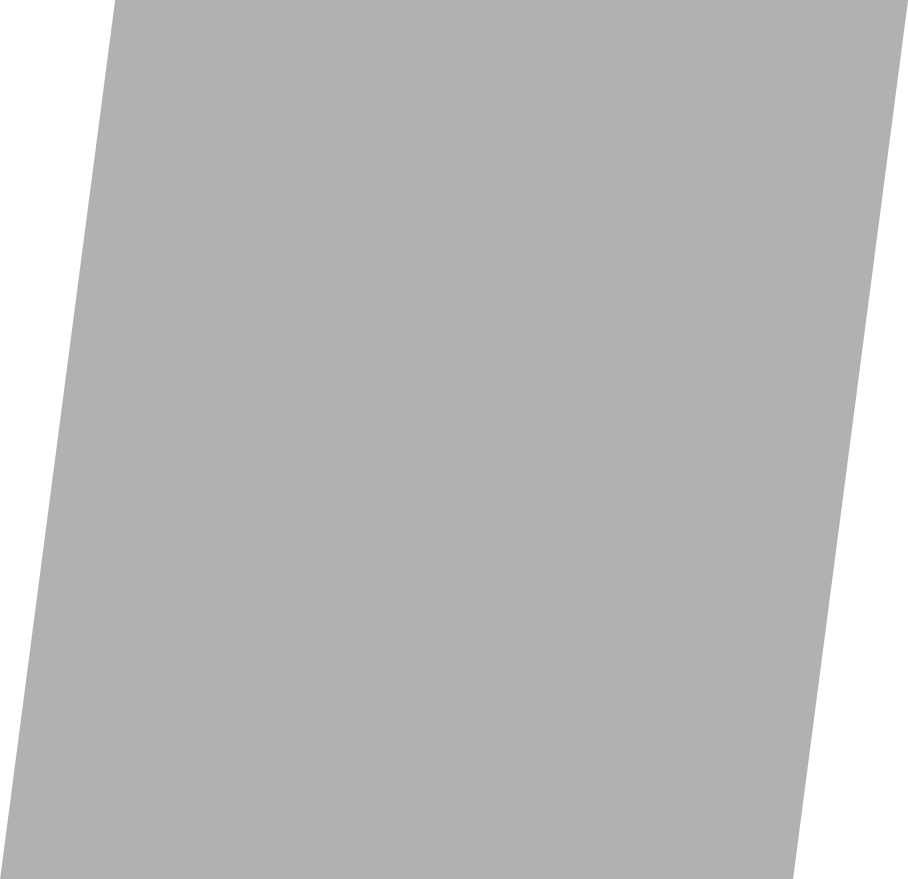 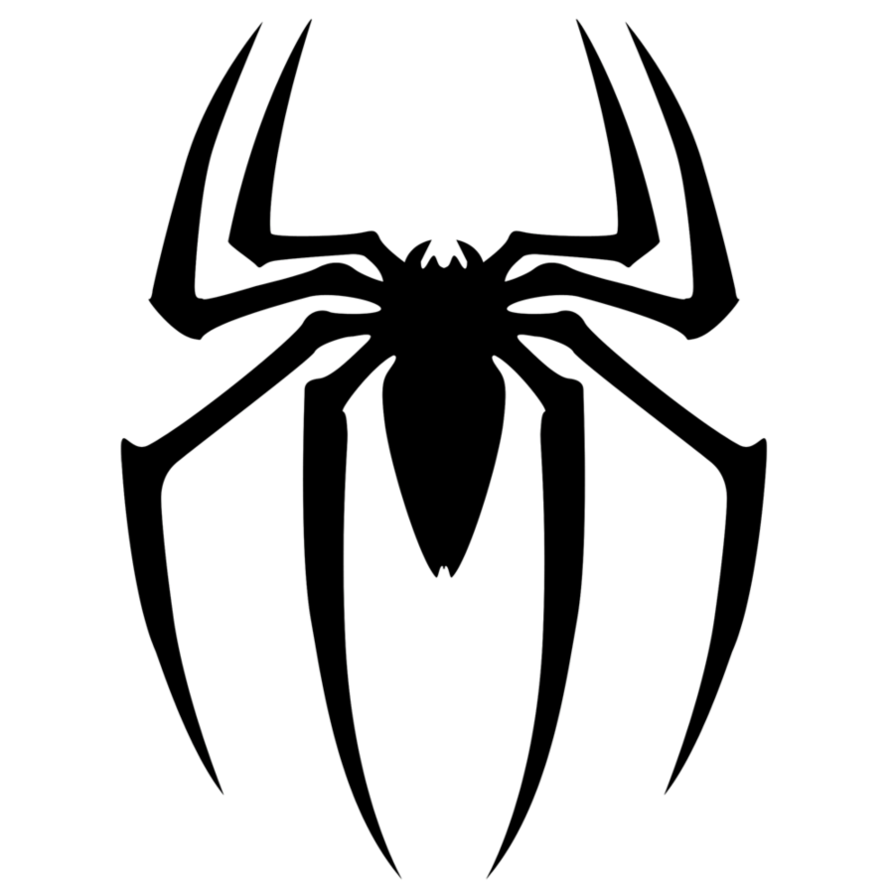 Text goes here.
Text goes here.
2    Points
-2    Point
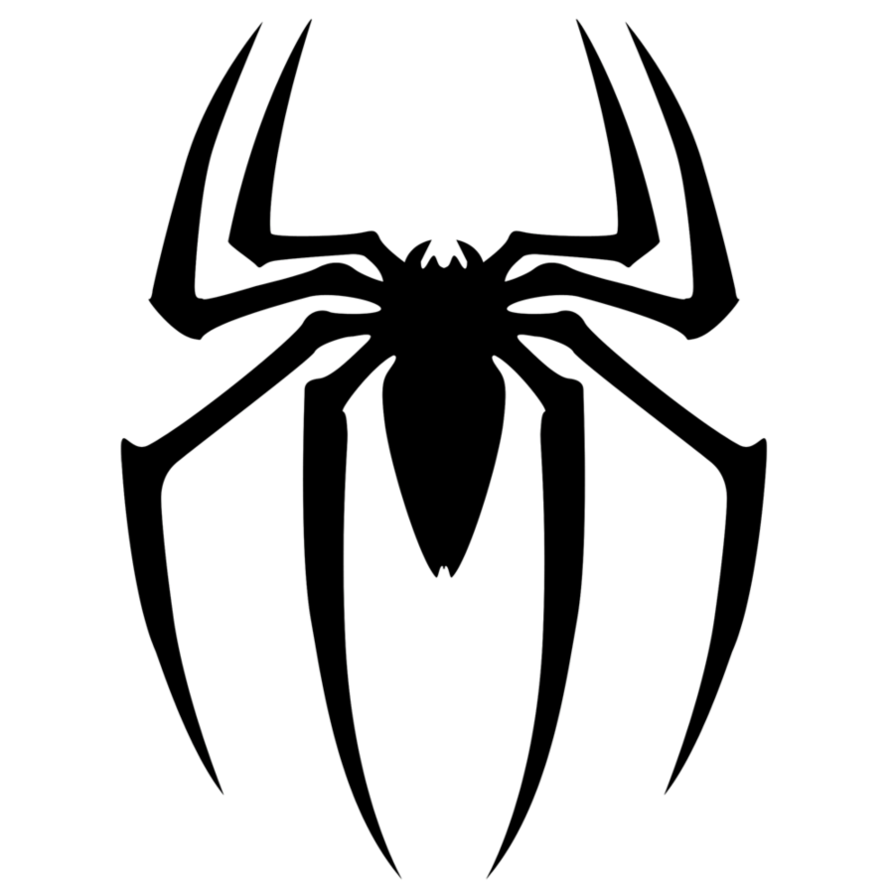 Rock, Paper, Scissors
[Speaker Notes: maecheu-teachers-tools
This template is for educational, non-commercial purposes only. 

maecheu-teachers-tools.com]
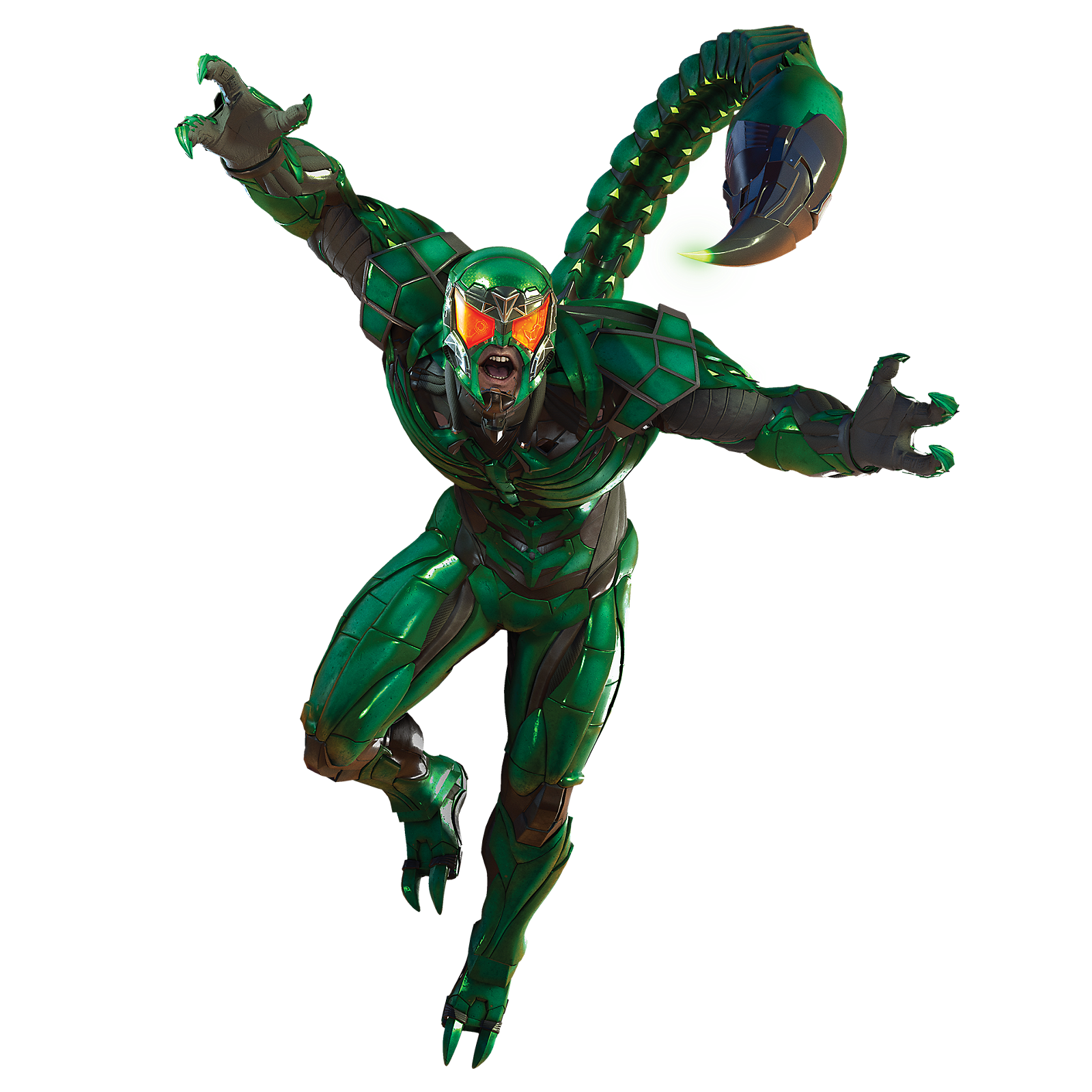 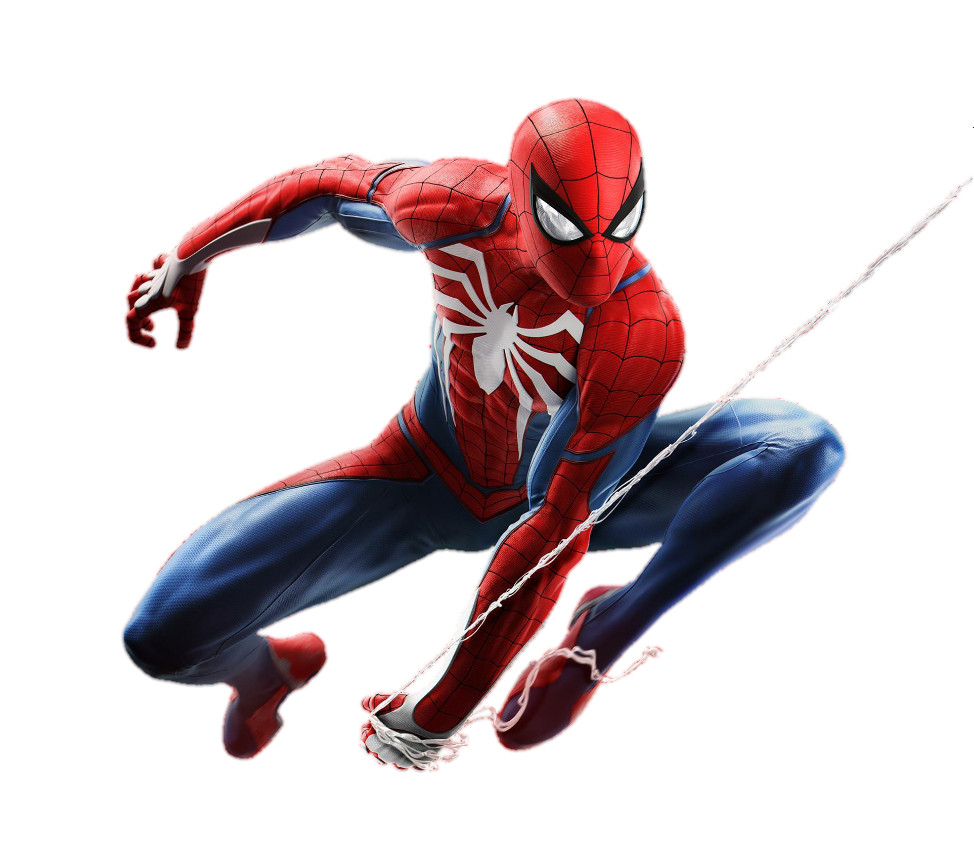 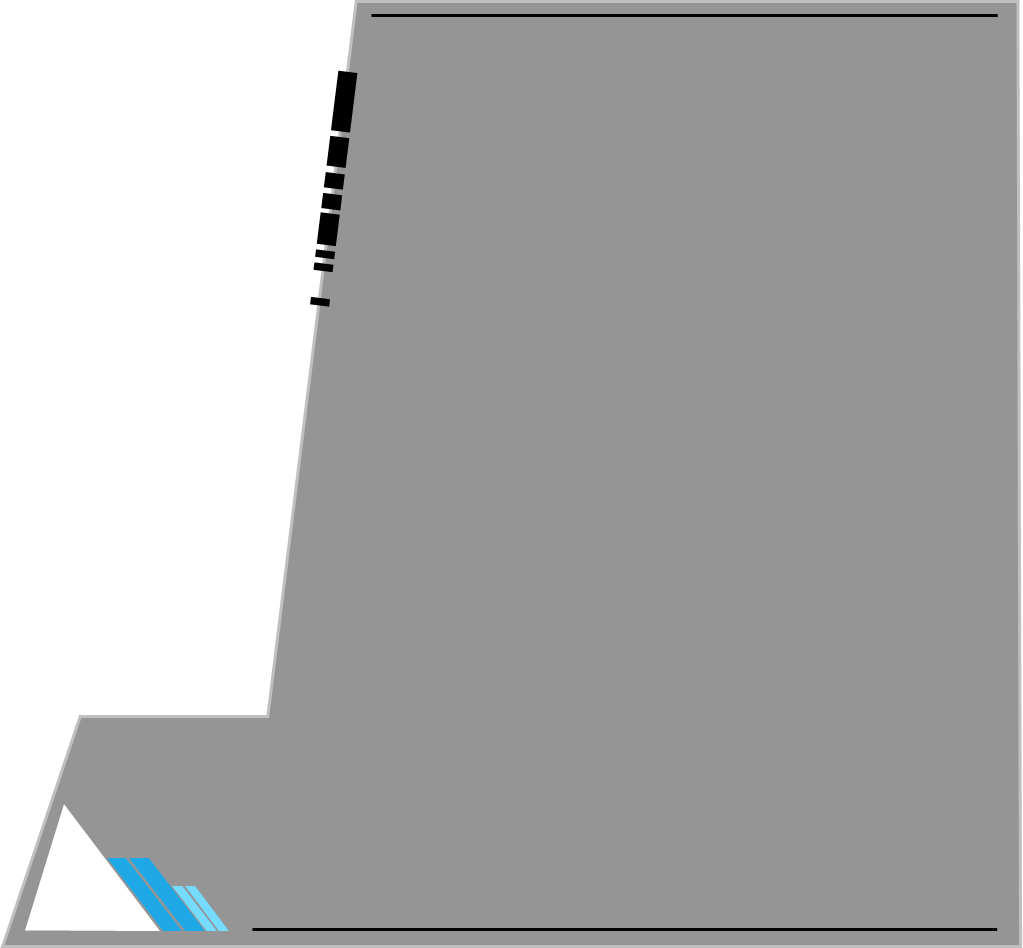 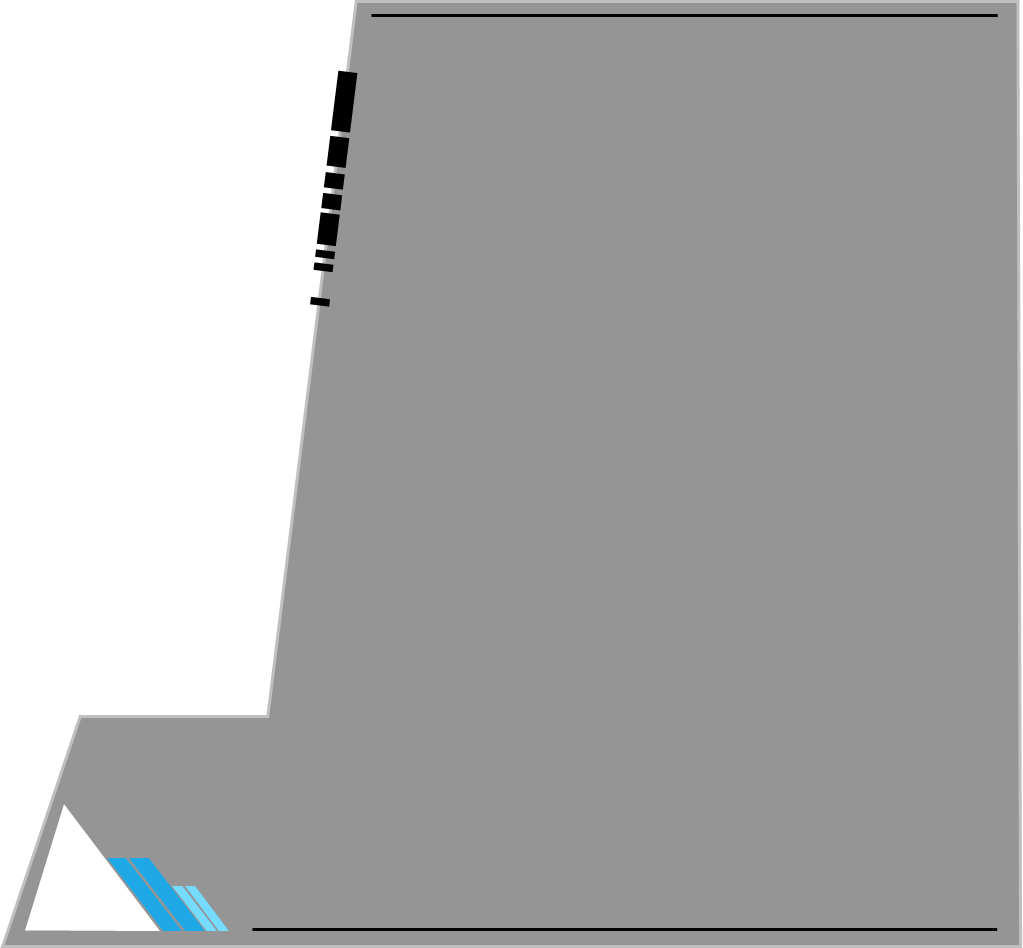 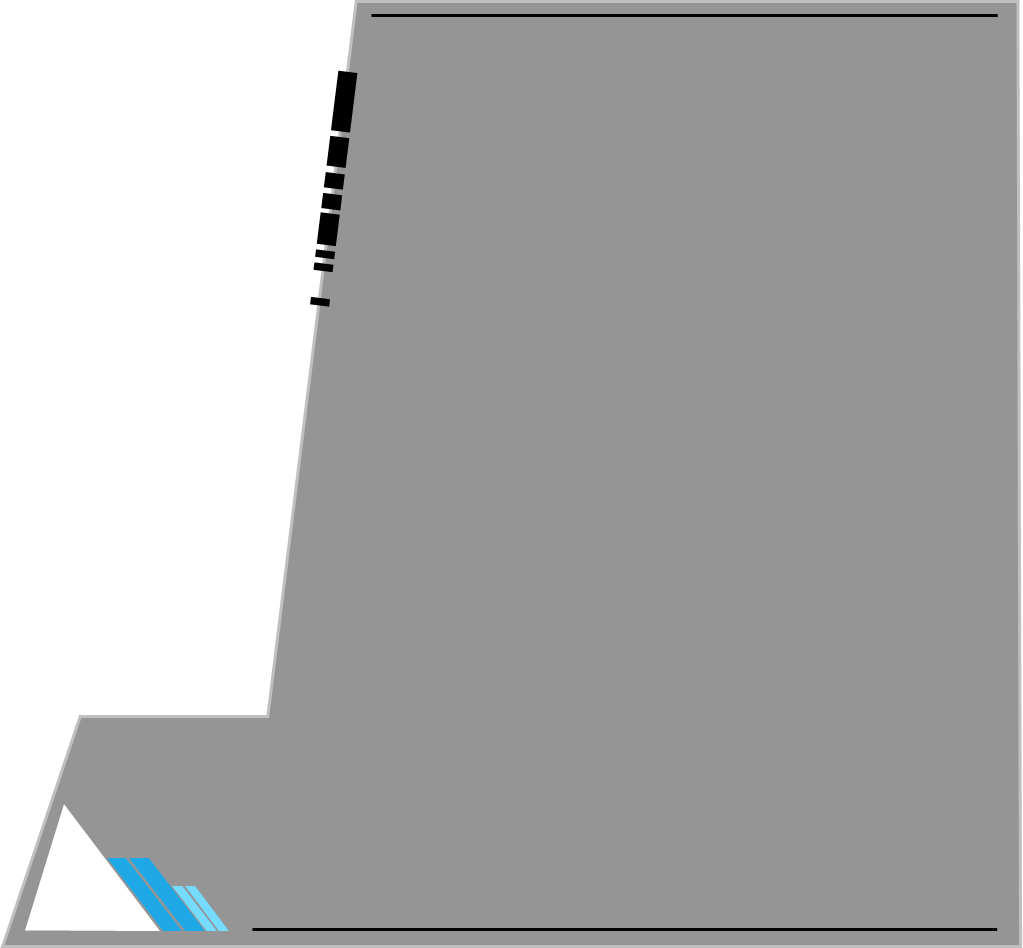 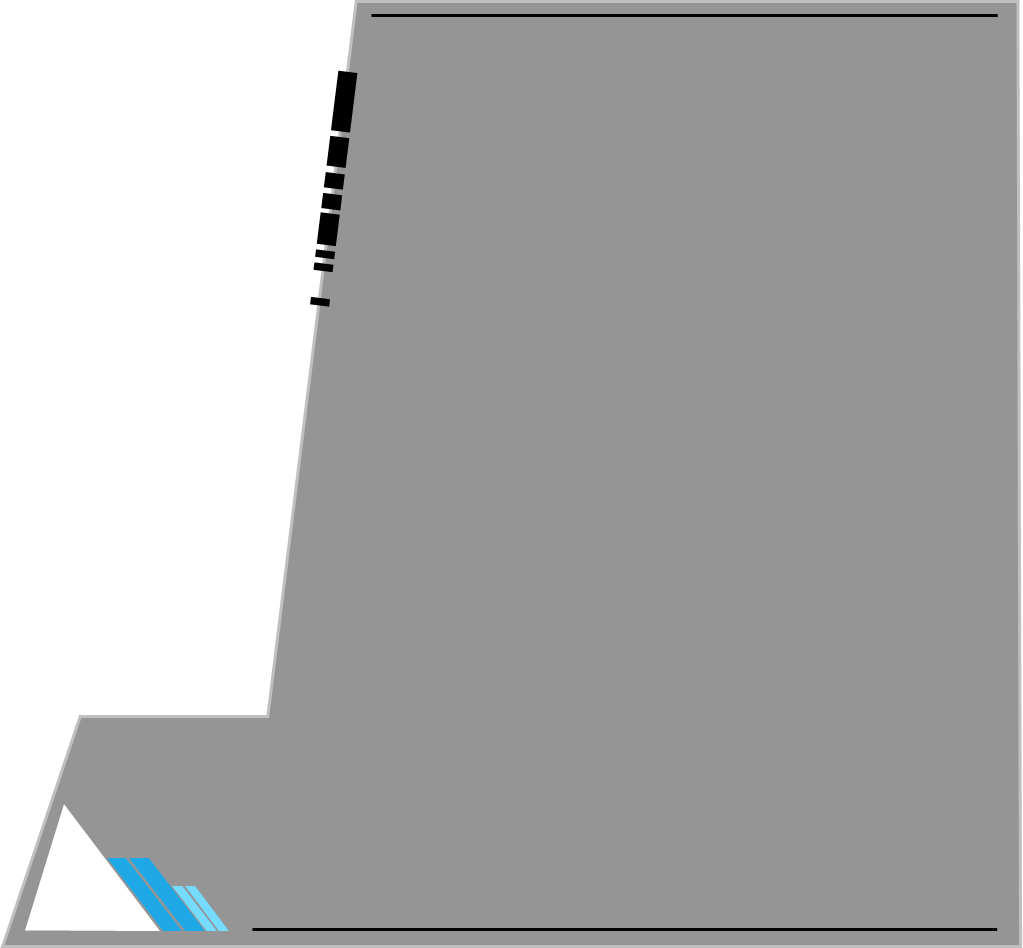 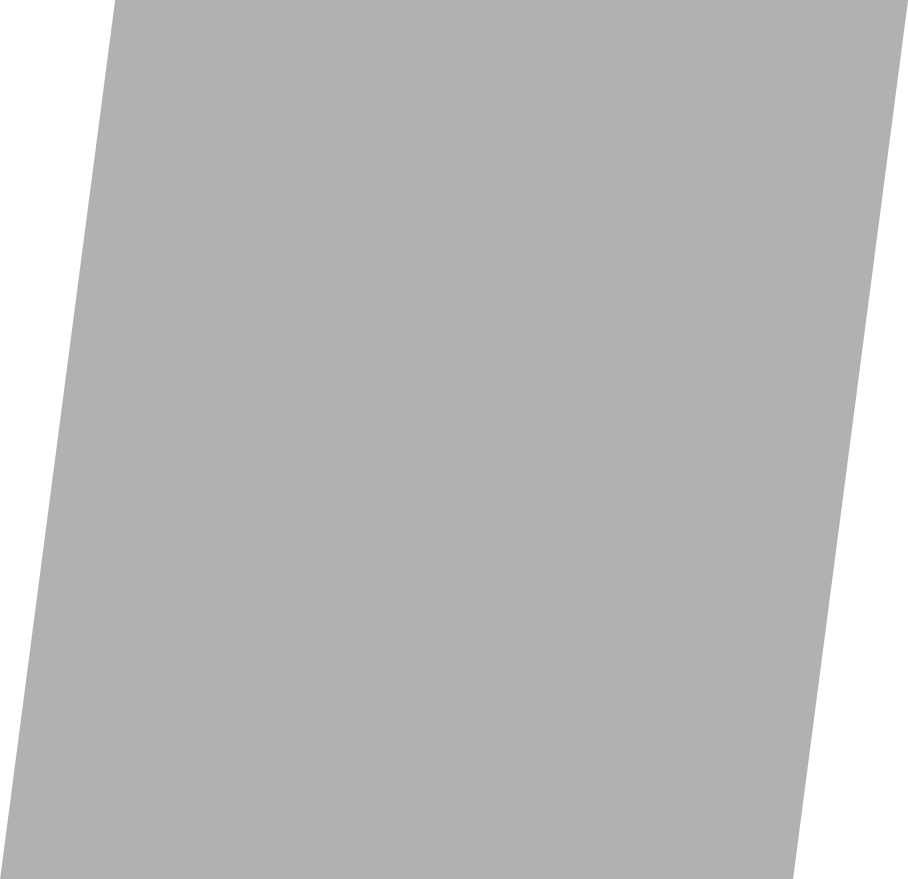 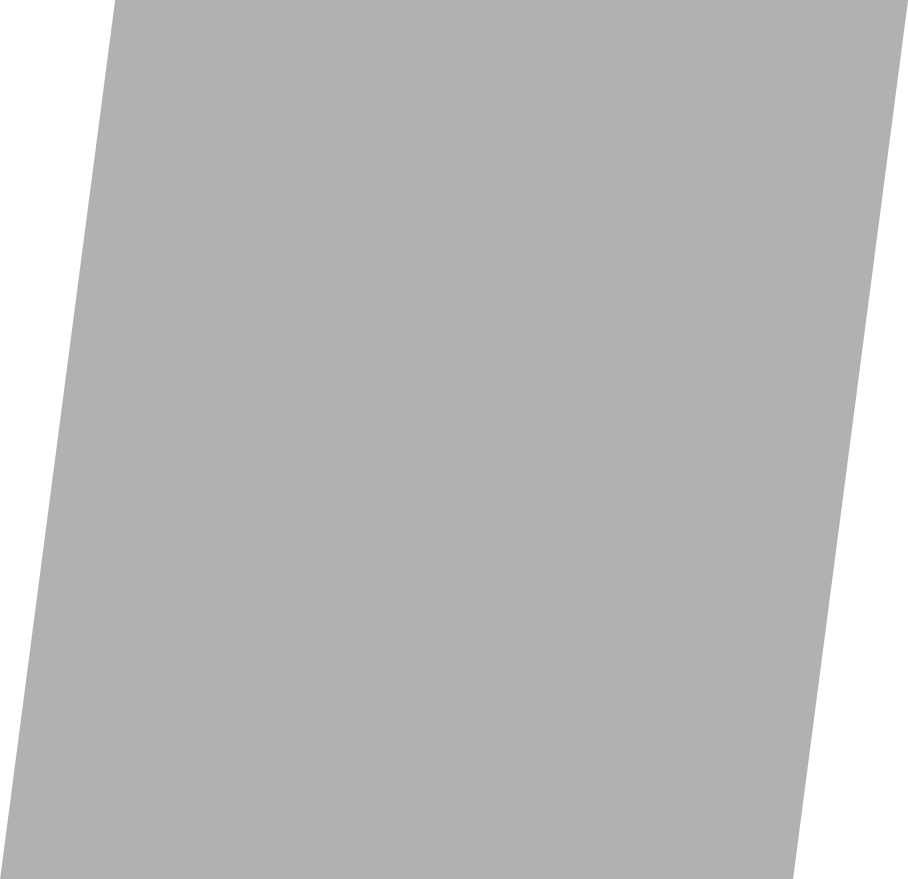 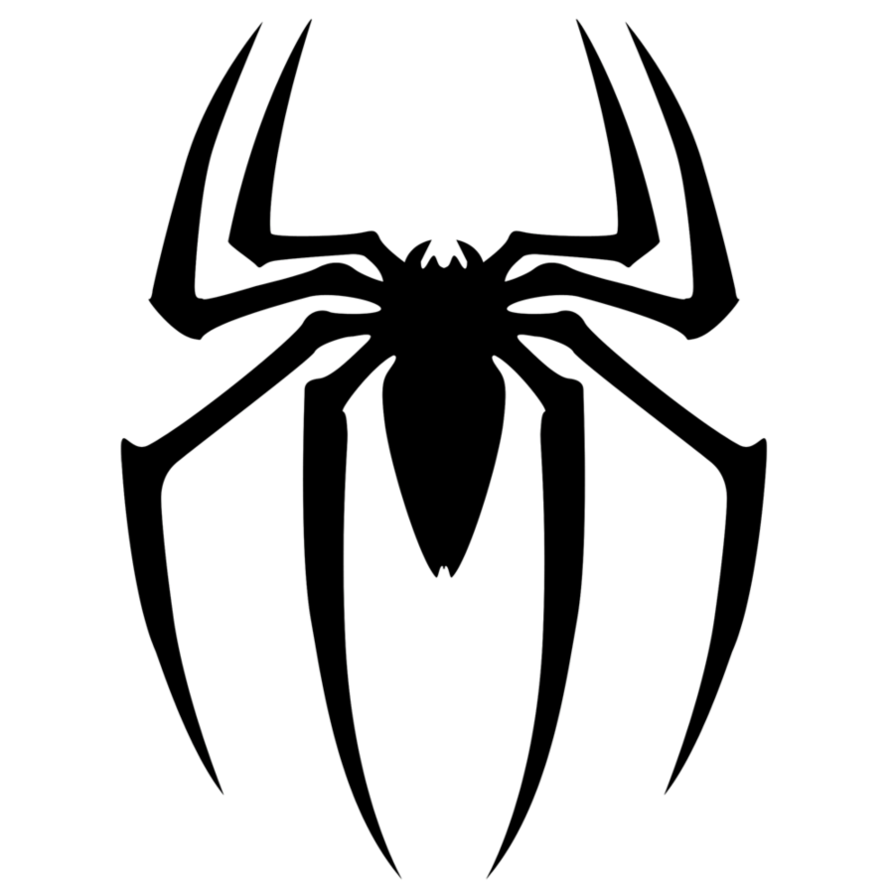 Text goes here.
Text goes here.
1    Point
-1    Point
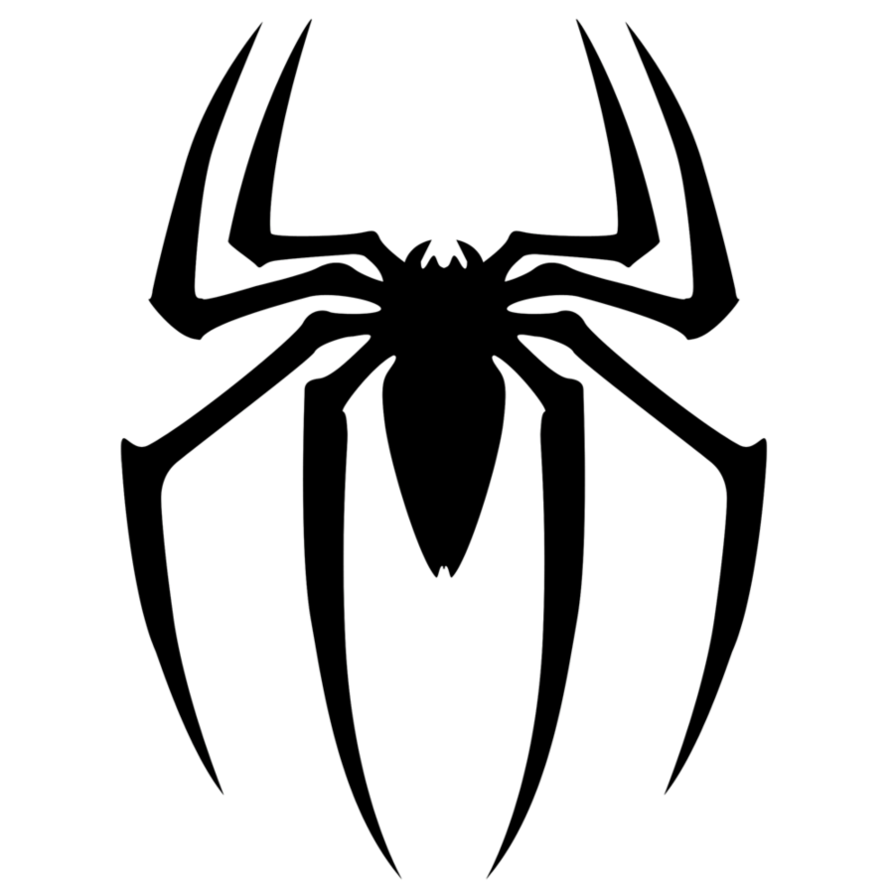 Rock, Paper, Scissors
[Speaker Notes: maecheu-teachers-tools
This template is for educational, non-commercial purposes only. 

maecheu-teachers-tools.com]
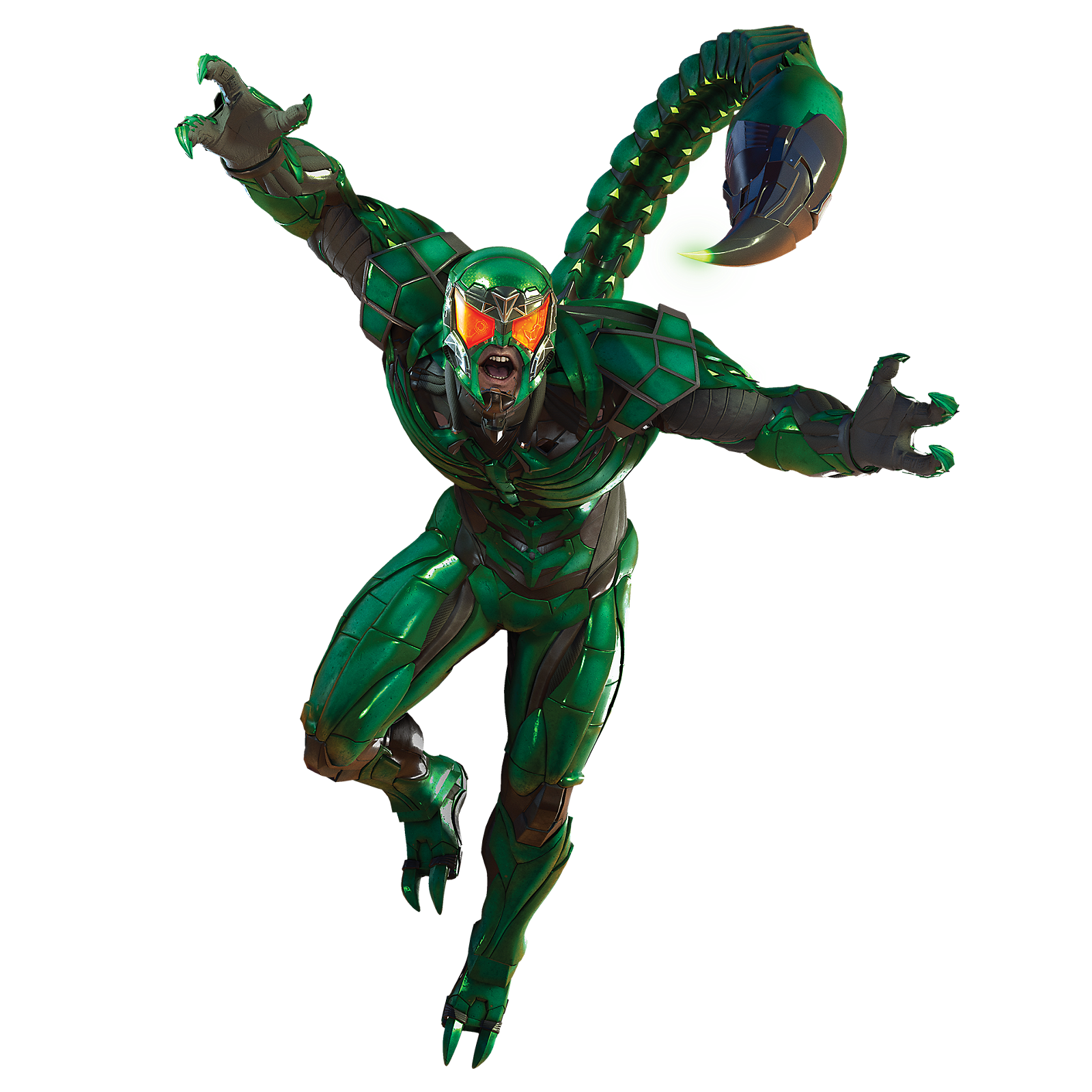 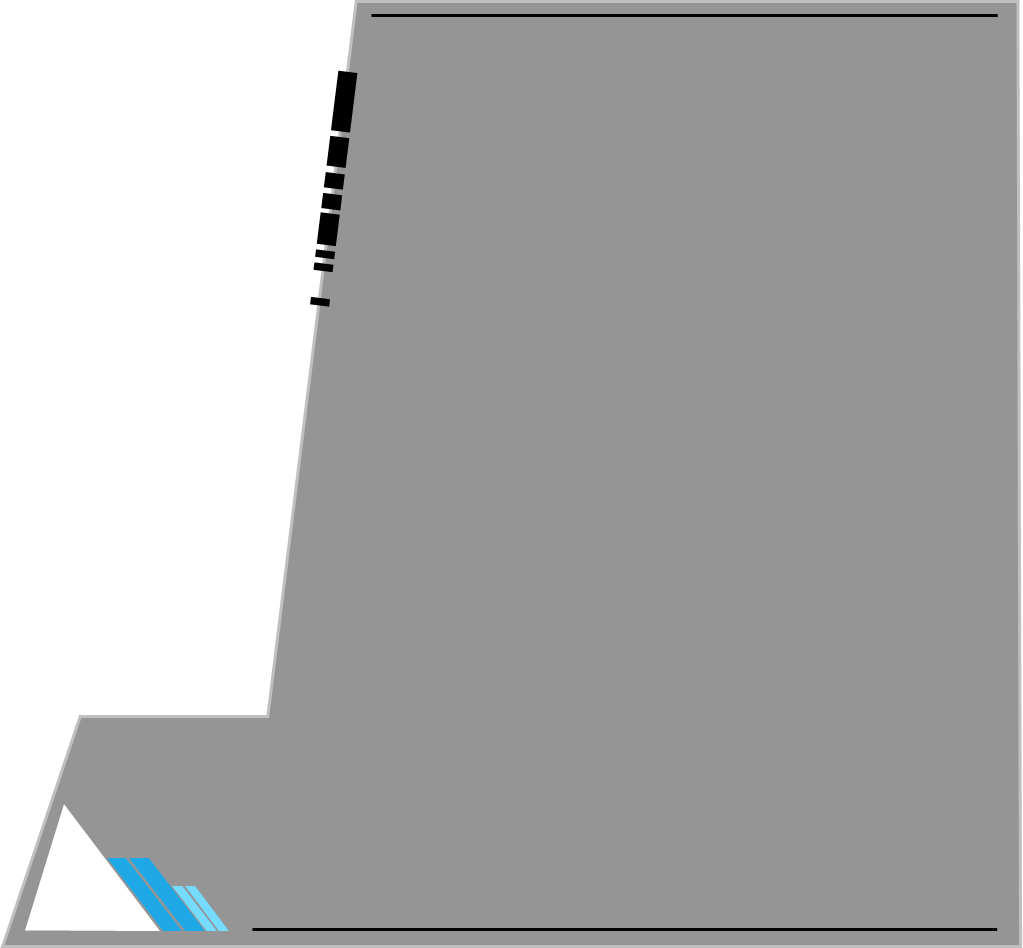 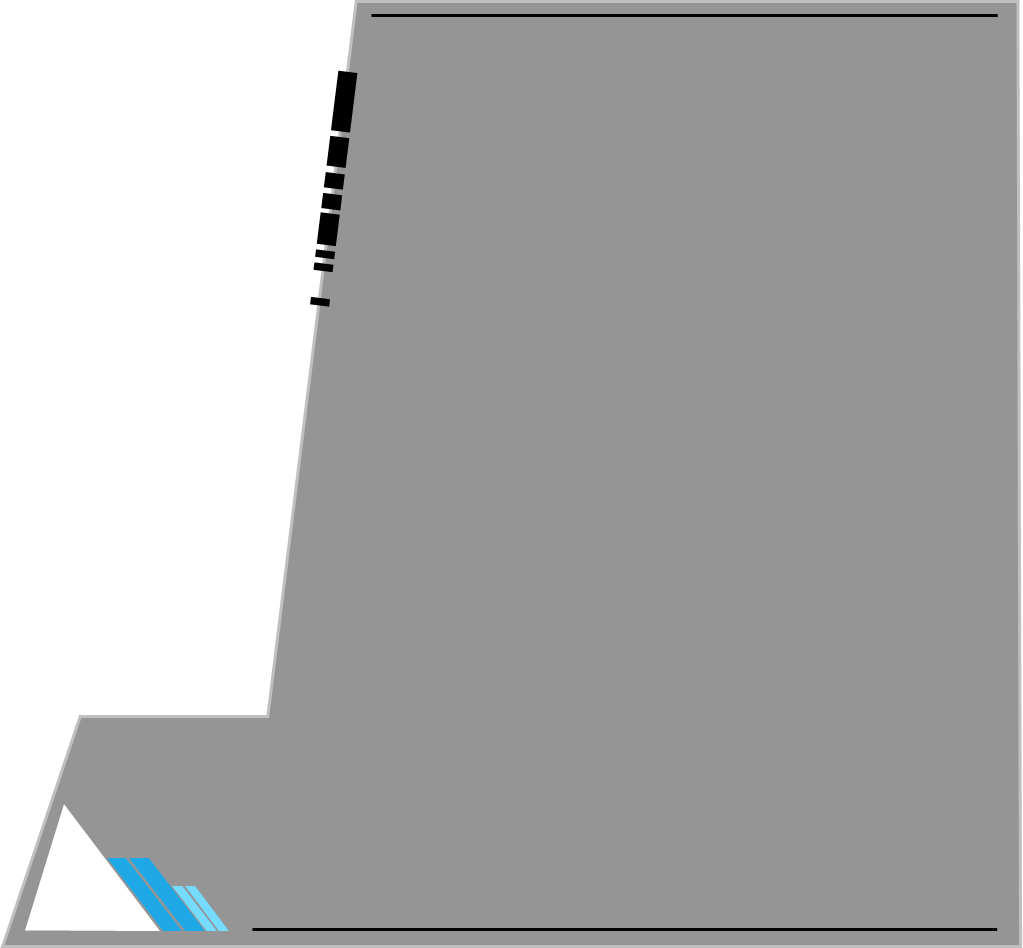 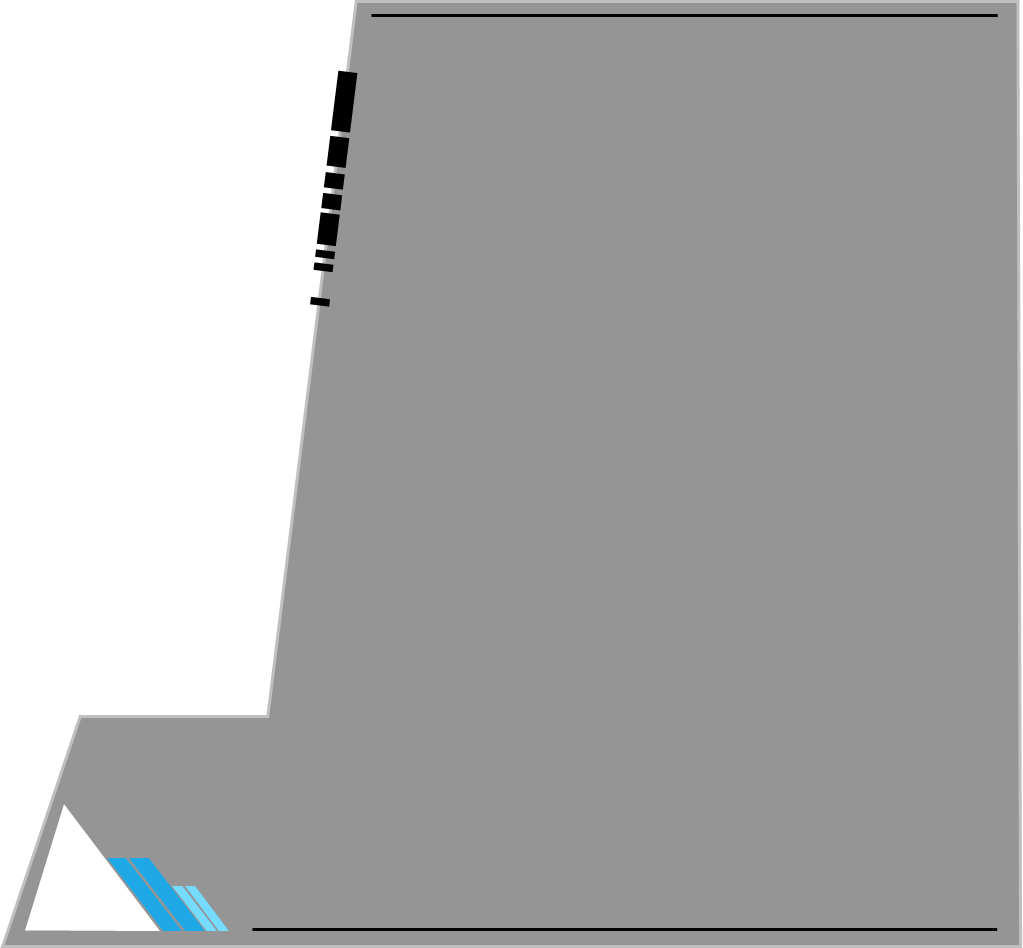 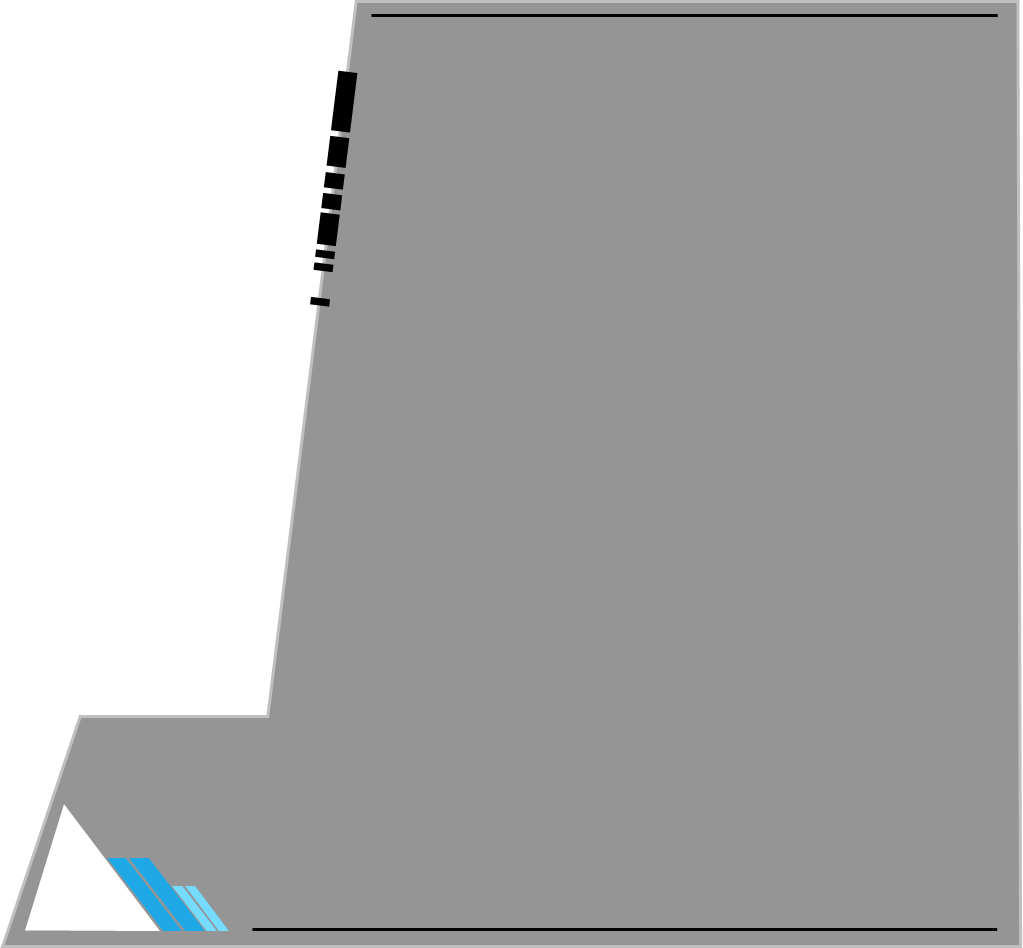 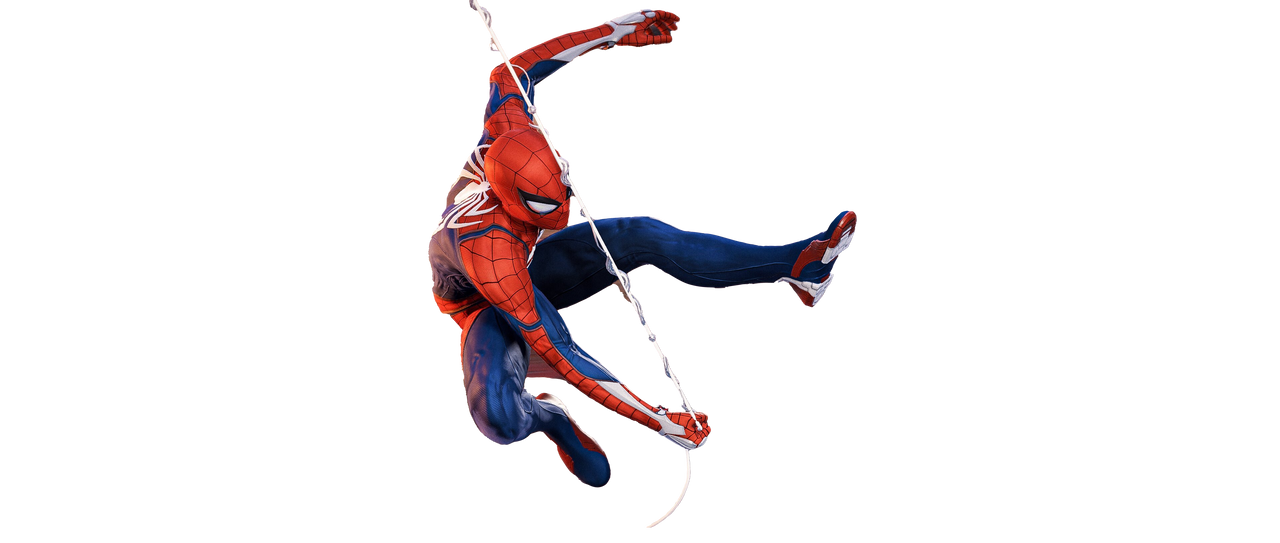 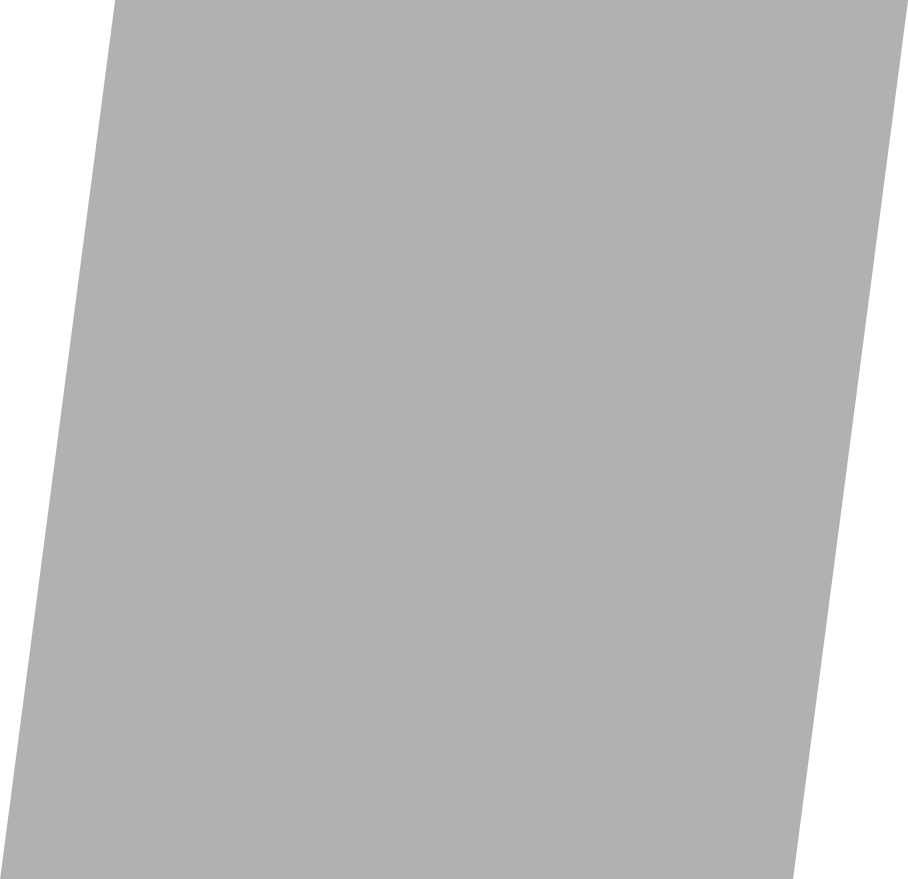 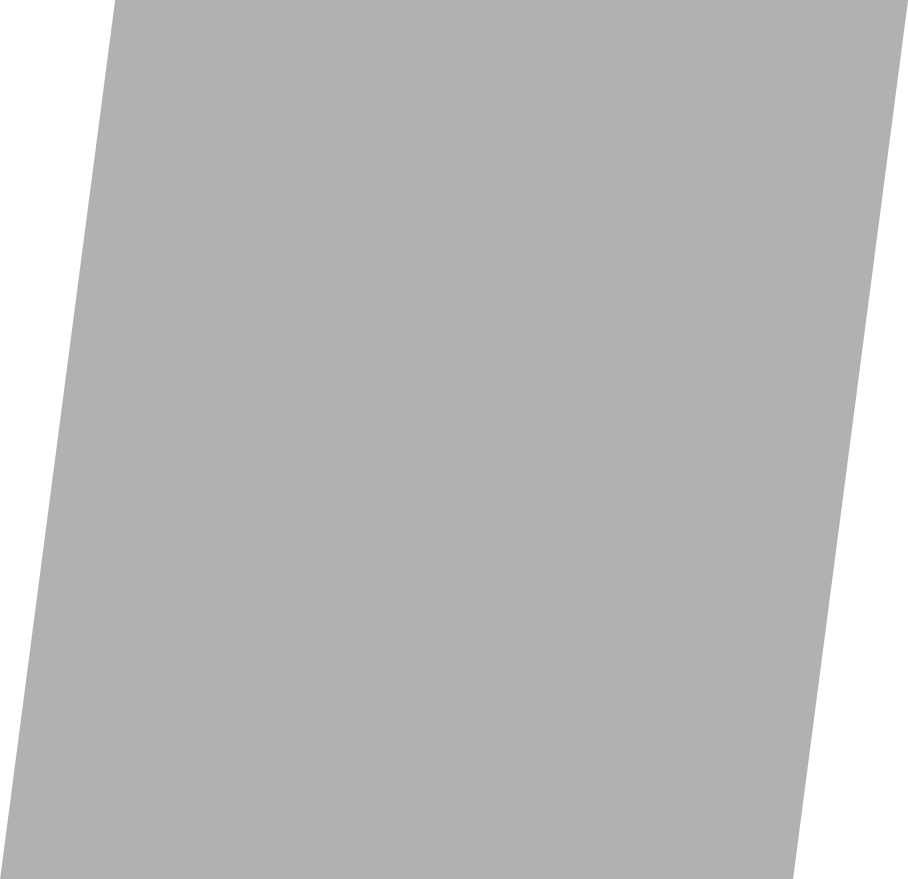 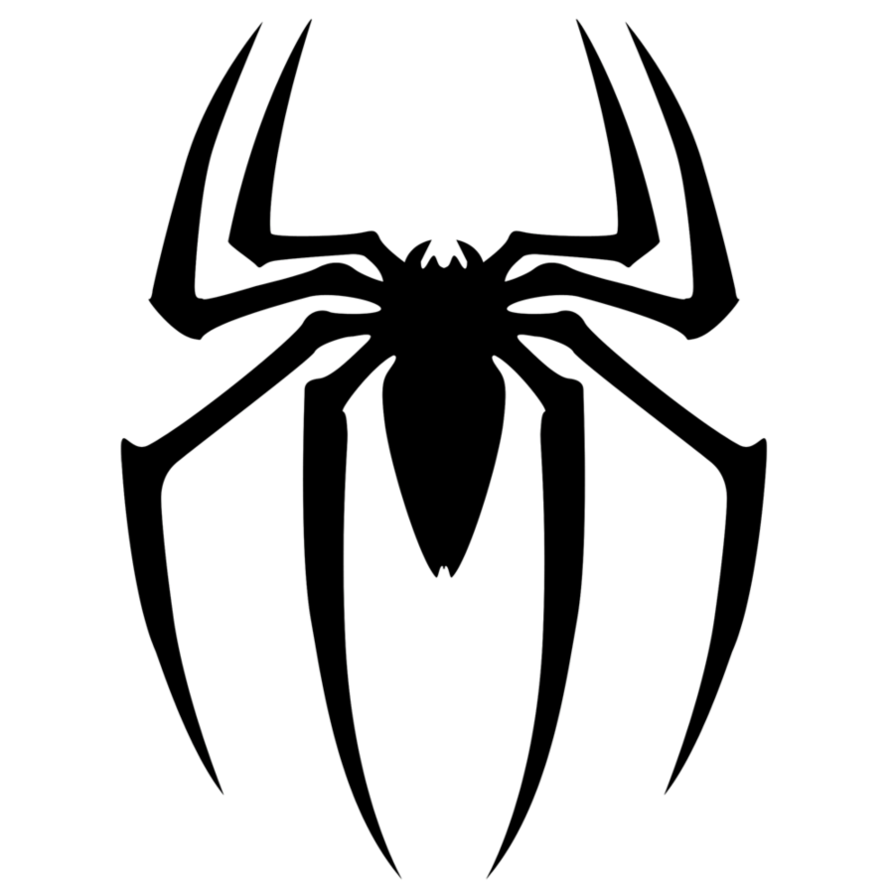 Text goes here.
Text goes here.
-1    Point
2    points
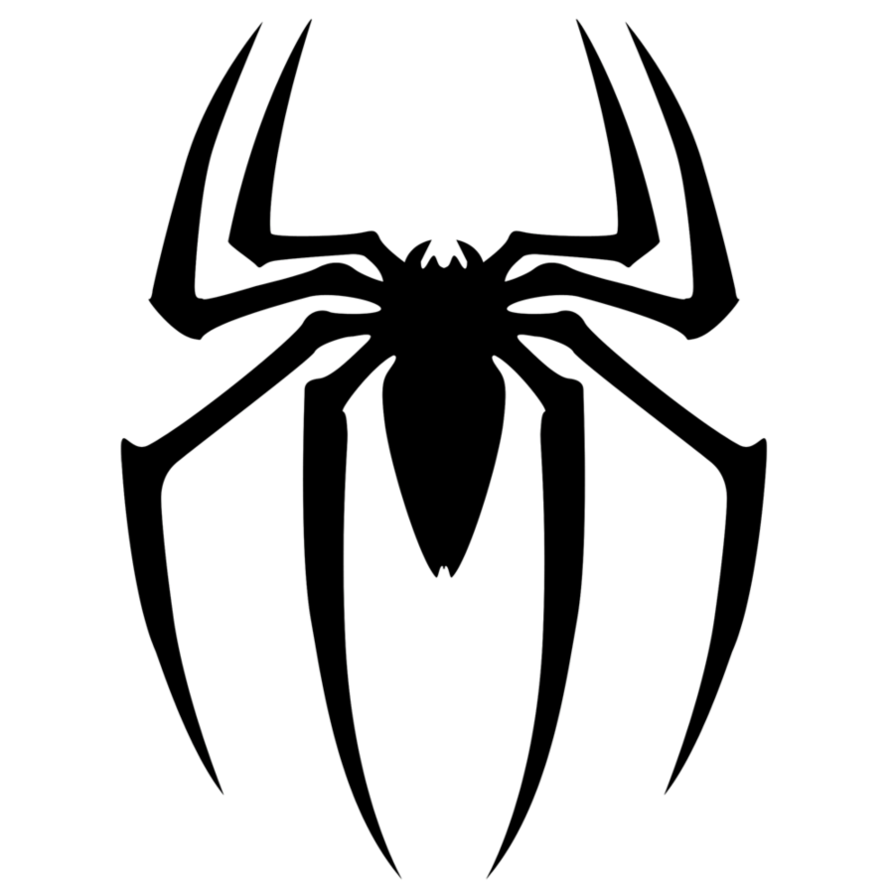 Rock, Paper, Scissors
[Speaker Notes: maecheu-teachers-tools
This template is for educational, non-commercial purposes only. 

maecheu-teachers-tools.com]
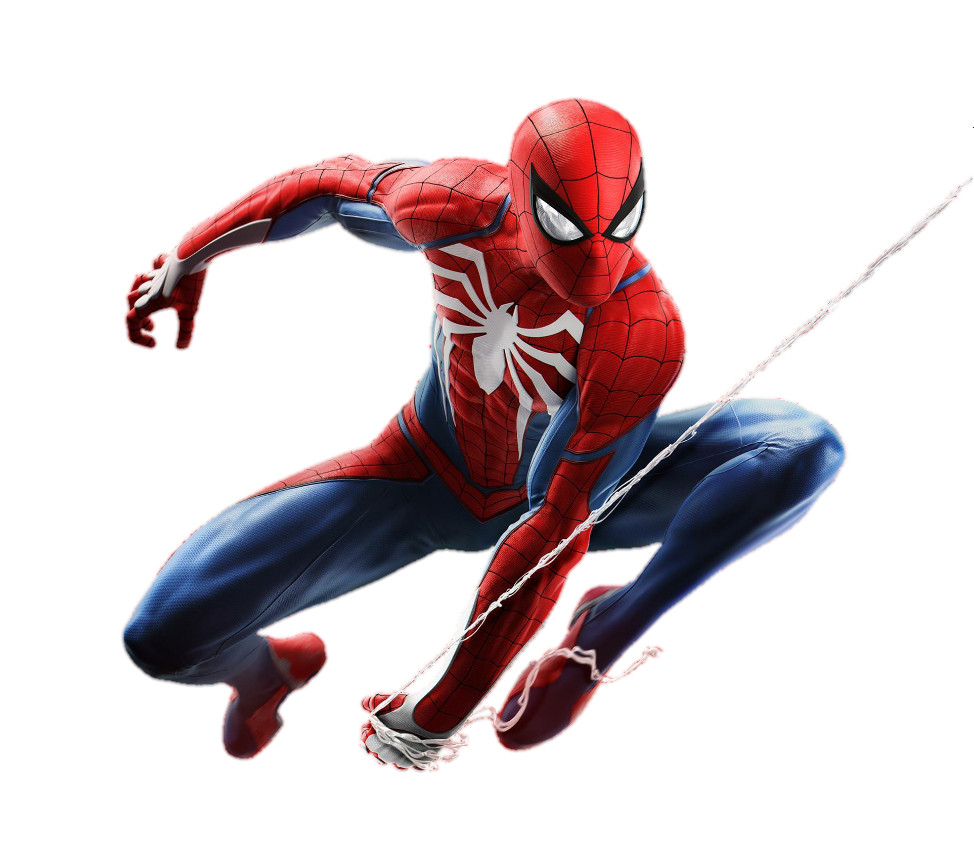 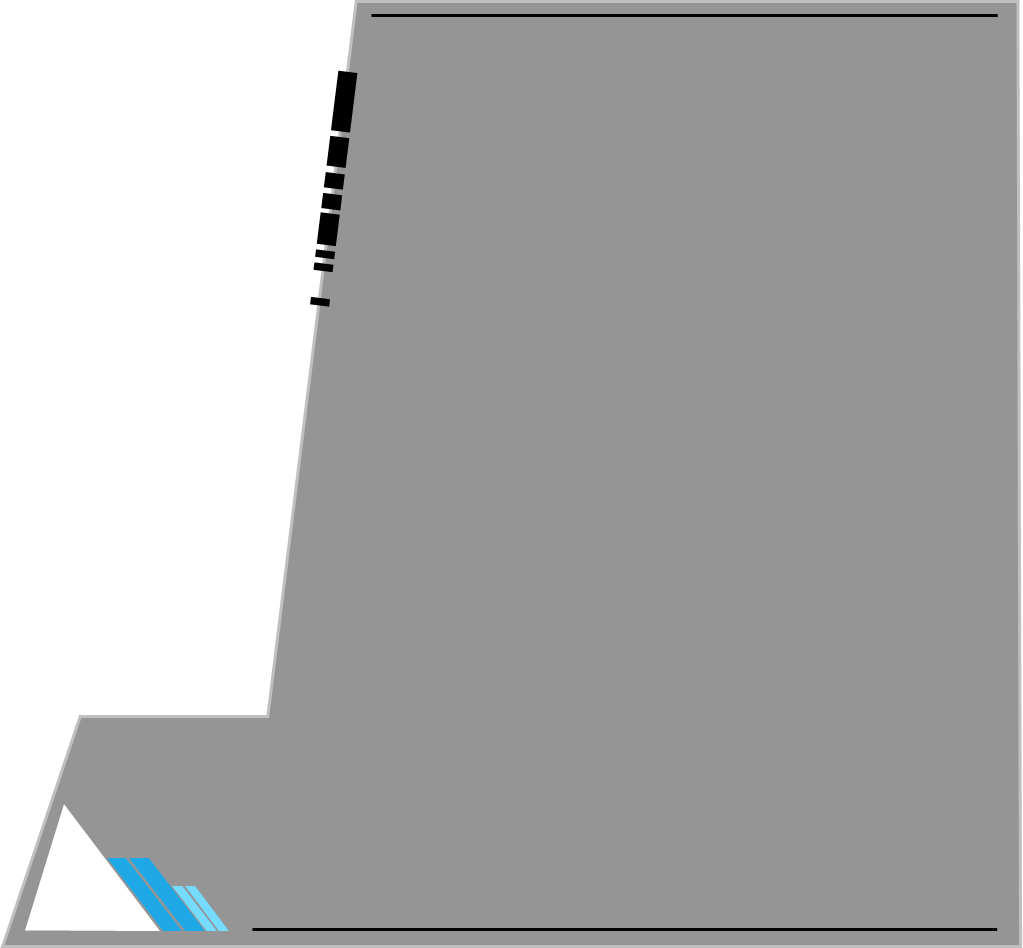 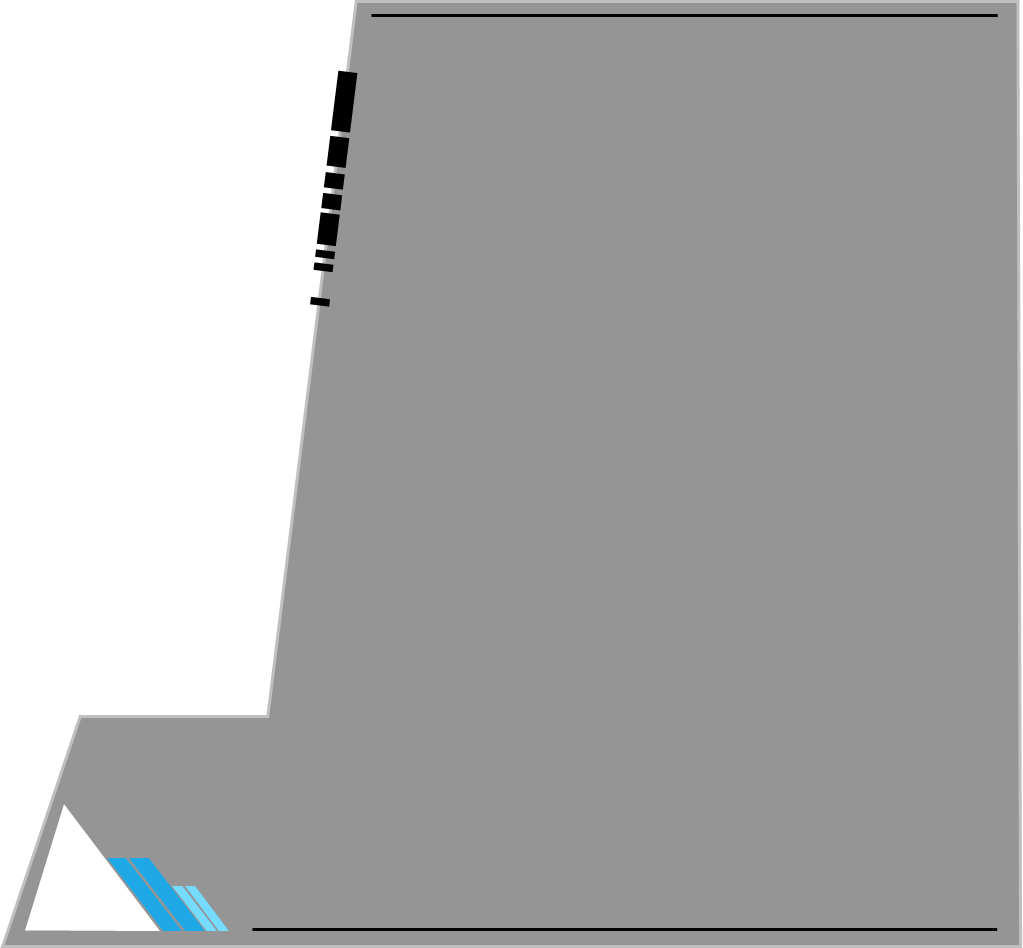 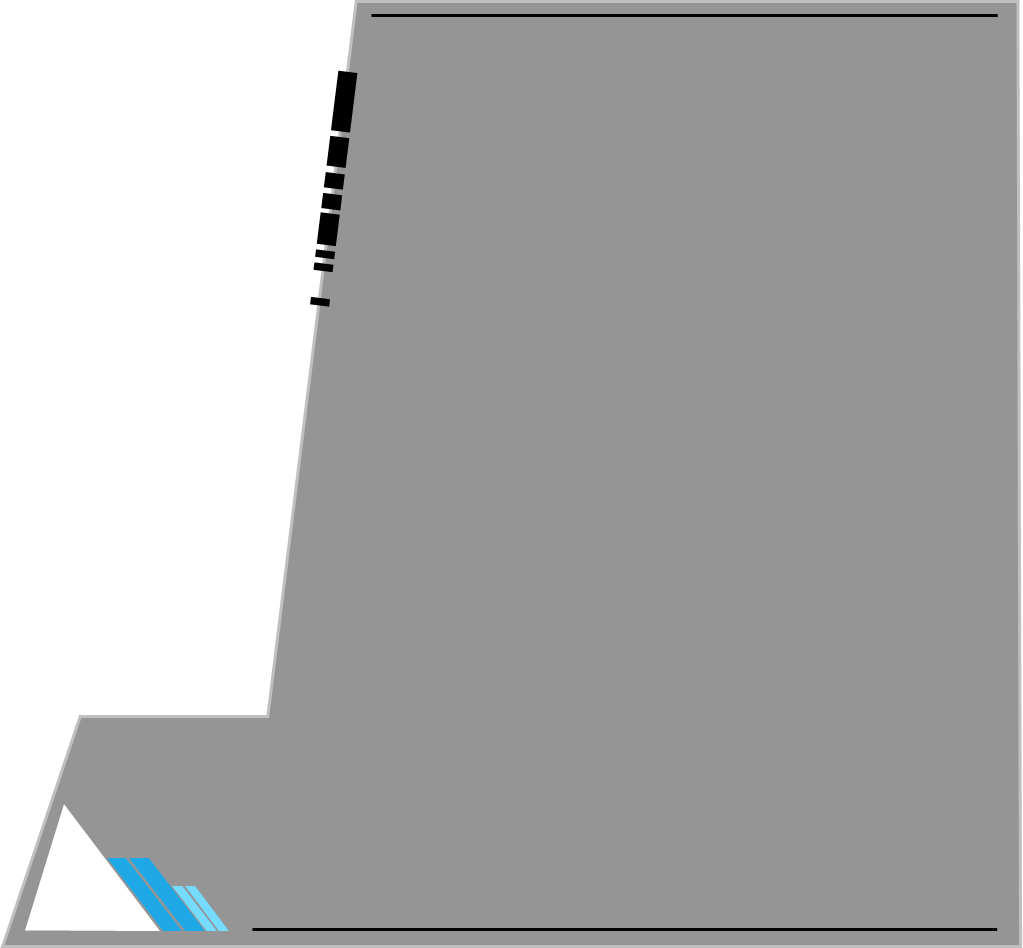 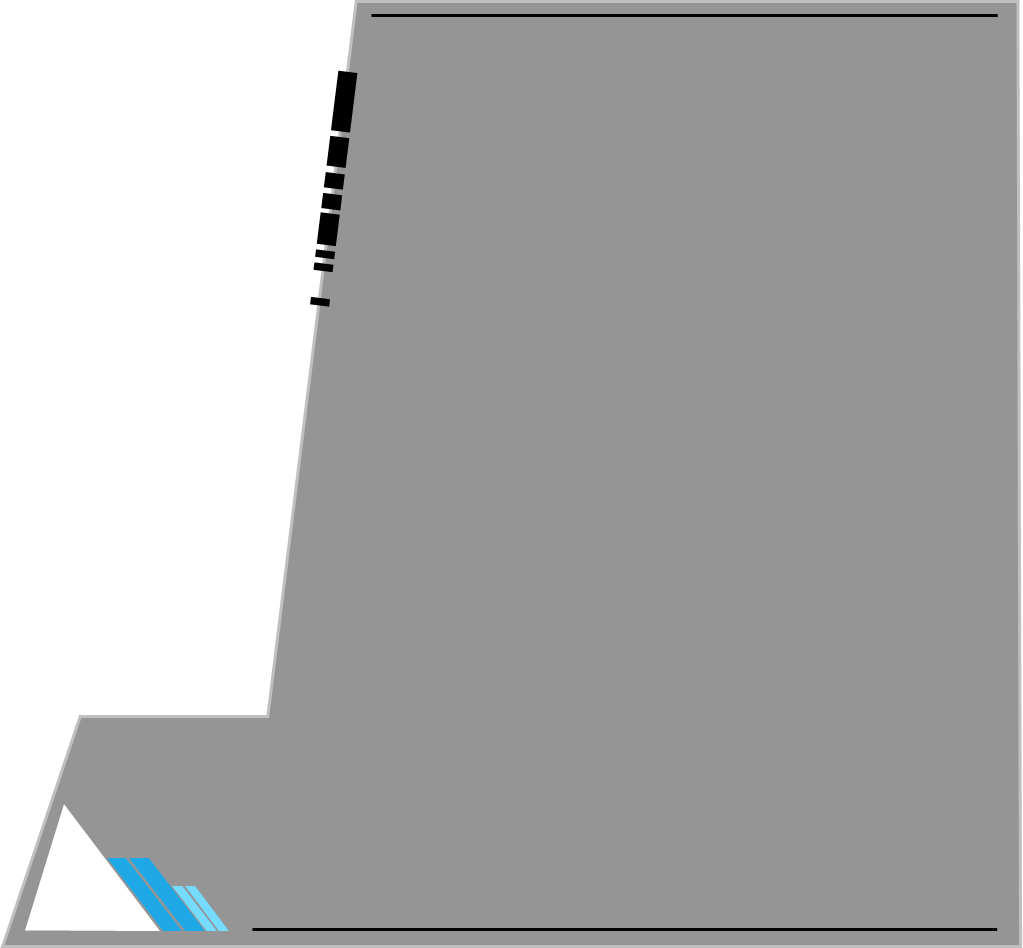 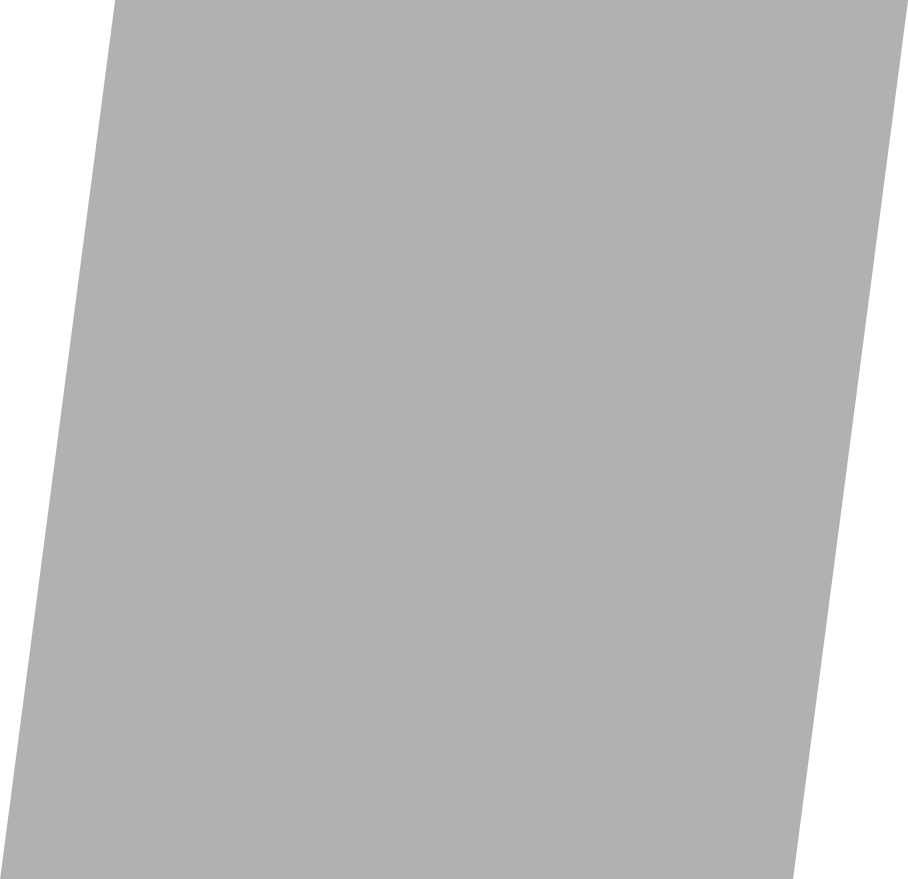 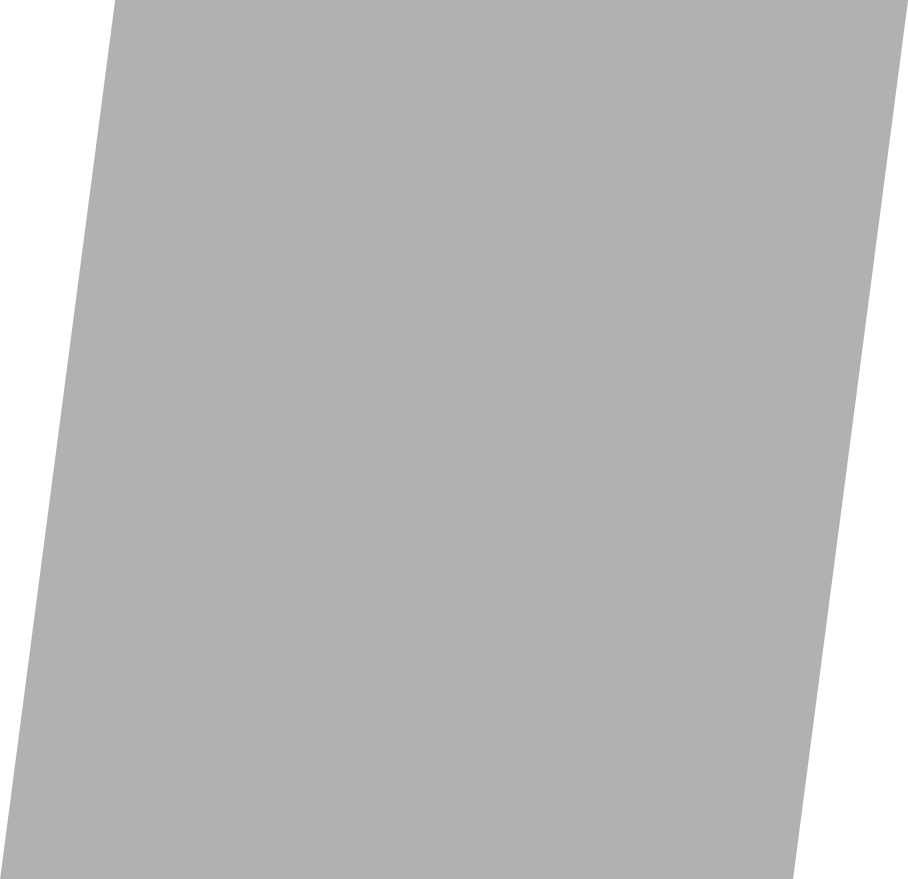 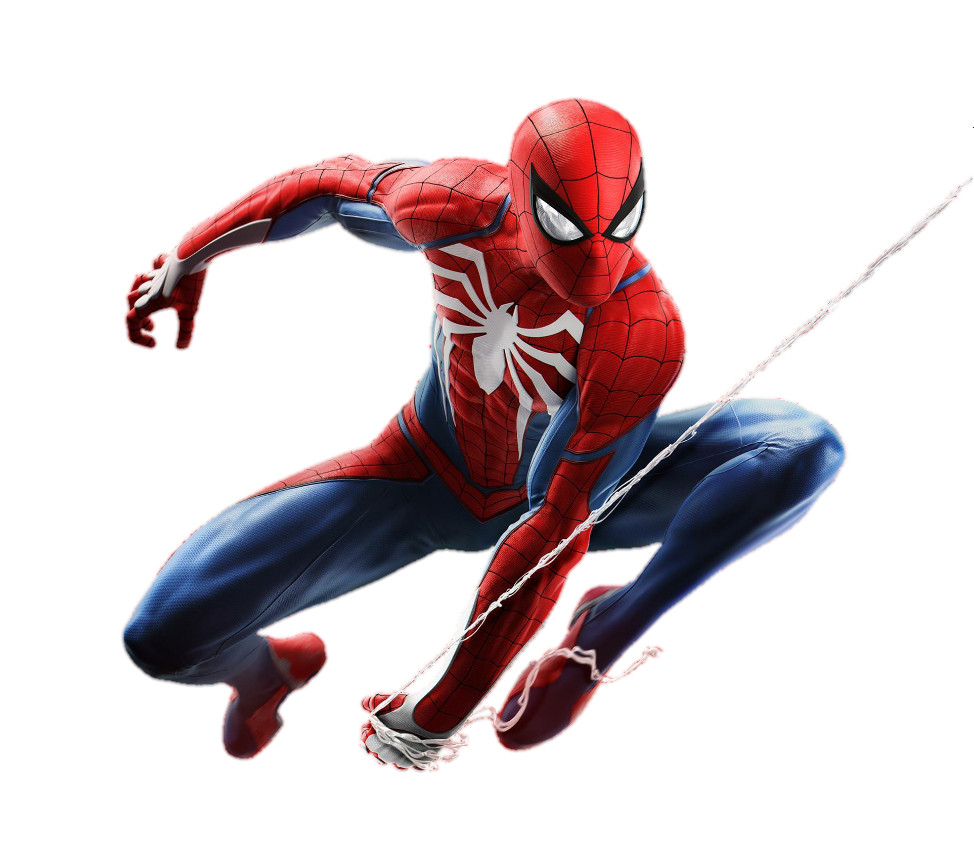 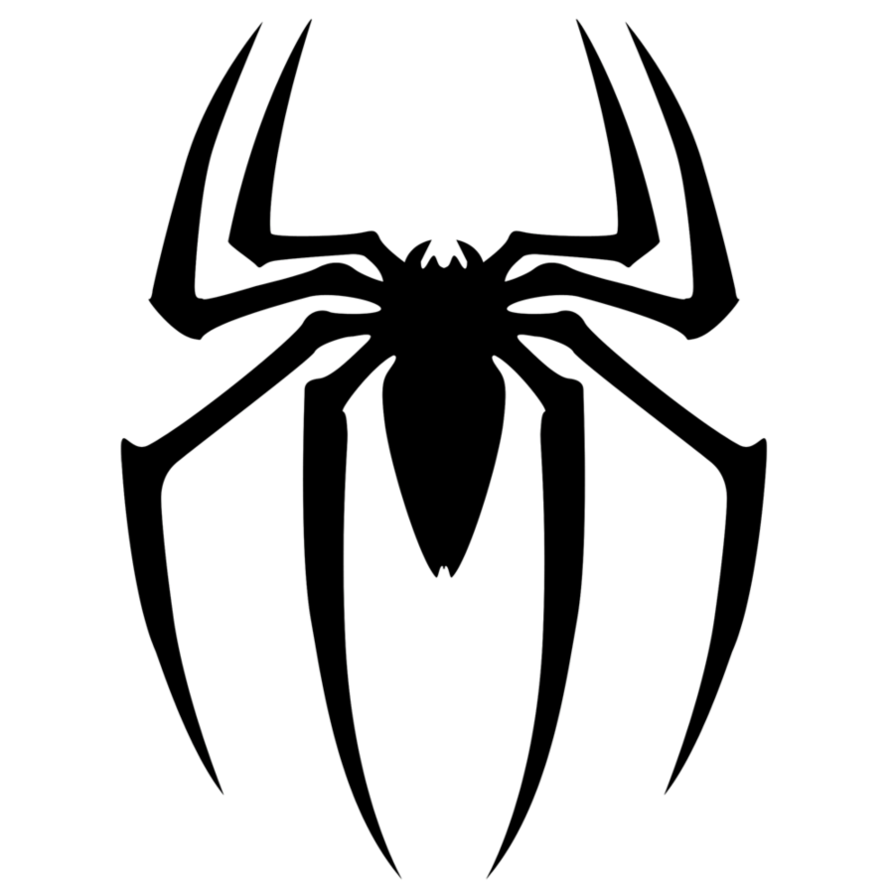 Text goes here.
Text goes here.
1    Point
1    Point
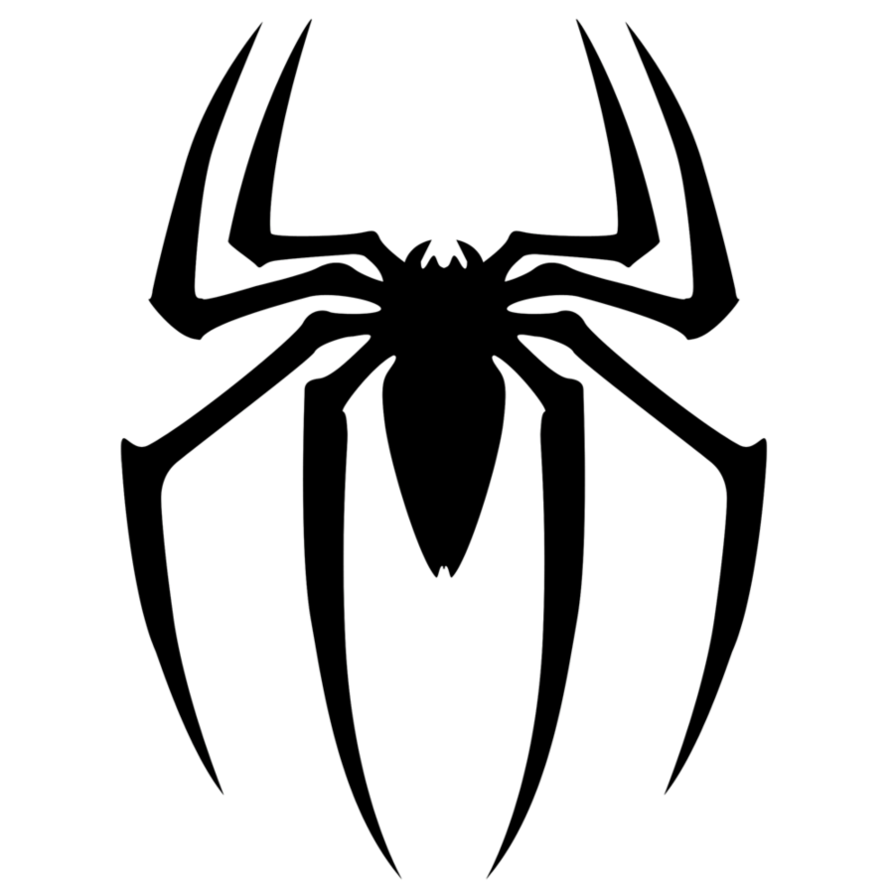 Rock, Paper, Scissors
[Speaker Notes: maecheu-teachers-tools
This template is for educational, non-commercial purposes only. 

maecheu-teachers-tools.com]
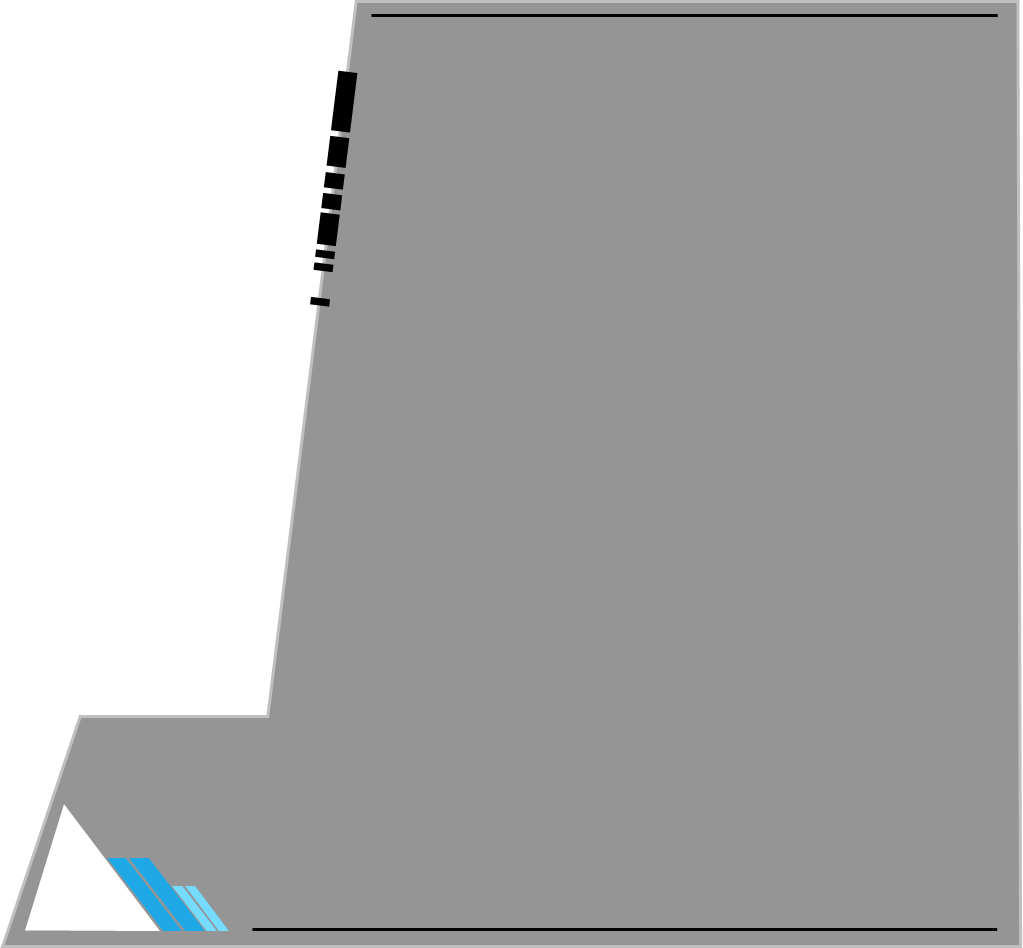 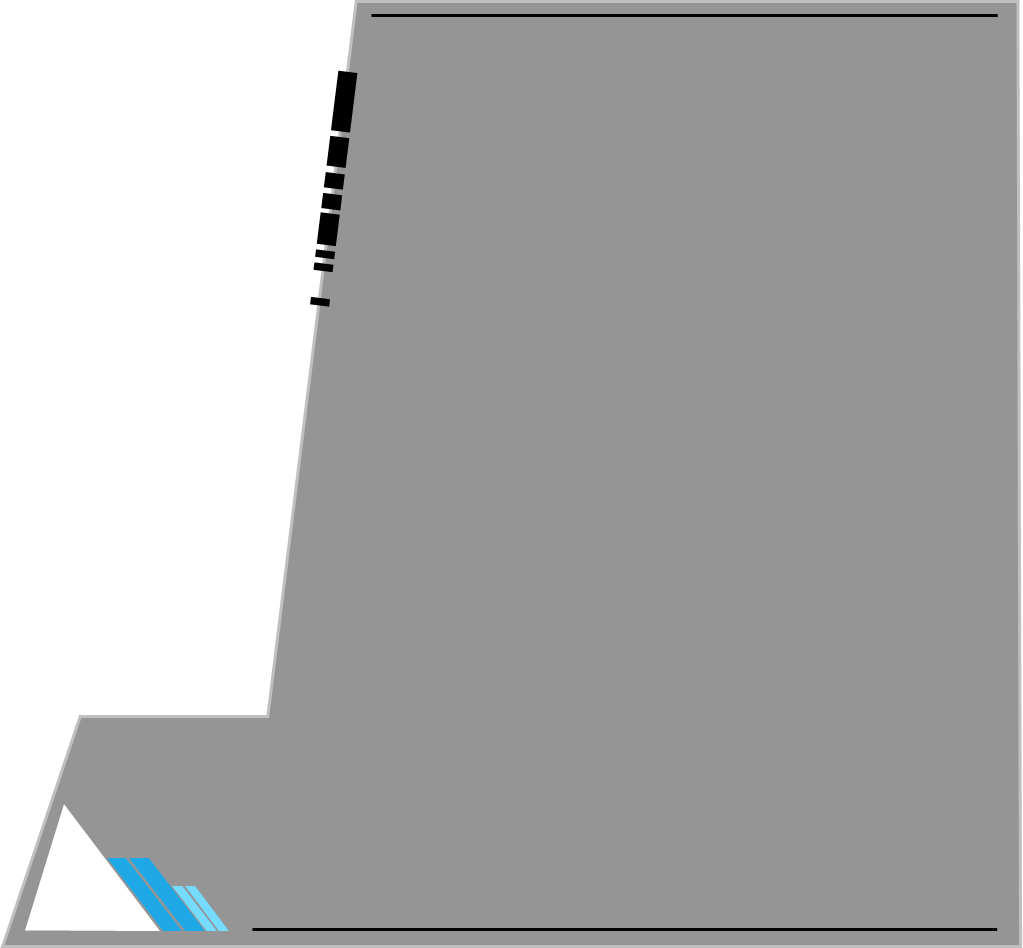 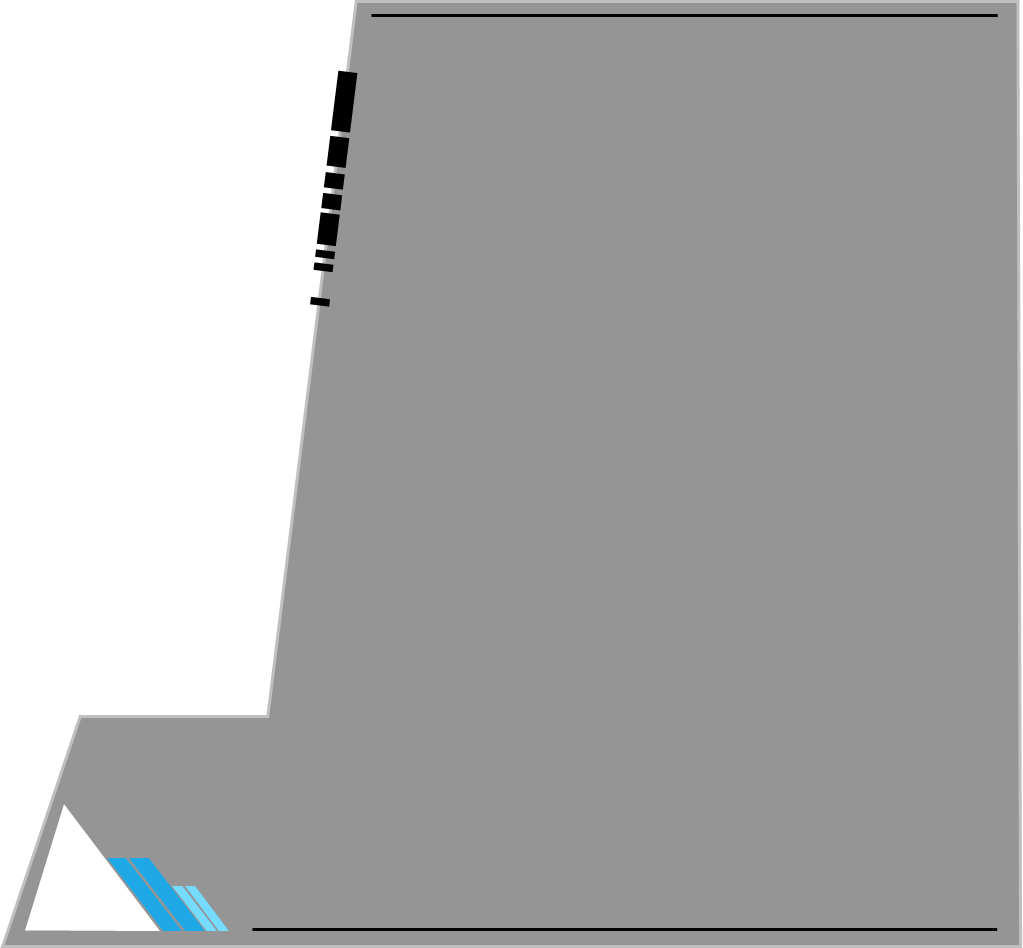 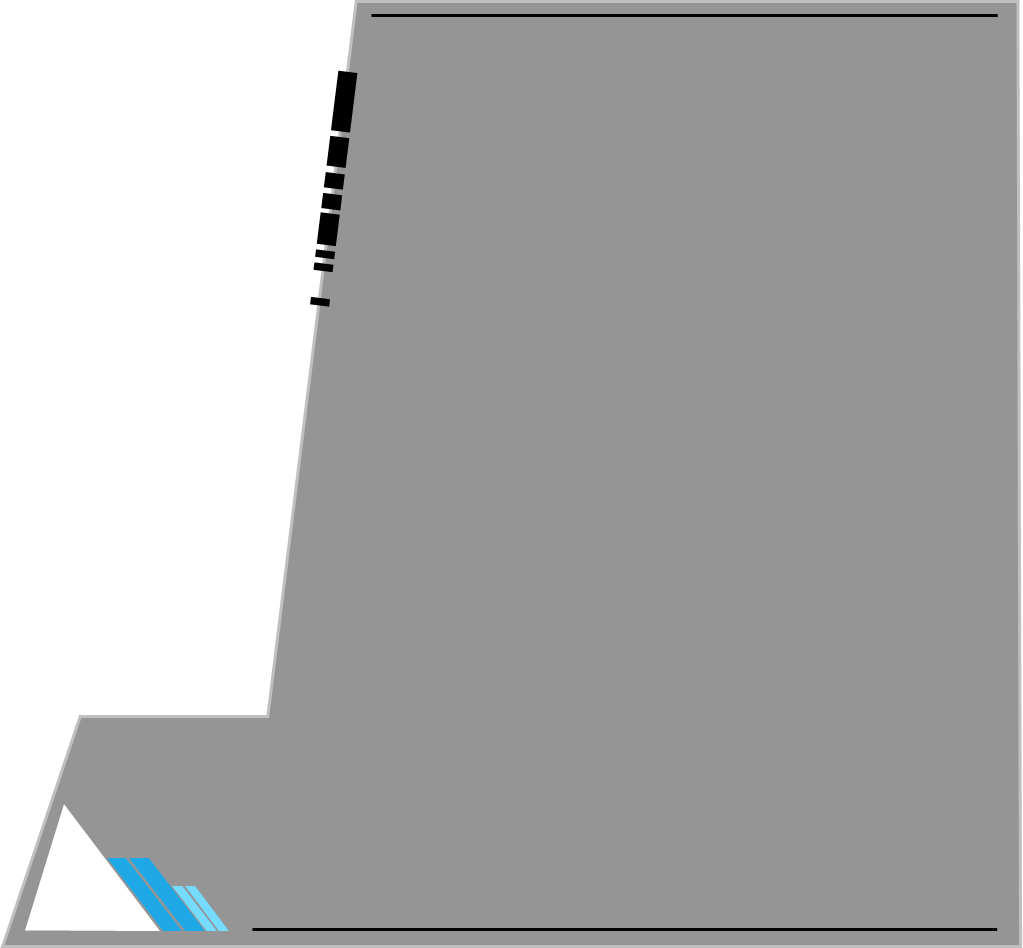 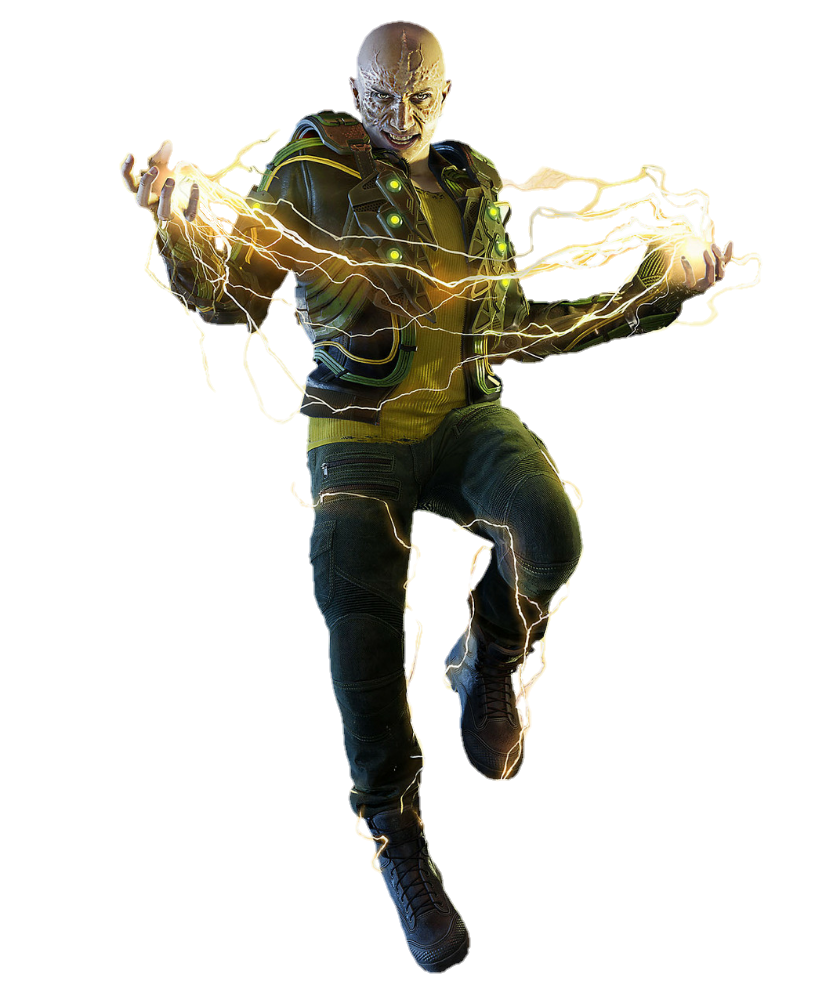 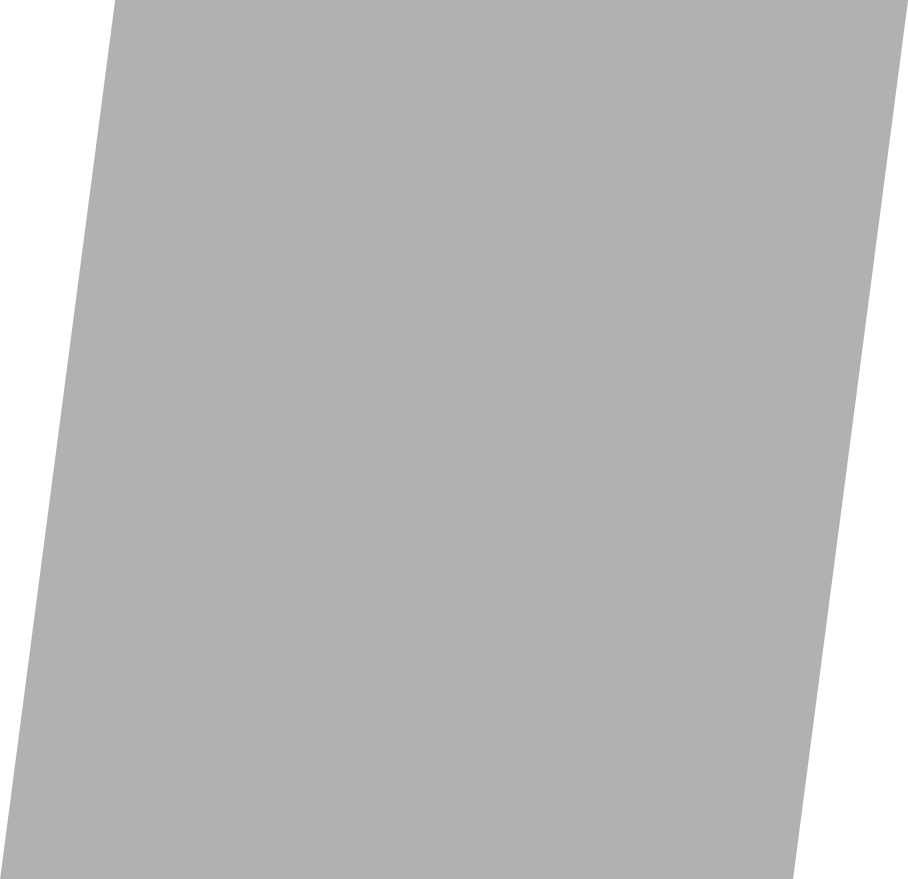 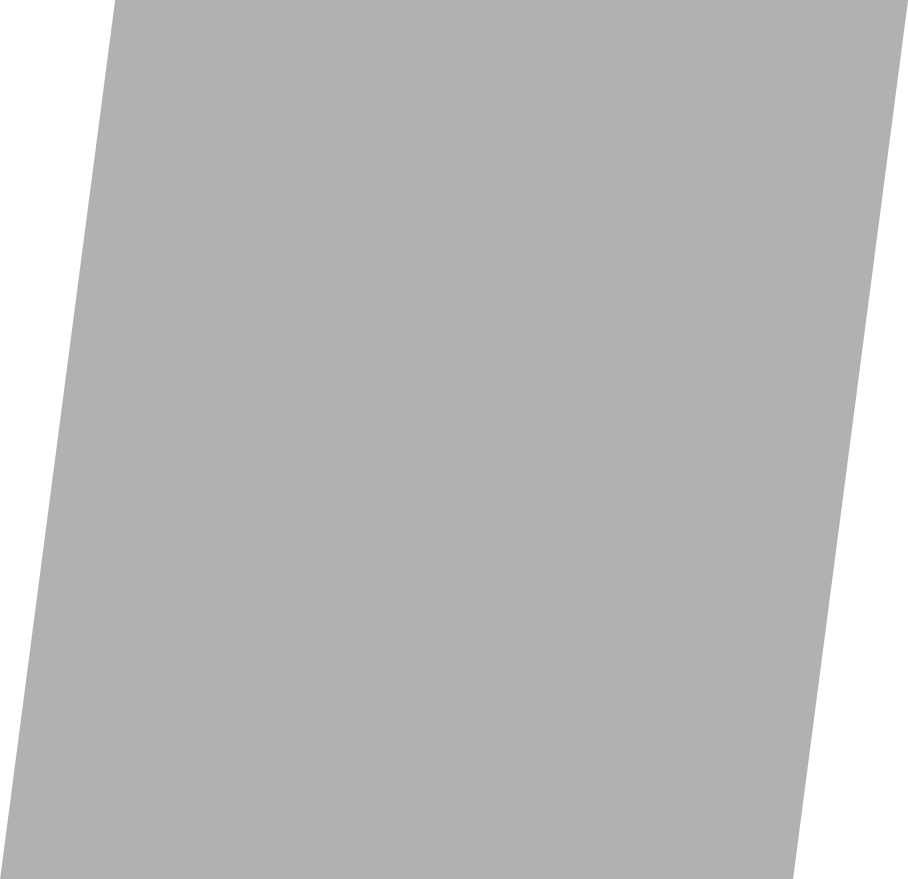 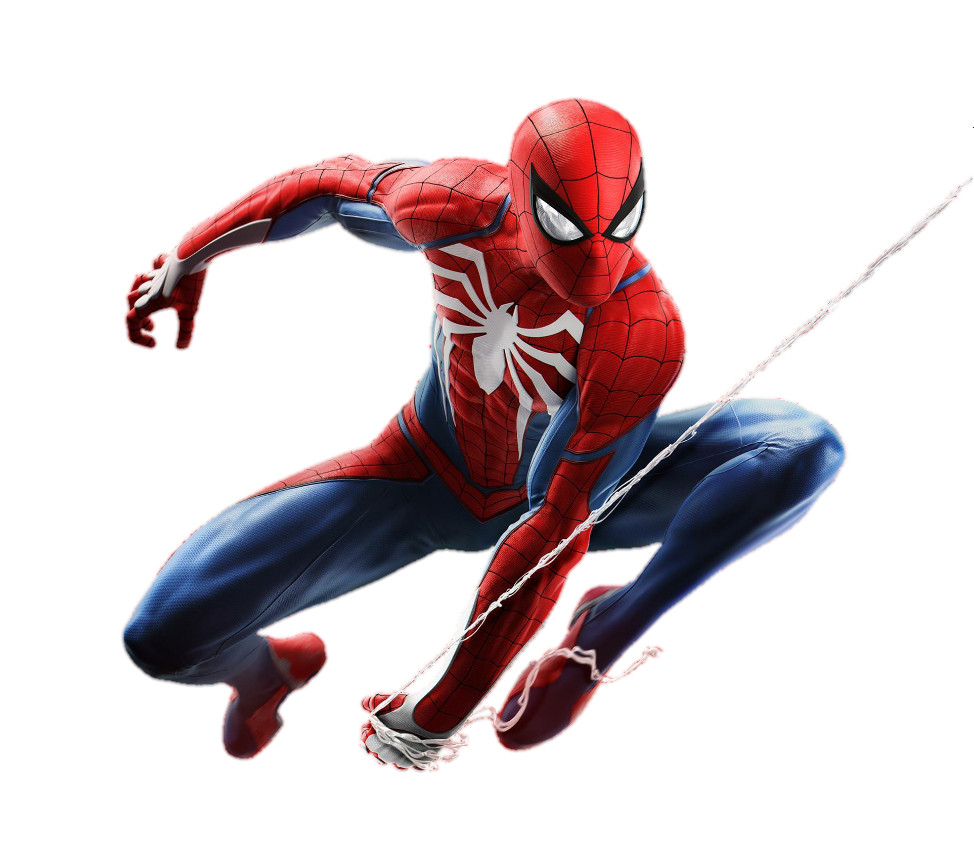 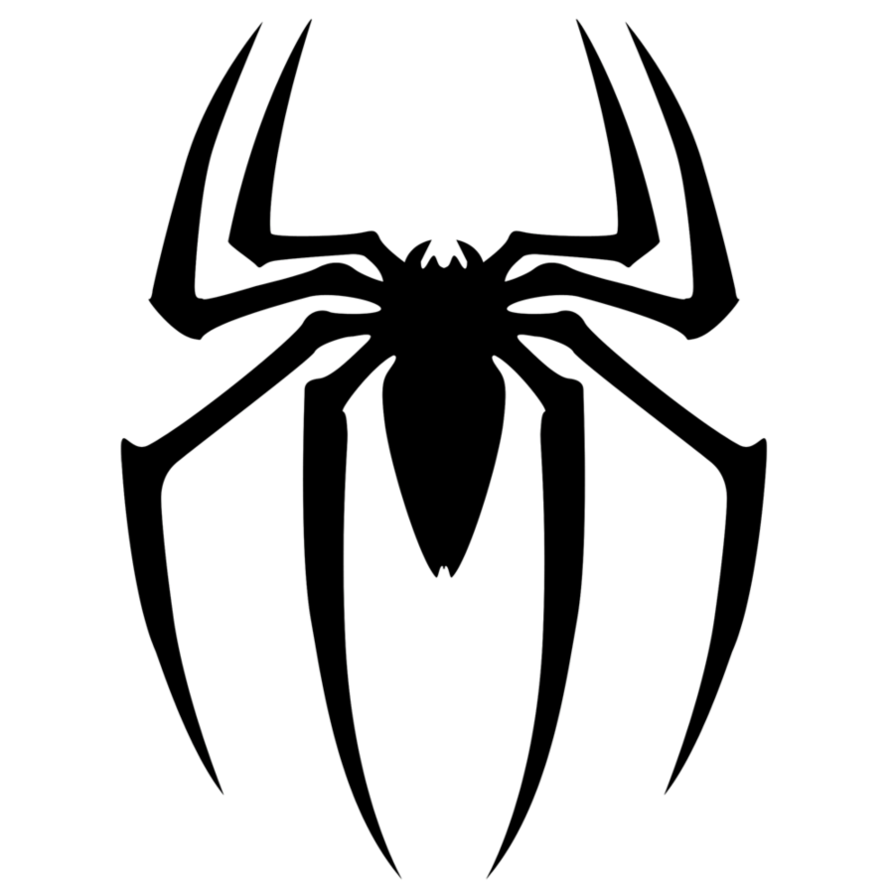 Text goes here.
Text goes here.
-1    Point
1    Point
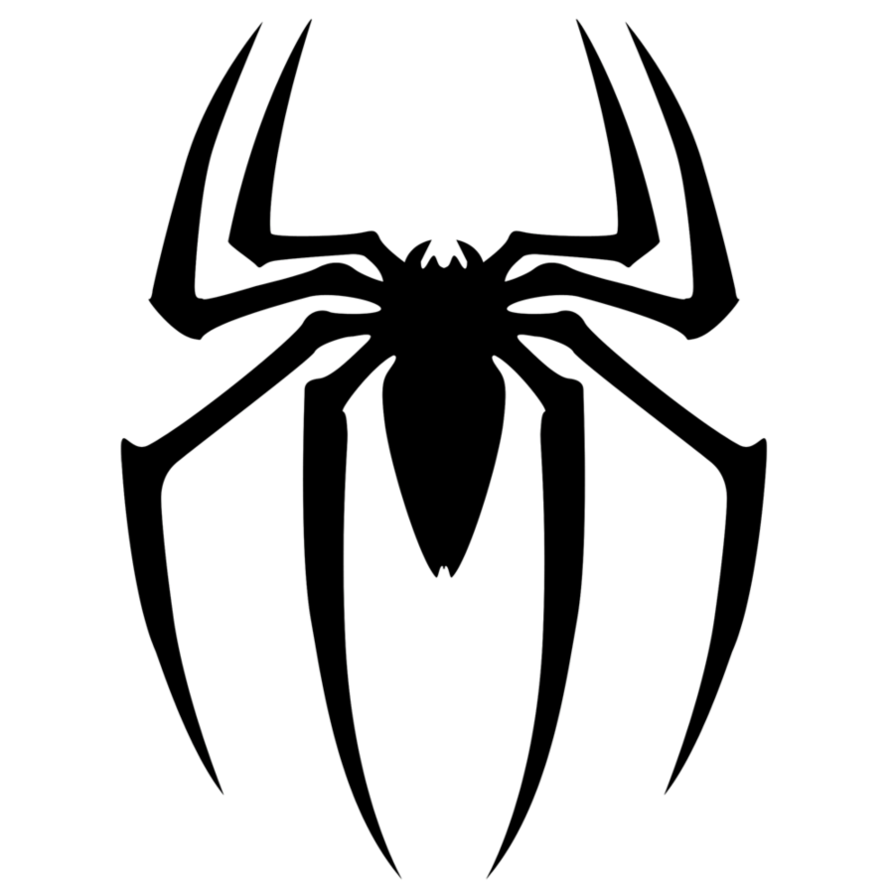 FINISH
[Speaker Notes: maecheu-teachers-tools
This template is for educational, non-commercial purposes only. 

maecheu-teachers-tools.com]
SCORE CARD
SCORE CARD
ROUND 1
ROUND 10
ROUND 3
ROUND 4
ROUND 5
ROUND 6
ROUND 7
ROUND 8
ROUND 9
ROUND 2
ROUND 1
ROUND 10
ROUND 3
ROUND 4
ROUND 5
ROUND 6
ROUND 7
ROUND 8
ROUND 9
ROUND 2
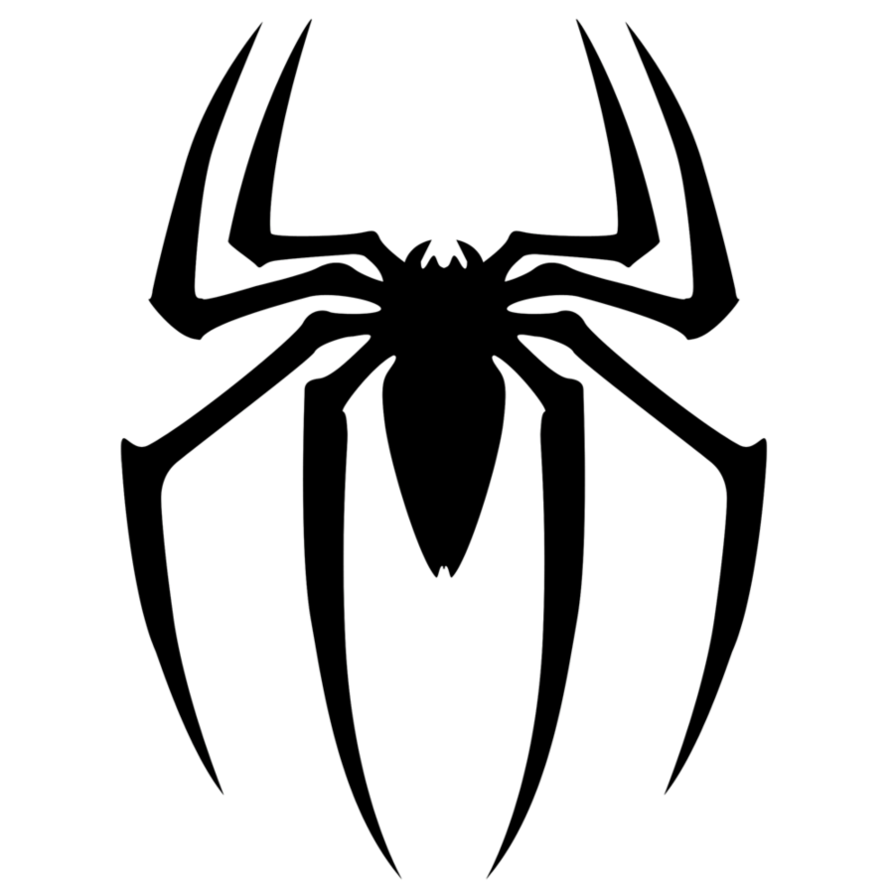 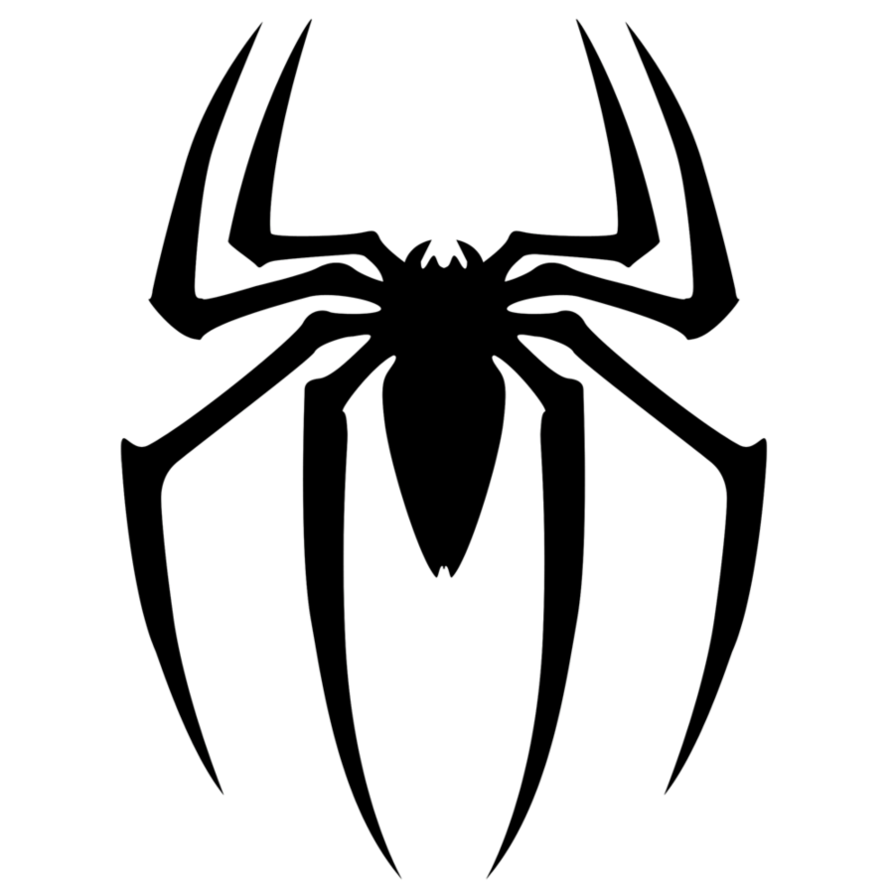 [Speaker Notes: maecheu-teachers-tools
This template is for educational, non-commercial purposes only. 

maecheu-teachers-tools.com]